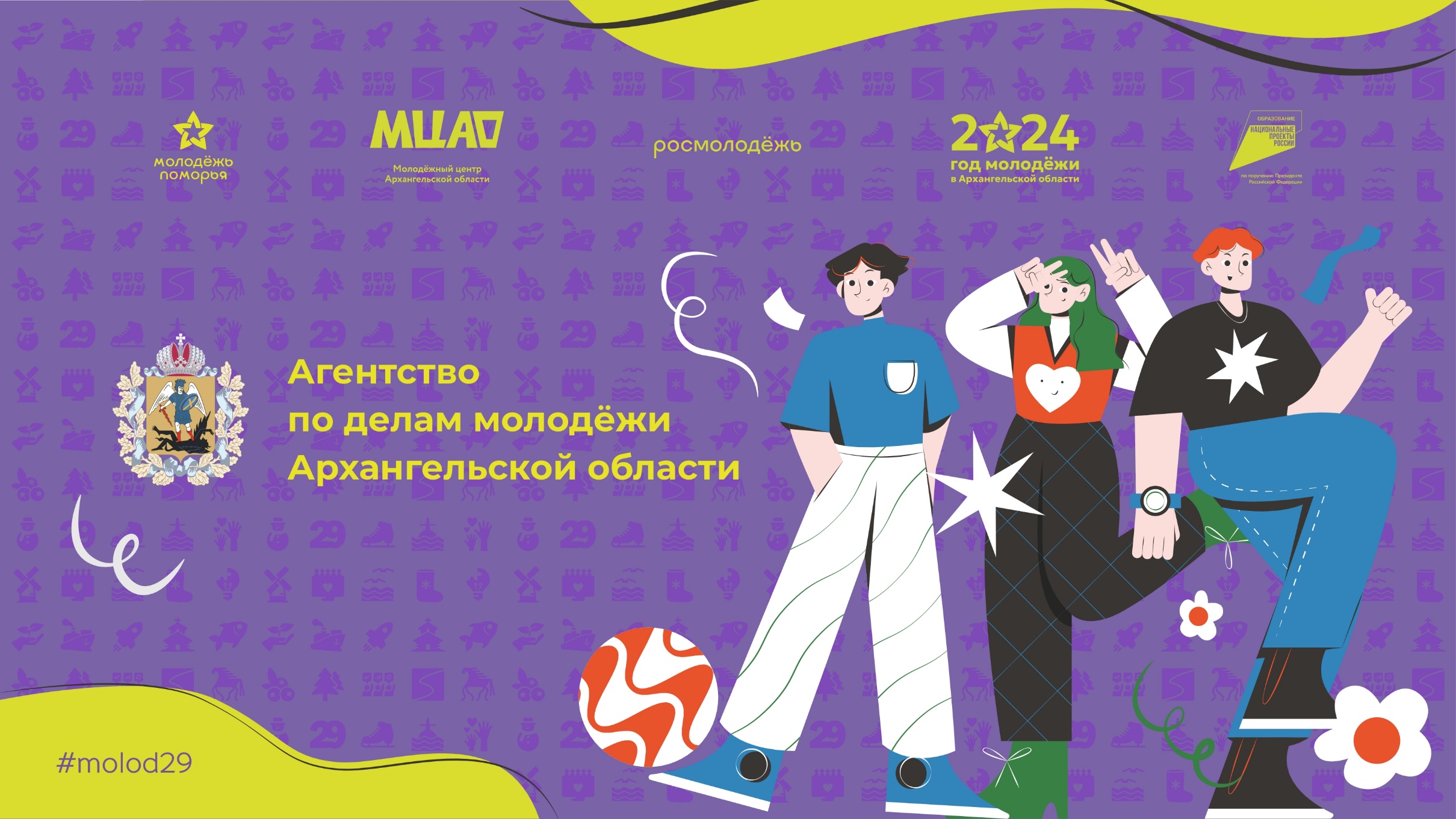 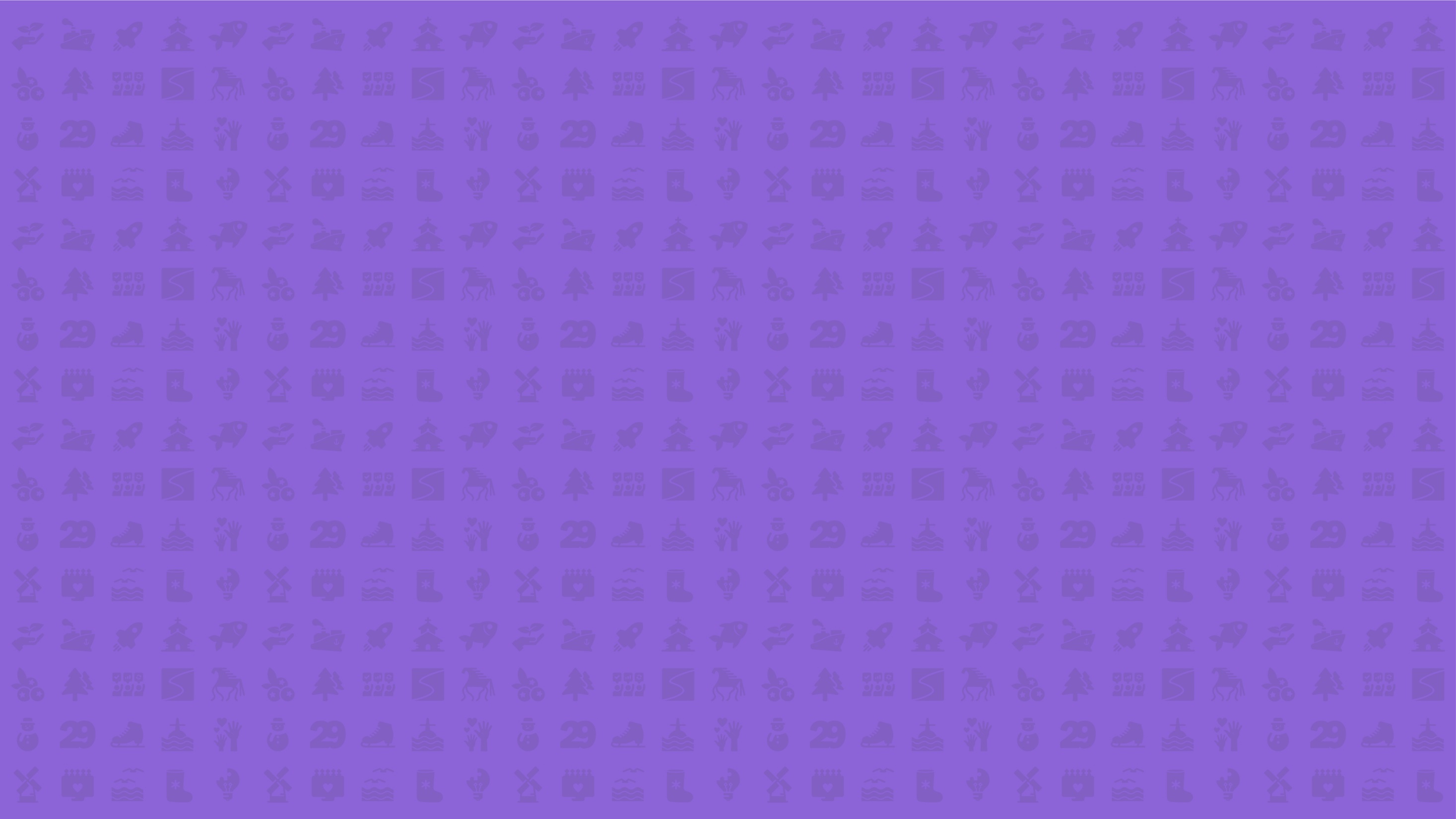 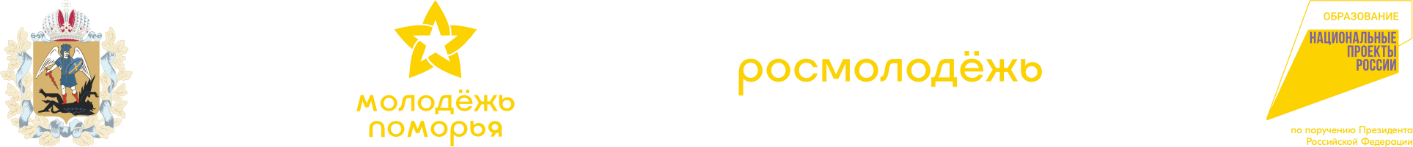 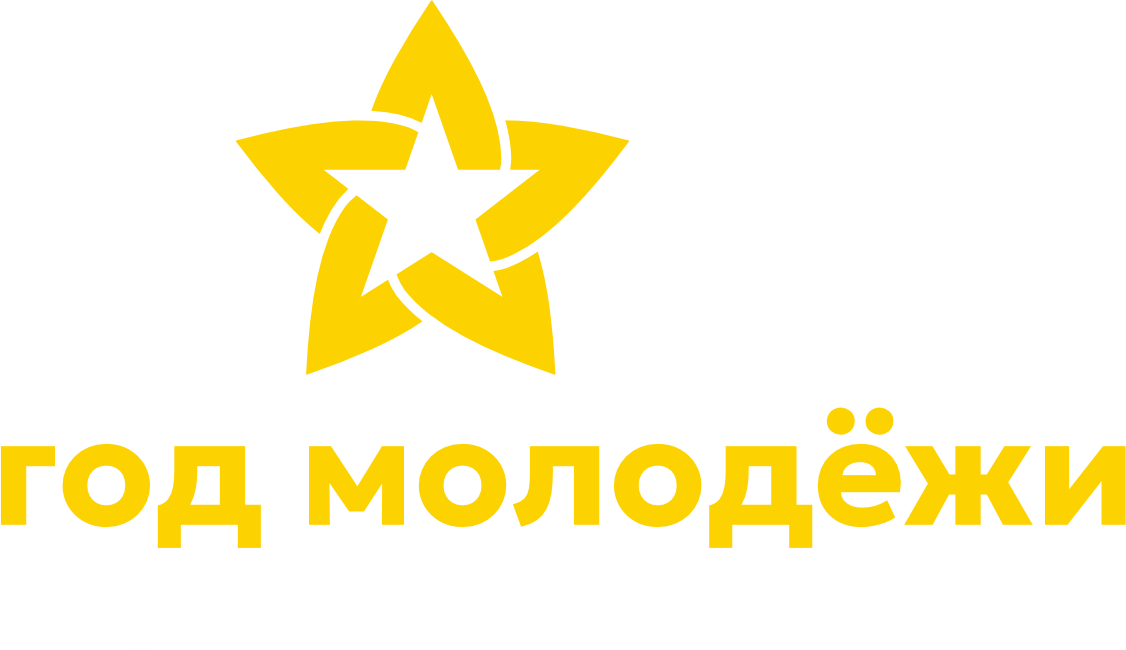 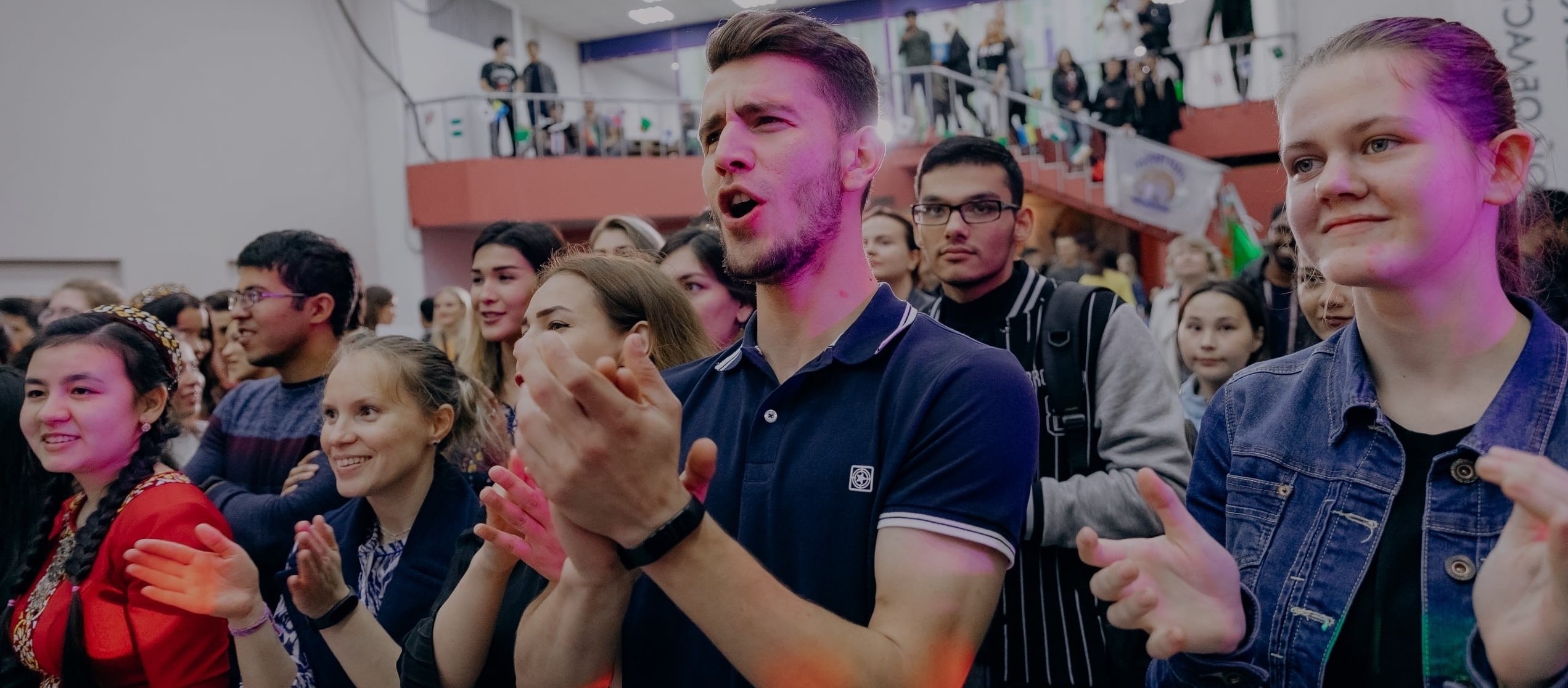 О практике реализации
молодёжной политики 
в Архангельской области
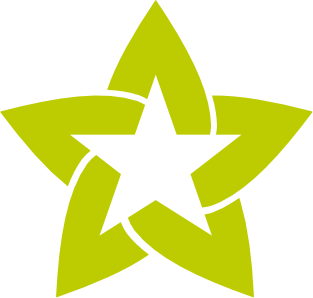 Марич Юрий Сергеевич, 
исполняющий обязанности руководителя агентства по делам молодёжи Архангельской области
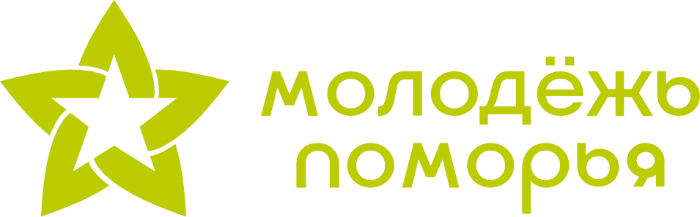 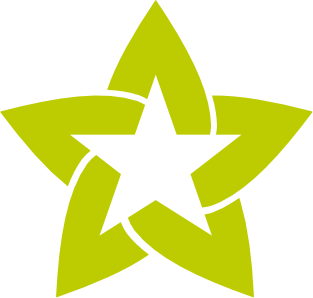 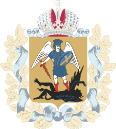 Молодёжь Архангельской области
Демография
Сельская местность —
30 068 человек
Молодёжь —
225 000 человек
14,2%
73,7% молодёжи 
связывают будущее с регионом
23,4%
85,8%
Город —
194 932 человека
Население региона —
964 304 человека
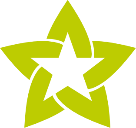 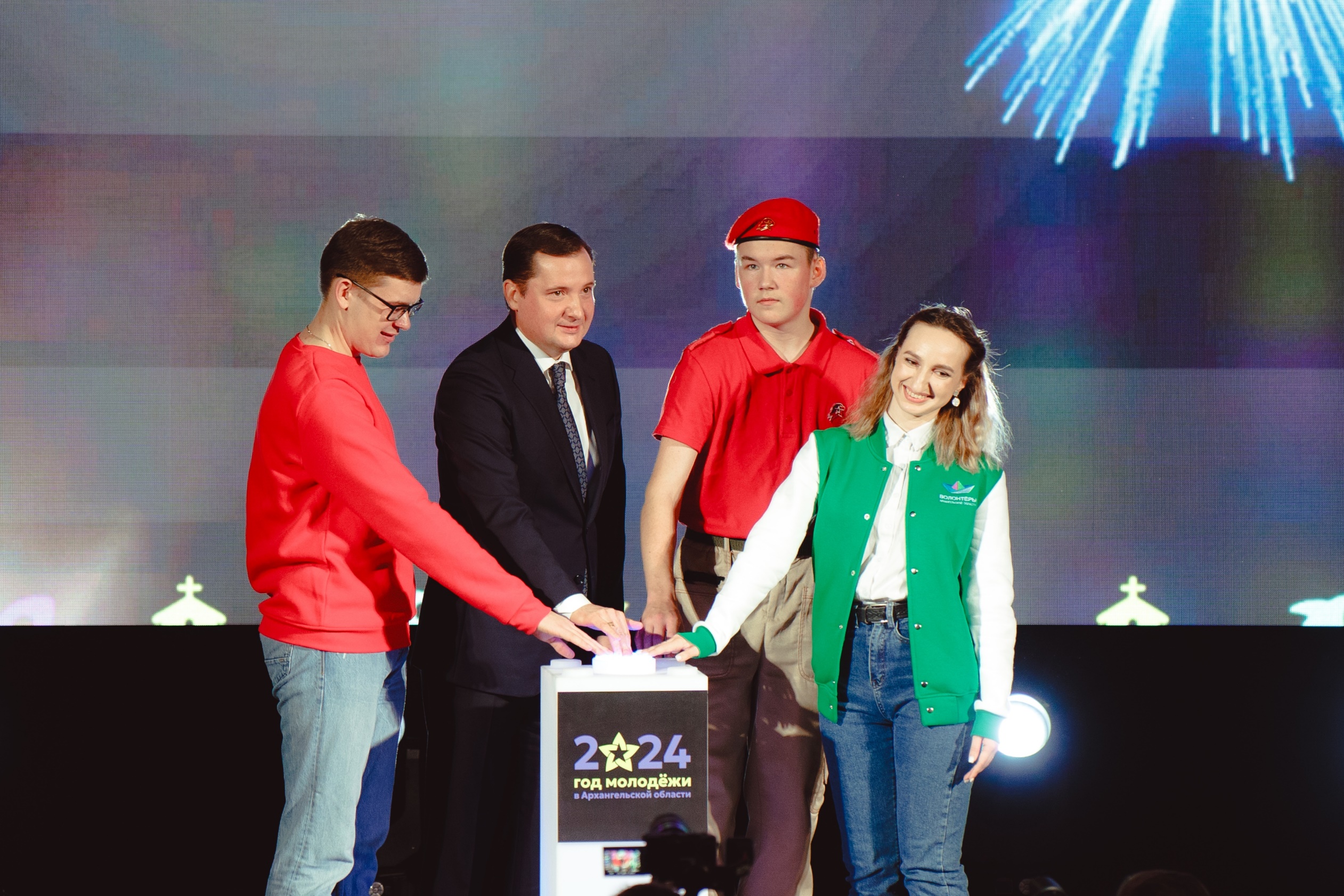 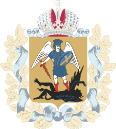 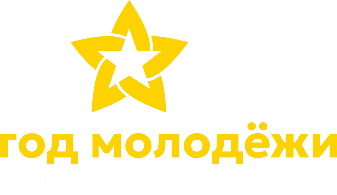 Год молодежи
Приоритетные направления Года молодежи в Архангельской области
1
Социальная память молодежи
2
Волонтерство и молодежное самоуправление
3
Экономическая активность молодежи
4
Молодежная безопасность
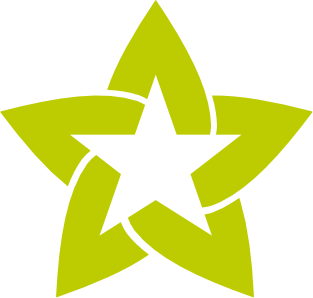 5
Поддержка молодых семей
6
Управление работой с молодежью
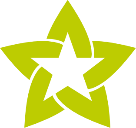 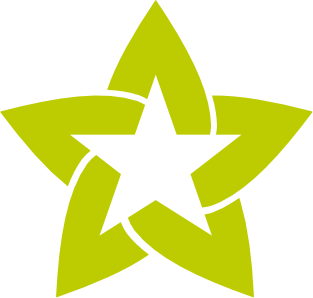 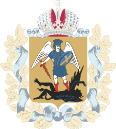 Ключевые проекты
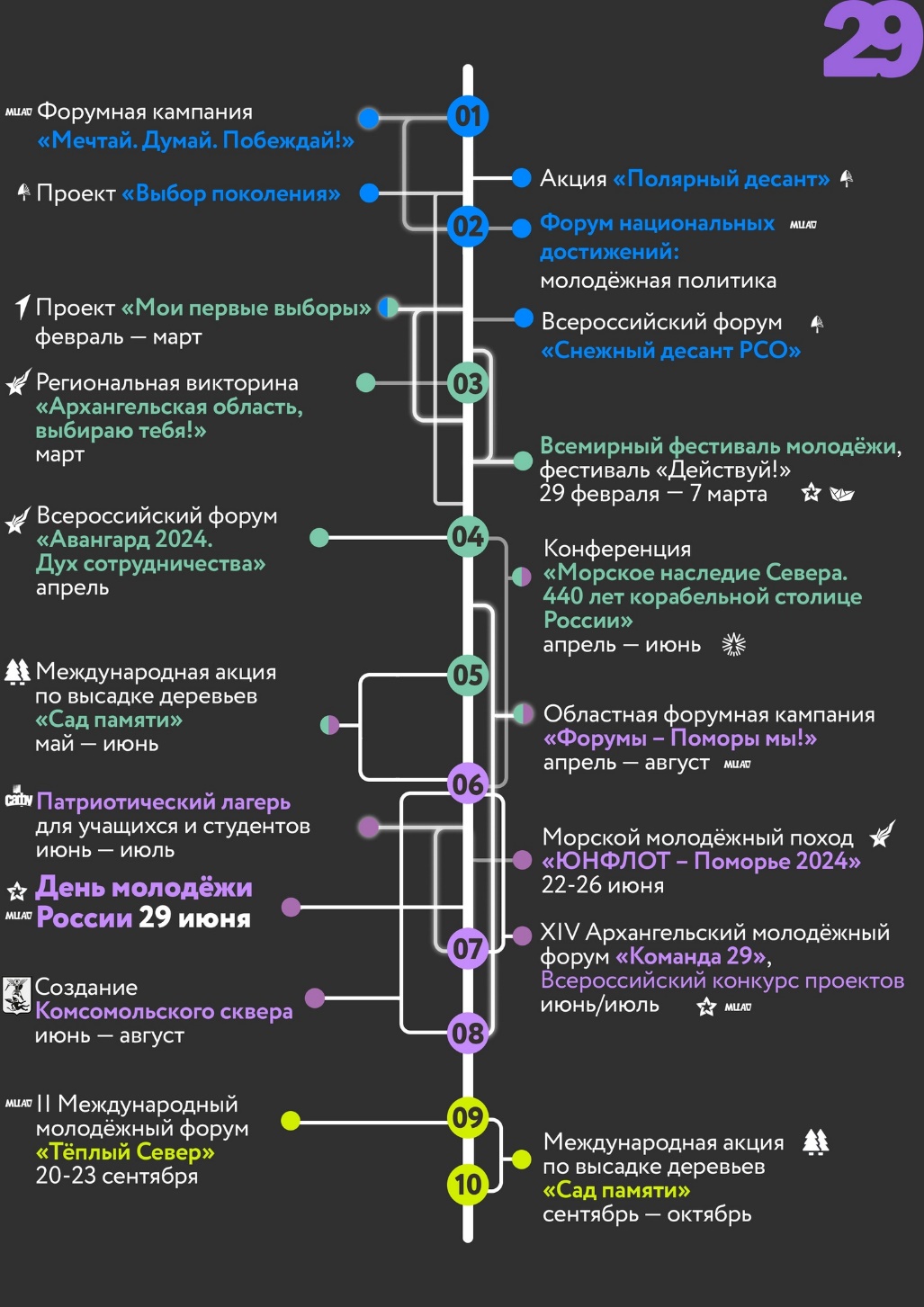 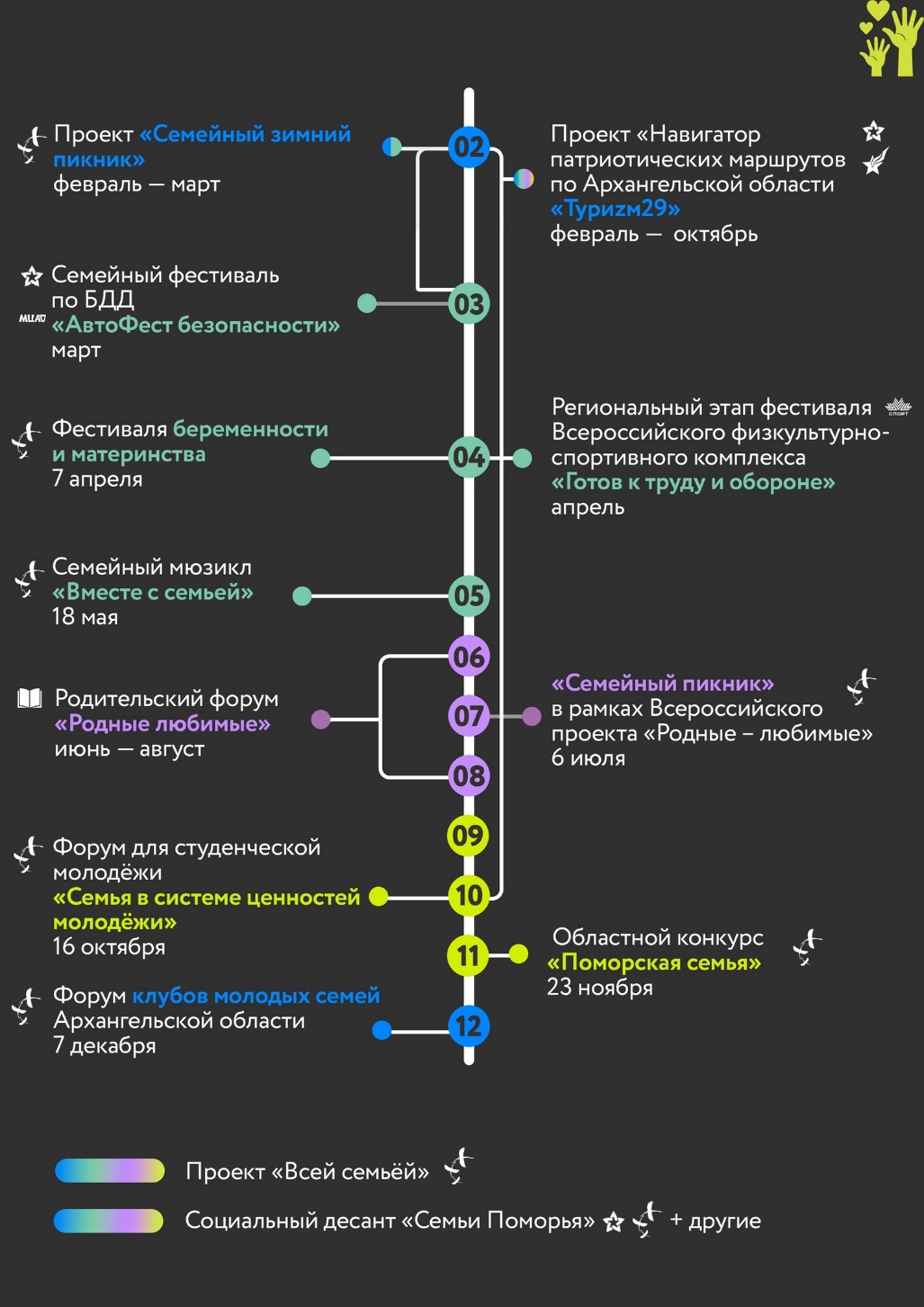 Год молодёжи
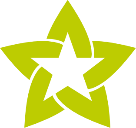 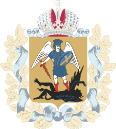 Ключевые критерии оценки работы региона в сфере молодёжной политики
Ключевые показатели
2023 год
2024 год
2023 год
2024 год
2023 год
2024 год
74,5%
73,8%
85,3%
91,3%
75,9%
79,6%
молодёжи
молодёжи
молодёжи
молодёжи
молодёжи
молодёжи
Отмечают наличие возможностей для самореализации
Испытывают чувство гордости за страну
Уровень поддержки Президента РФ
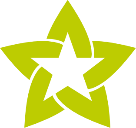 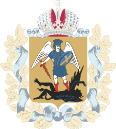 Молодежная политика в Архангельской области
Финансирование сферы: 811 000 000 рублей
в Архангельской области проживает:
Экосистема
225 000 молодых людей
615 000 000 рублей
(областной бюджет)
196 700 000 рублей
(федеральный бюджет - 24% от общего объема
региональных учреждения по работе с молодежью
муниципальных учреждений по работе с молодежью
Агентство по делам молодежи Архангельской области
Областная грантовая поддержка
Развитая сеть учреждений
зональных центров патриотического воспитания
ресурсных Добро.центров
4
Ежегодно
5
клубов молодой семьи
16 000 000 рублей
25
60 проектов
молодежных пространств
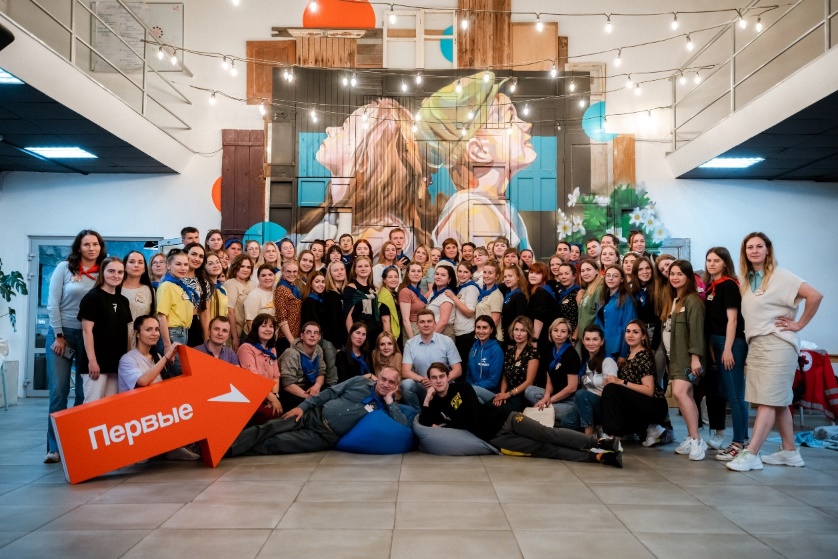 трудовых отрядов
общественных объединений
поисковых отрядов
26
8
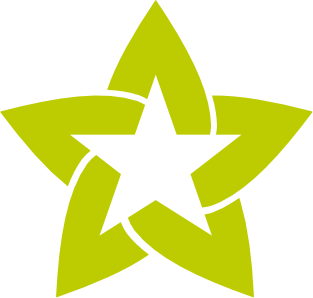 70
85
40
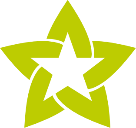 40
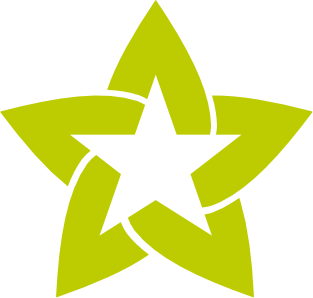 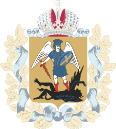 Структура молодёжной политики
14 сотрудников в агентстве
183 сотрудника гос. учреждений
Экосистема
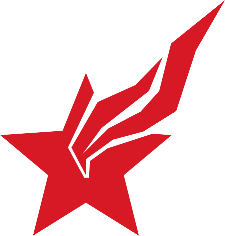 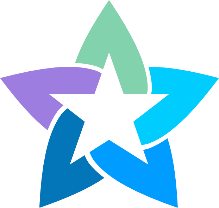 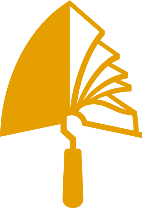 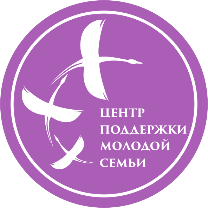 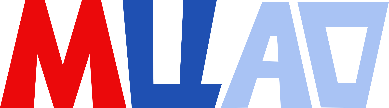 Агентство
по делам молодёжи
Архангельской области
Молодежный центр
Архангельской 
области
Штаб молодежных
трудовых отрядов
Архангельской области
Центр поддержки
молодых семей
Архангельской области
Центр «Патриот»
Архангельской 
области
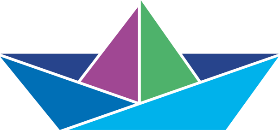 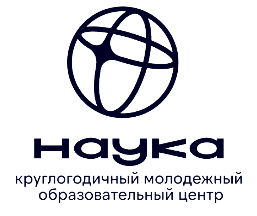 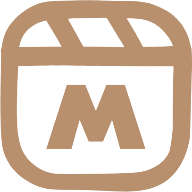 Ресурсный центр
добровольчества
Архангельской области
Круглогодичный молодежный образовательный центр
«НАУКА»
Молодёжный медиа-центр
Архангельской области
144 сотрудника в муниципалитетах
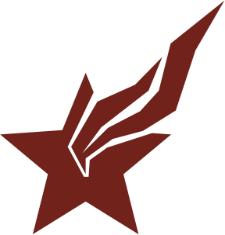 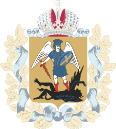 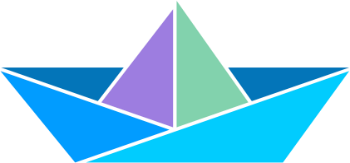 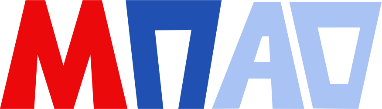 Молодежные пространства
Архангельской области
(21)
Зональные центры патриотического воспитания
Архангельской области
(26)
Муниципальные учреждения
Архангельской области
(93 сотрудника)
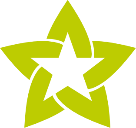 Ресурсные центры добровольчества
Архангельской области
(8)
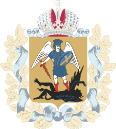 Объем финансирования сферы молодежной политики
Финансирование
2023 год
2024 год
Регион для молодых
138 465 600
197 617 700
рублей
Регион добрых дел
10 389 600
федеральный бюджет
(24% от общего объёма)
Обеспечение жильем
48 651 800
609 750 500
рублей
594 893 200
рублей
Увековечение памяти
110 700
областной бюджет
областной бюджет
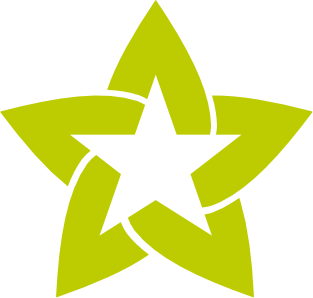 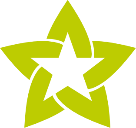 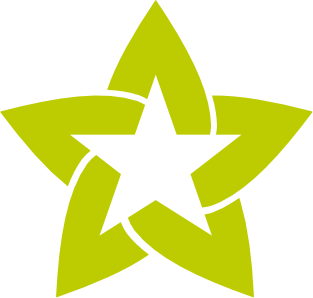 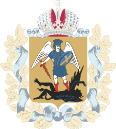 Учреждения молодёжной политики 
в Архангельской области
Инфраструктура
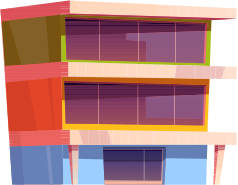 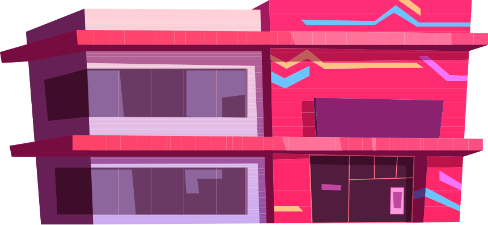 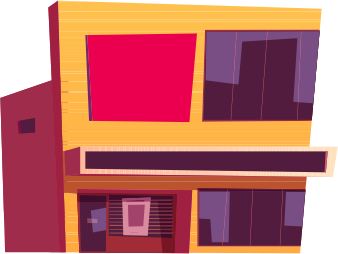 6
1
25
Многофункциональный молодежный центр
Молодежный центр /
Подростковый досуговый центр /
Молодежное пространство
Арт-резиденция /
Креативное пространство
1
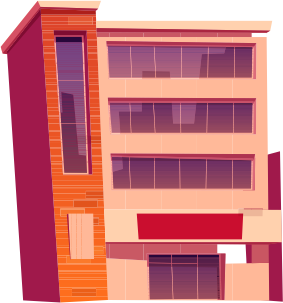 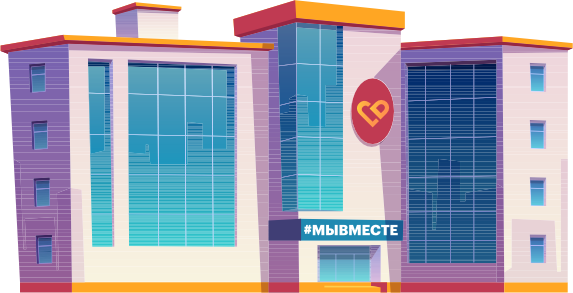 Центр 
психологической поддержки
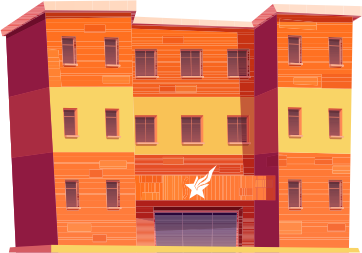 1
1
1
Ресурсный центр добровольчества
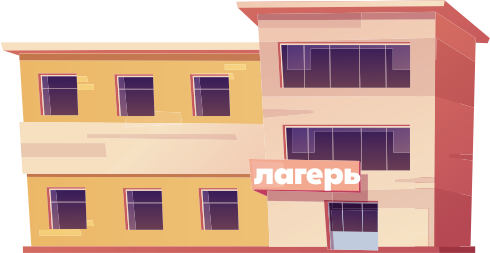 Центр патриотического воспитания
8 филиалов
26
Стационарный лагерь
зональных центров
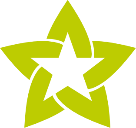 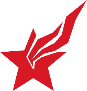 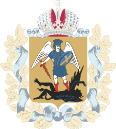 Патриотическое воспитание
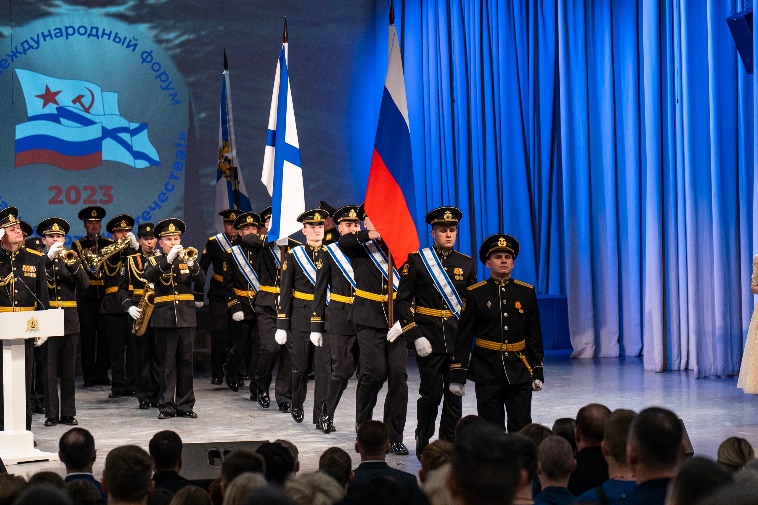 3
учебно-методических сбора инструкторов
337
инструкторов подготовлено
224
человека повысили квалификацию
Патриотическое 
воспитание
40
человек проходят службу/учатся в ВС РФ
26
местных отделений «Юнармии»
11 362
юнармейца
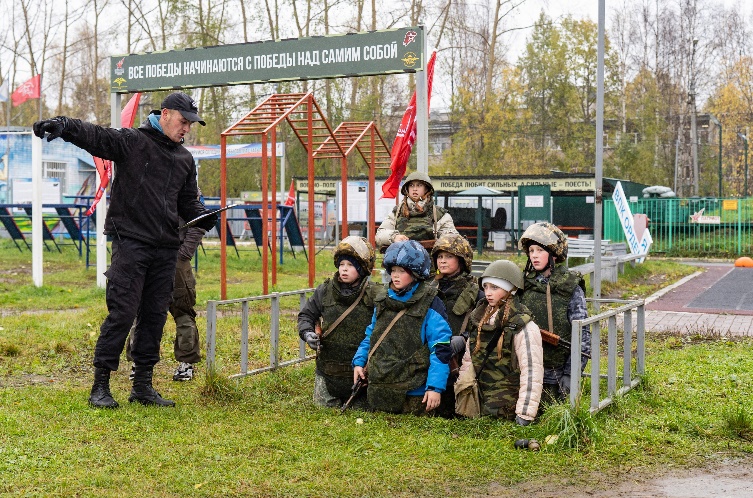 9
Домов Юнармии
70 000
участников мероприятий
214
отрядов Юнармии
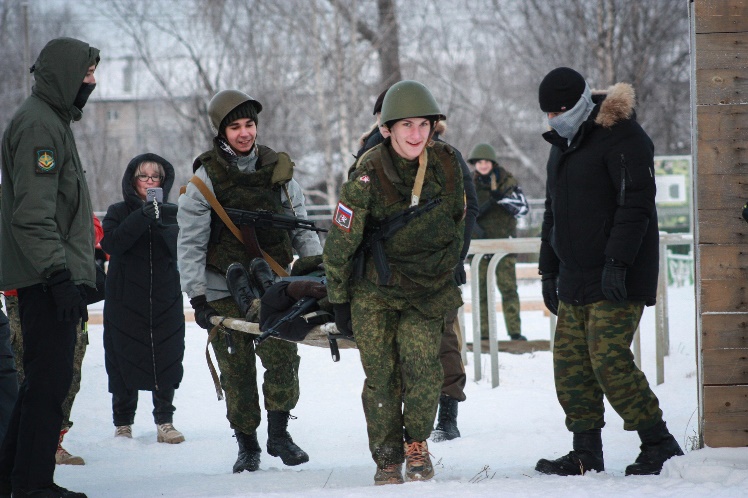 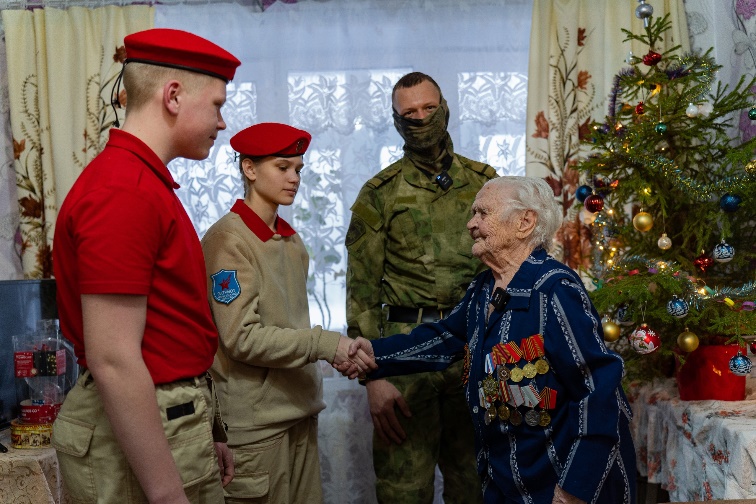 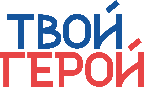 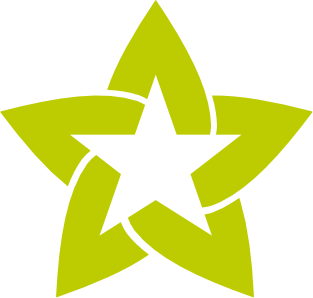 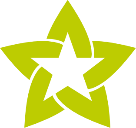 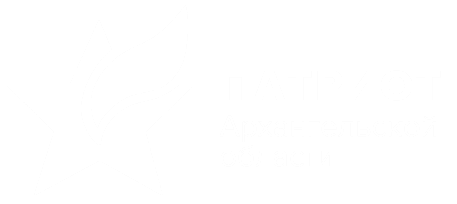 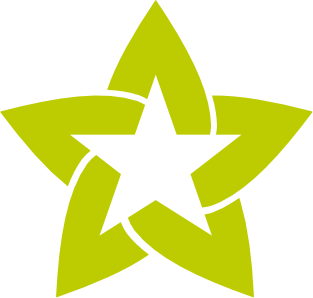 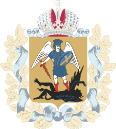 Учебно-методический центр 
военно-патриотического воспитания «Авангард»
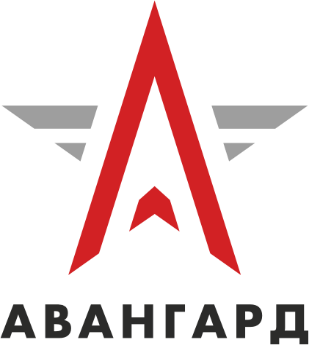 Авангард
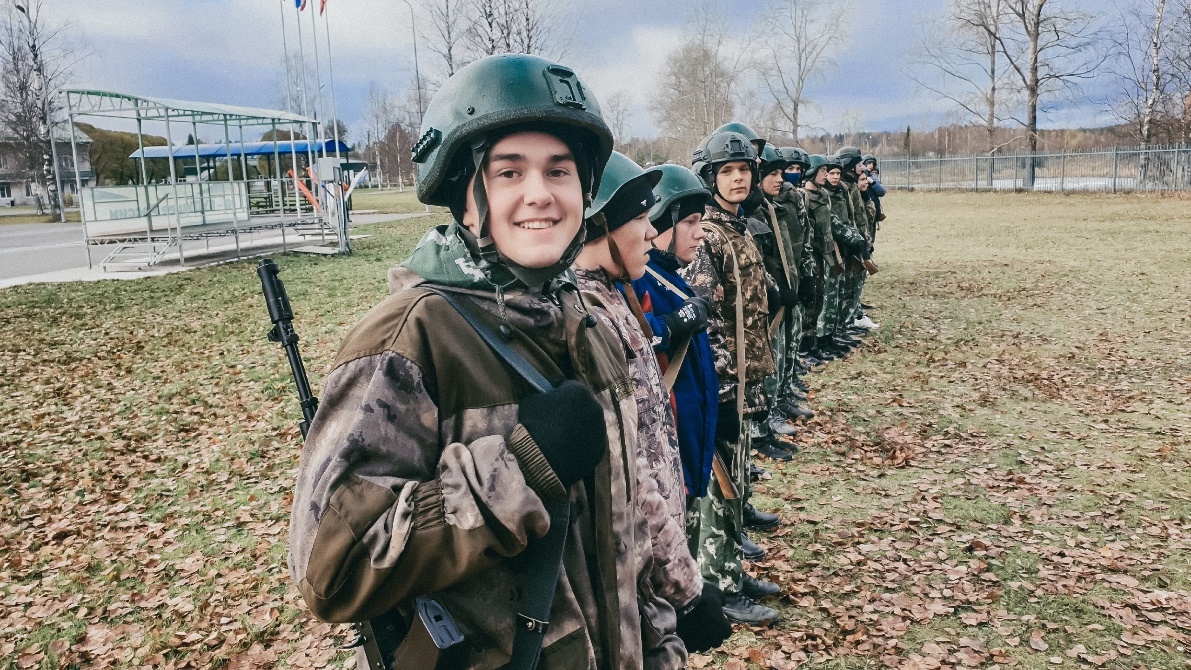 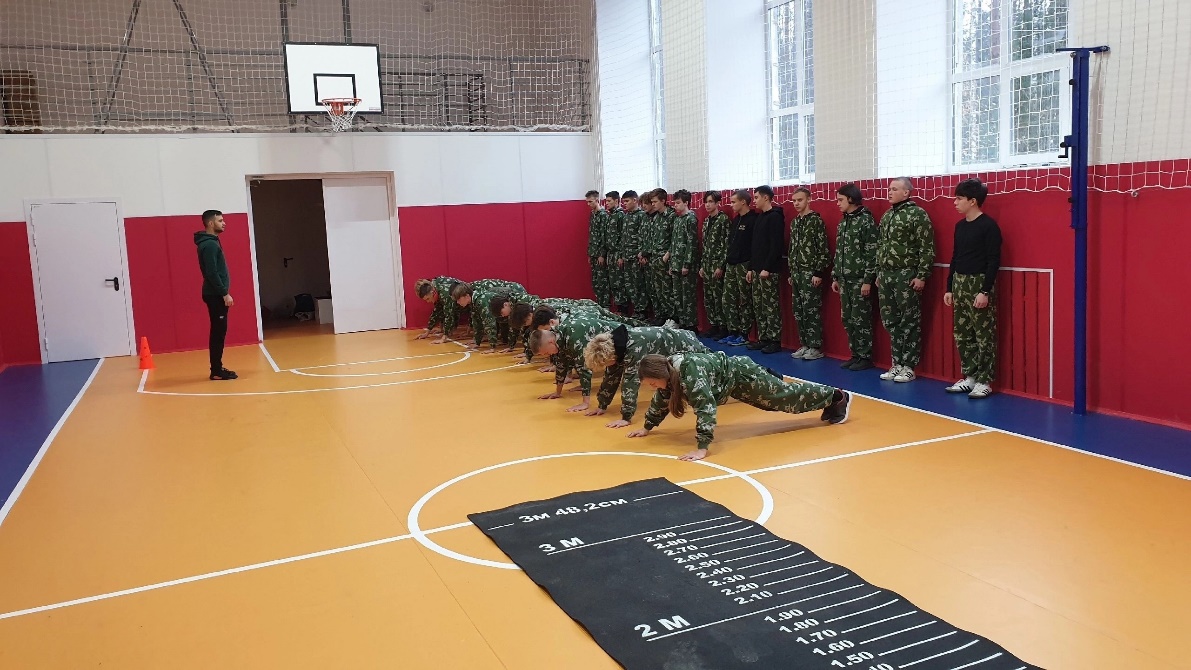 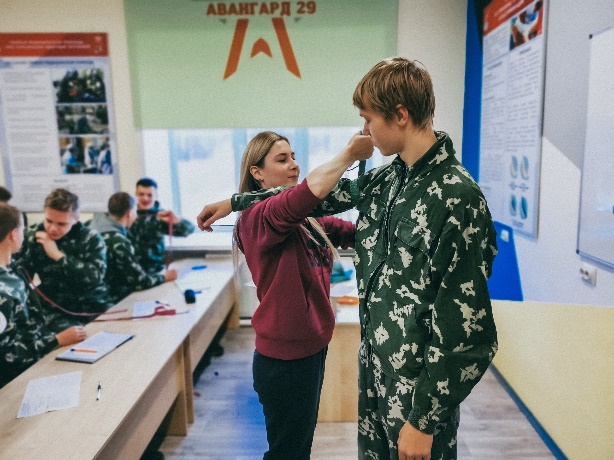 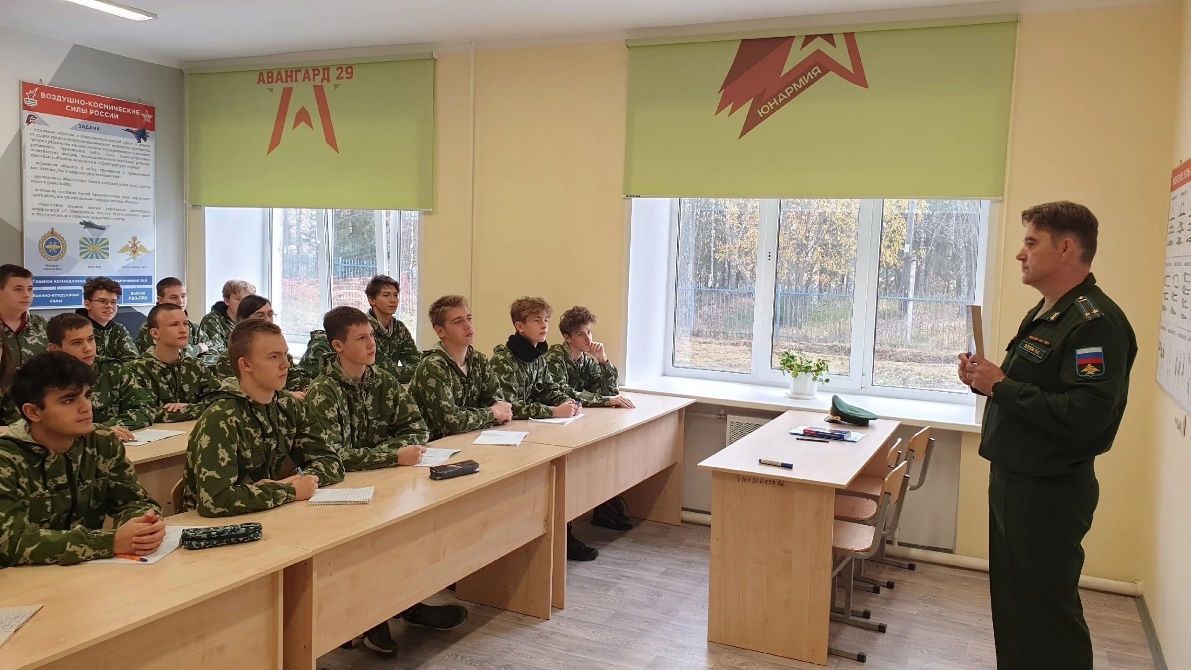 Пятидневные учебные сборы: в программу пятидневных учебных сборов входят строевая, огневая, тактическая, физическая и военно-медицинская подготовка.
Учебно-методические сборы по подготовке инструкторов: Участники получили практические навыки по инженерной подготовке, тактической медицине, тактике ведения боя и управлению БПЛА.
Летние смены: Для организации досуга детей проводятся развлекательные, спортивные и оздоровительные программы, в том числе: творческие-мастер классы, также посещение космодром «Плесецк» с возможностью осмотра стартовой площадки, а также посещение гарнизонного дома офицеров
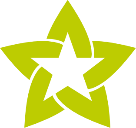 Проведено 493 занятия, 
конкурсов, военно-спортивных игр
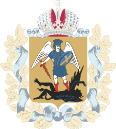 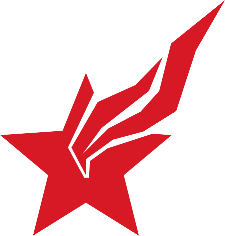 Военно-спортивные игры
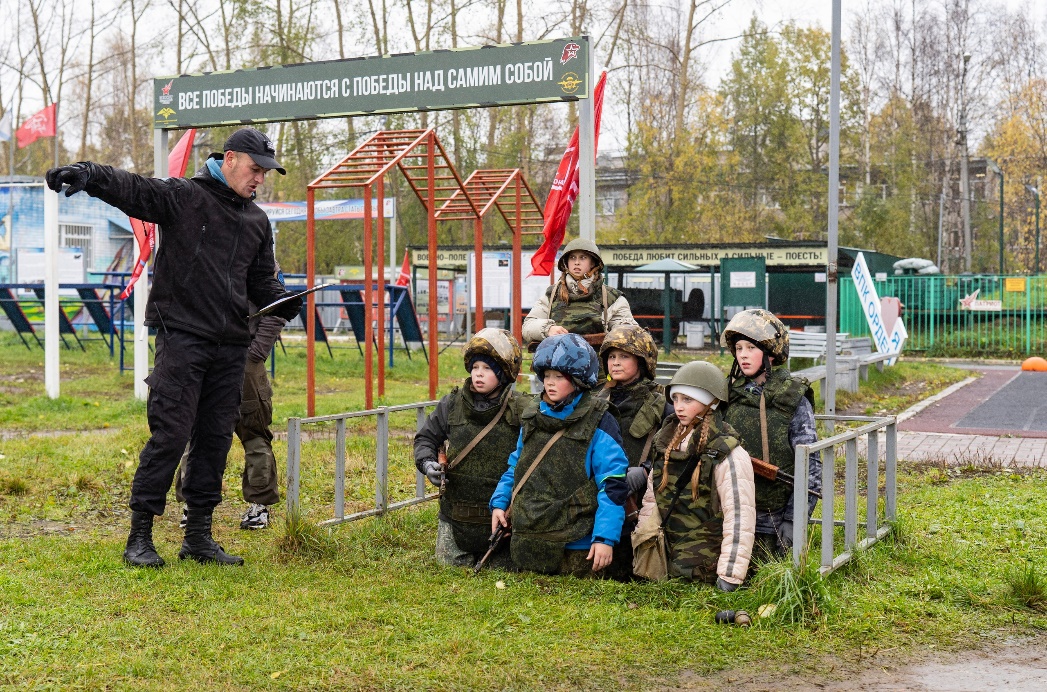 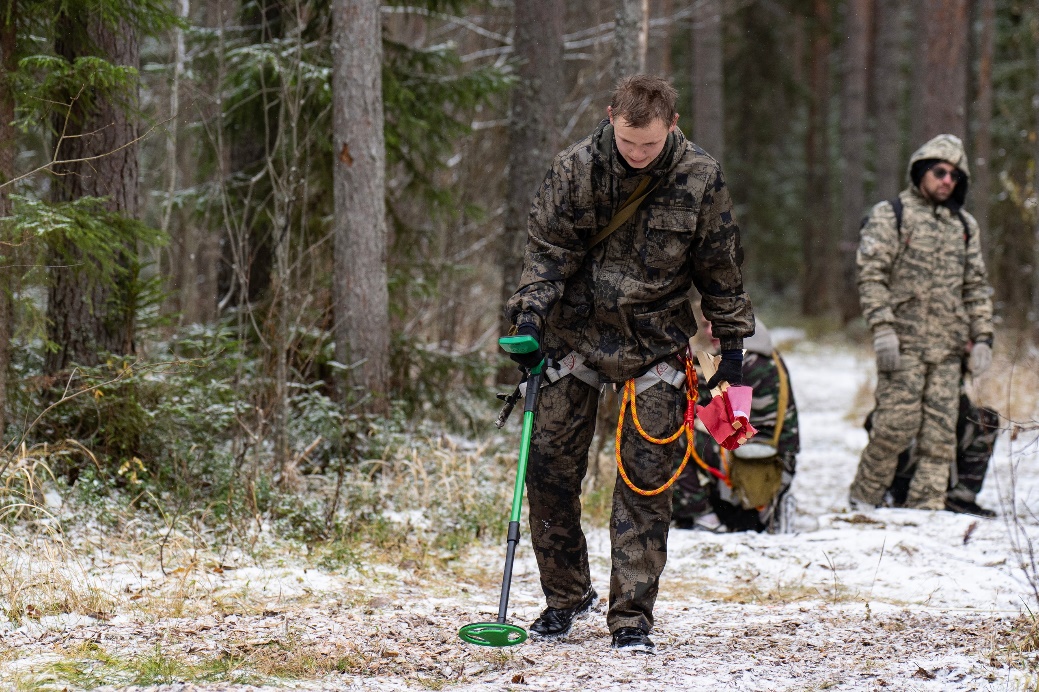 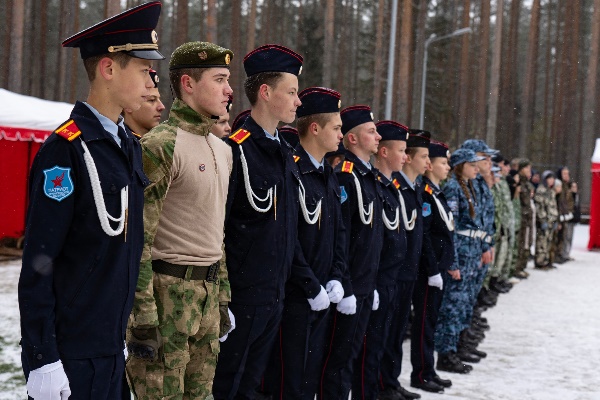 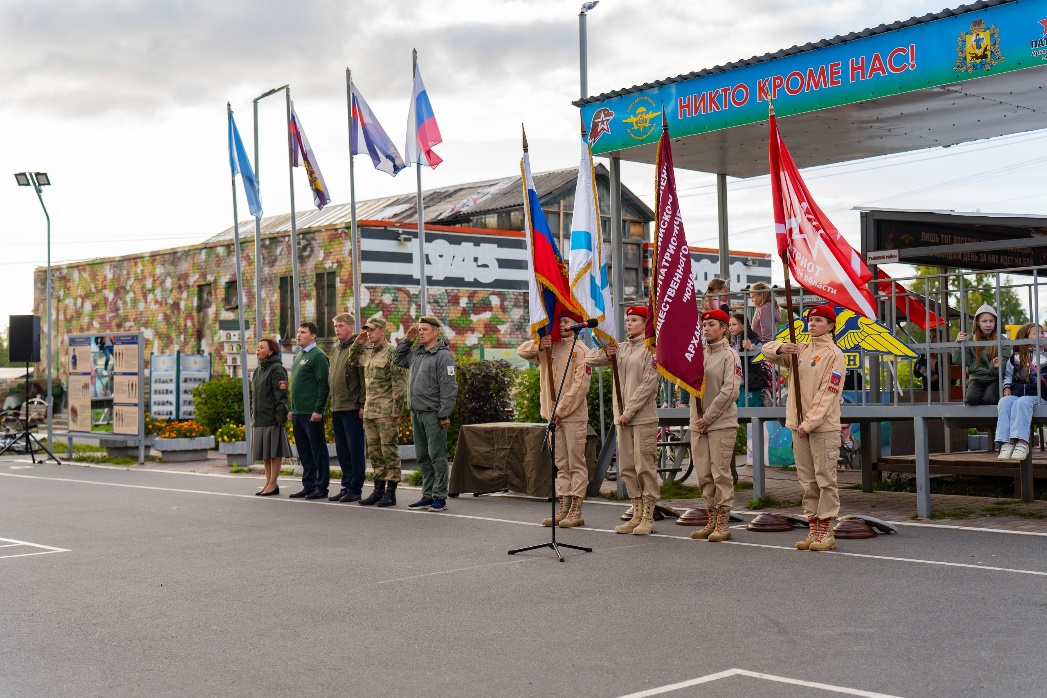 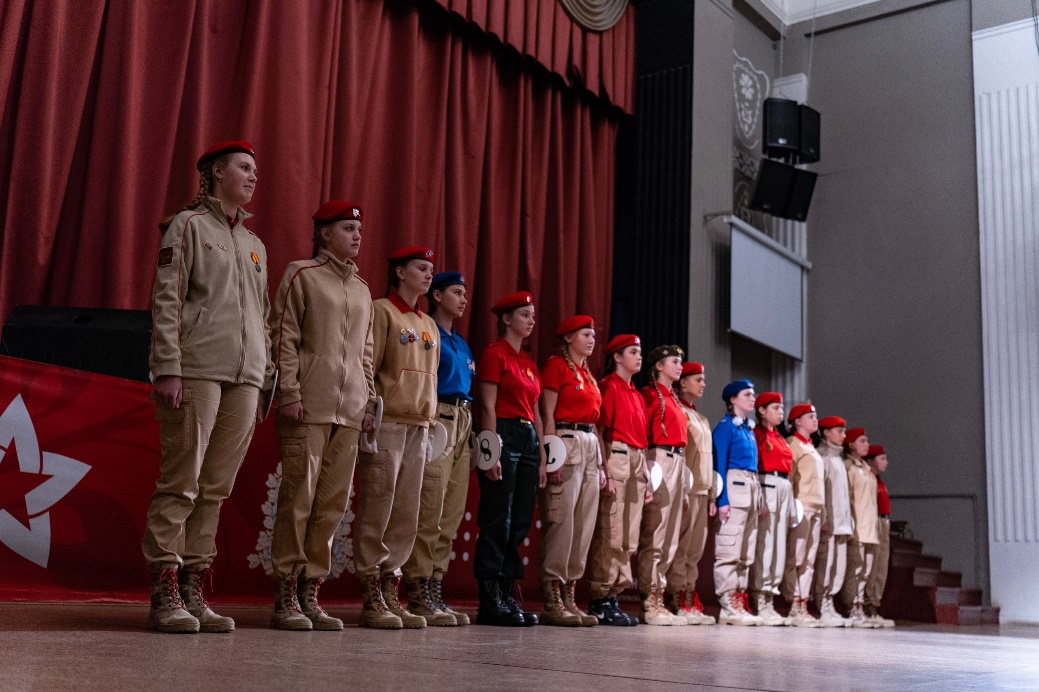 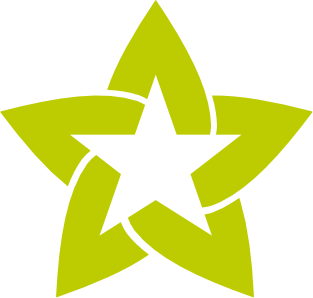 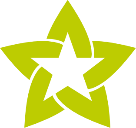 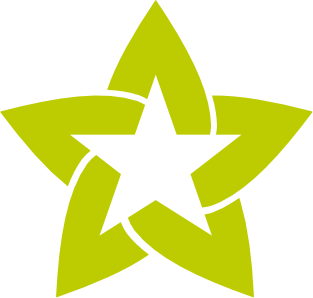 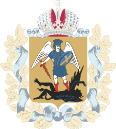 Всероссийское военно-патриотическое 
общественное движение «Юнармия»
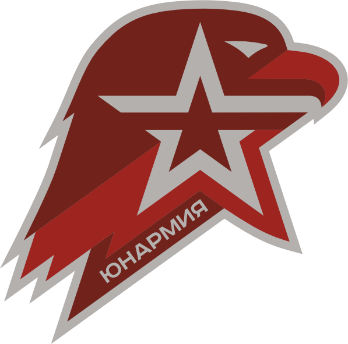 Юнармия
26
214
местных
отделений
отрядов
1 января 2024 года
1 марта 2024 года
11 362 
юнармейца
11 455 
юнармейцев
9
Домов Юнармии
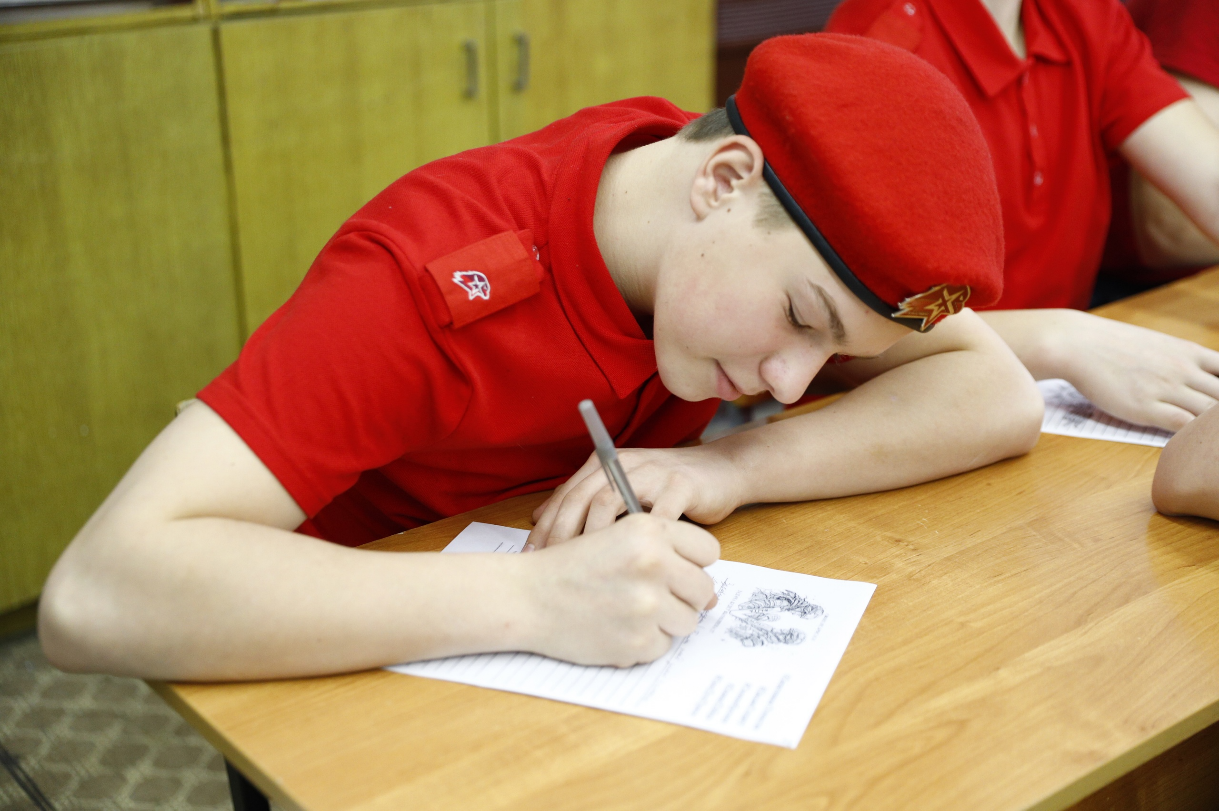 Архангельск
Северодвинск
Мирный
Котлас
Вельский район
Приморский район
Мезенский округ
Каргопольский округ
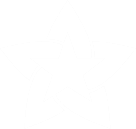 За активное участие в юнармейском движении в 2023 году награждены почетным знаком «Юнармейская доблесть III степени» 35 юнармейцев.
Региональный центр патриотического воспитания и подготовки граждан (молодежи) к военной службе
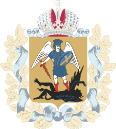 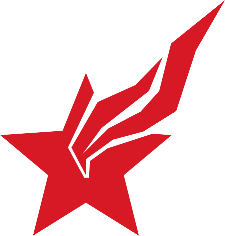 Инфраструктура патриотического воспитания
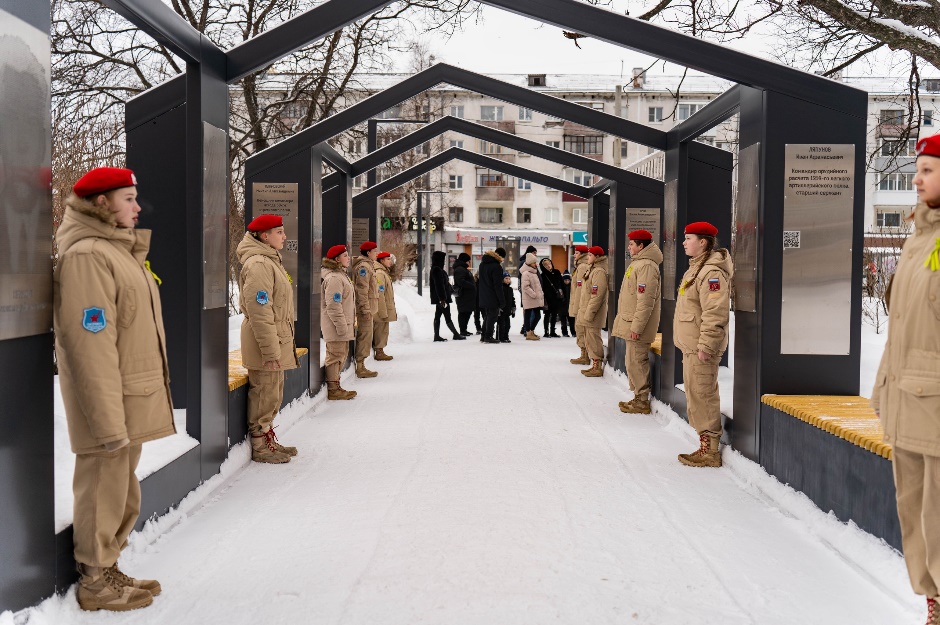 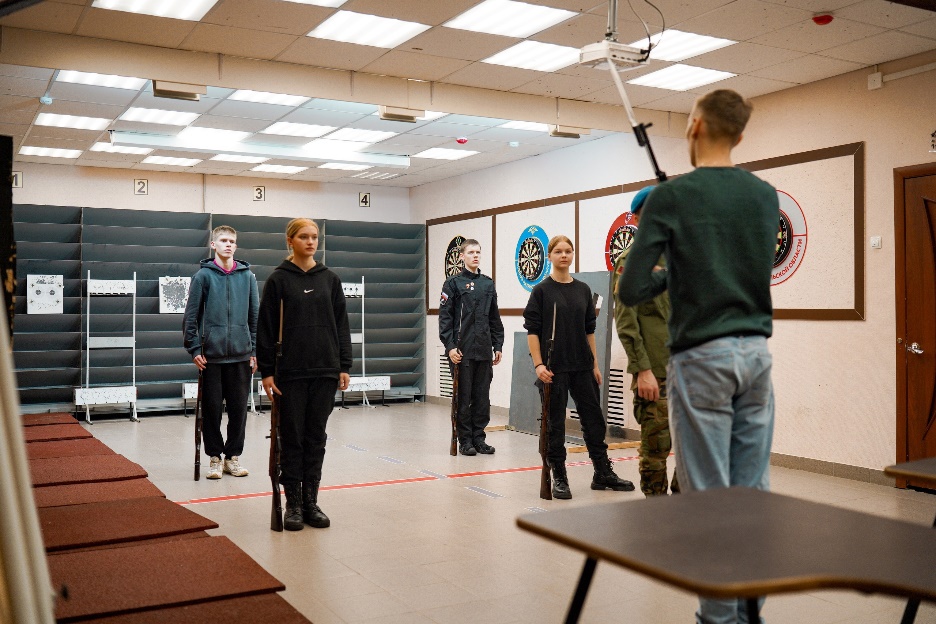 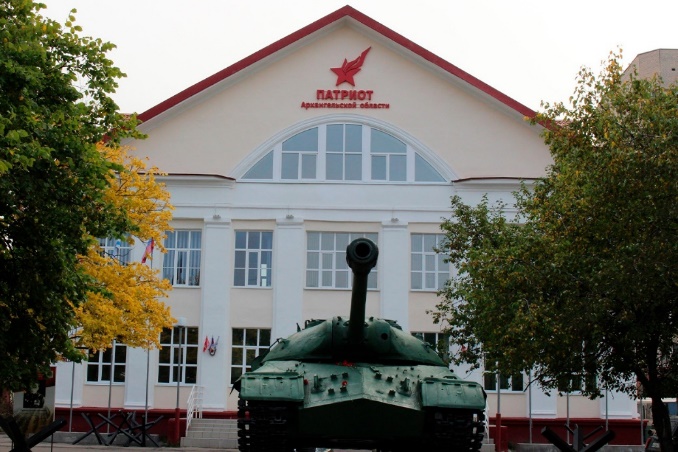 Учебный центр 
«Патриот»
Учебно-методический 
центр «Авангард»
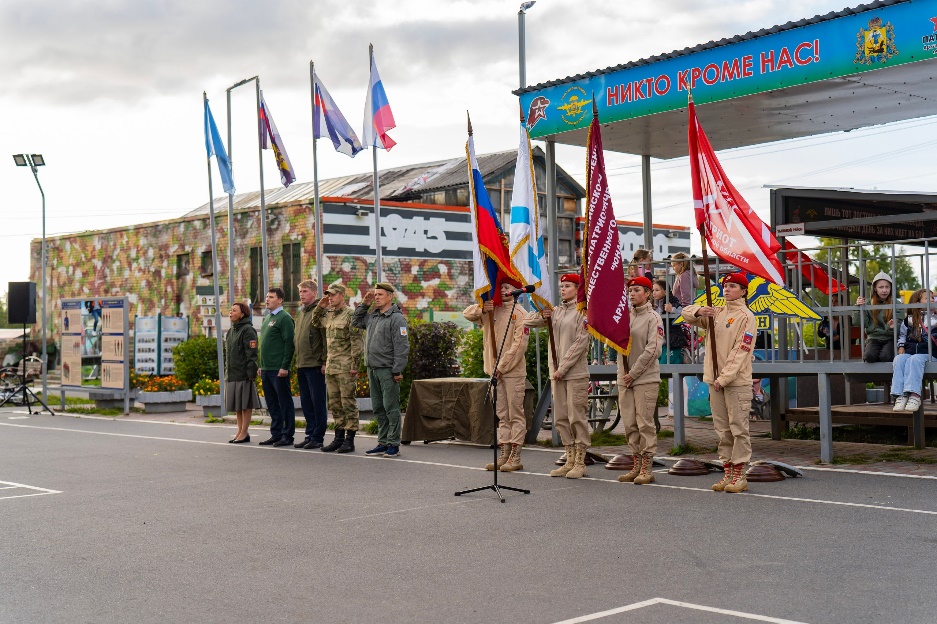 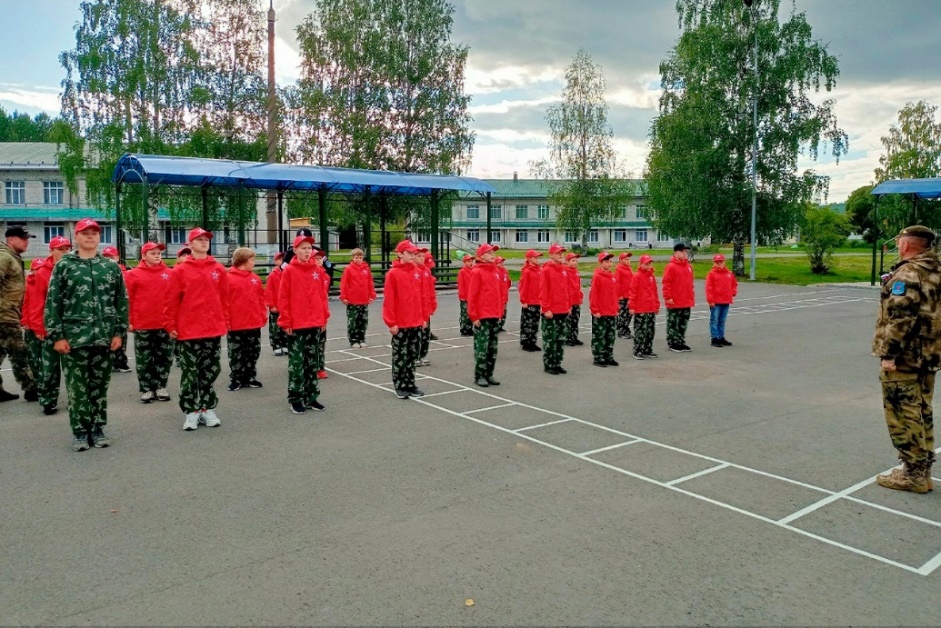 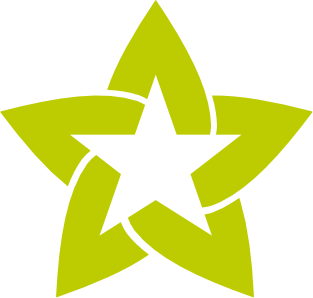 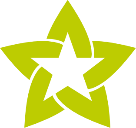 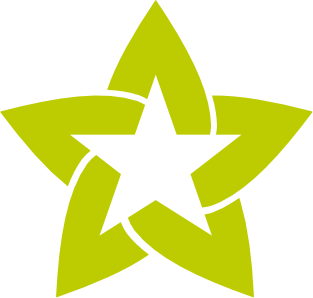 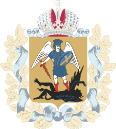 Зональные центры патриотического воспитания есть во всех муниципальных образованиях региона
Зональные центры
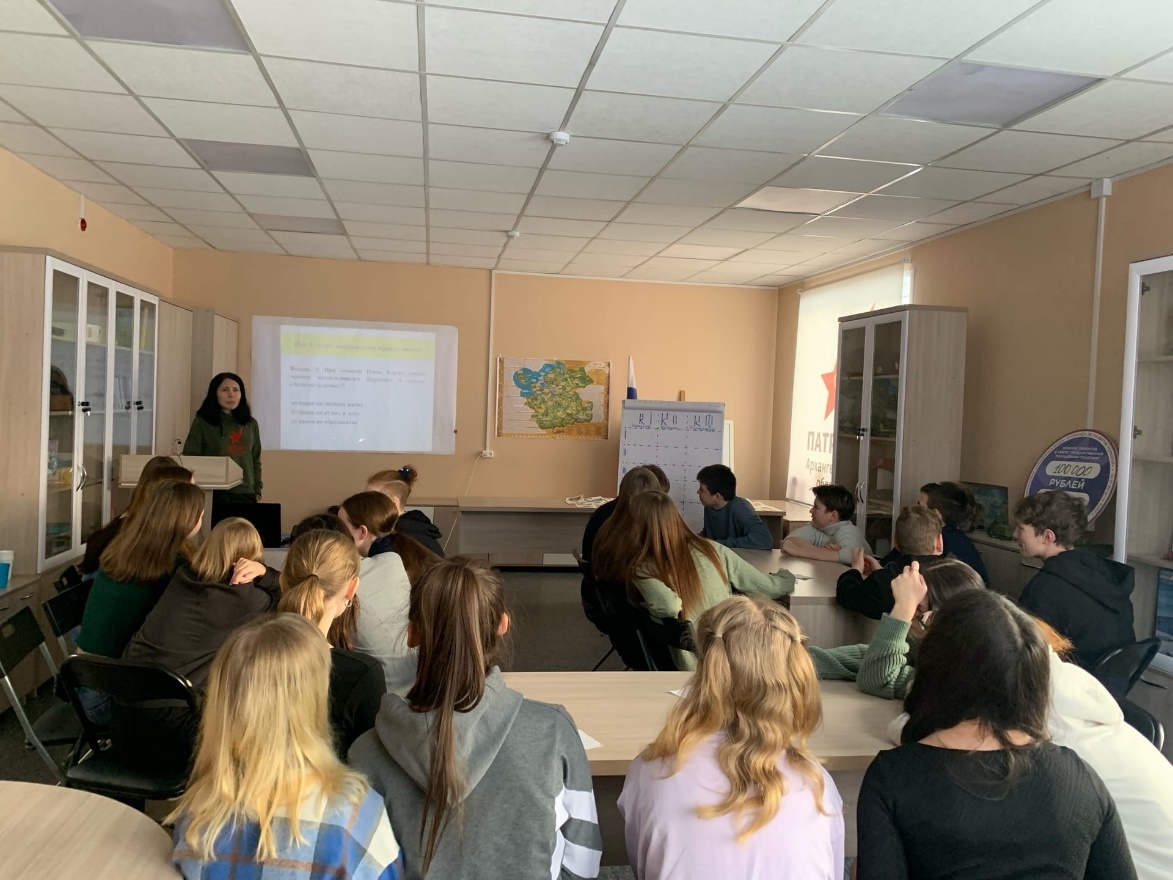 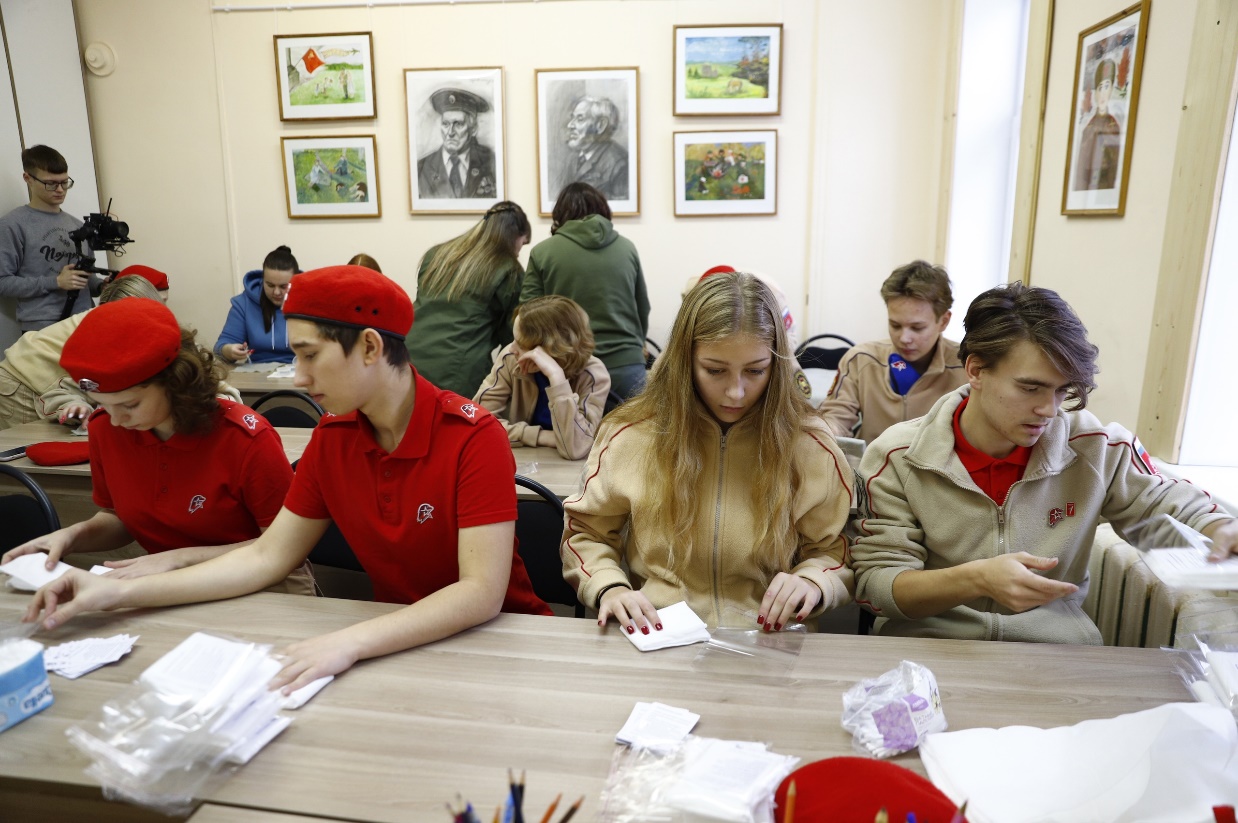 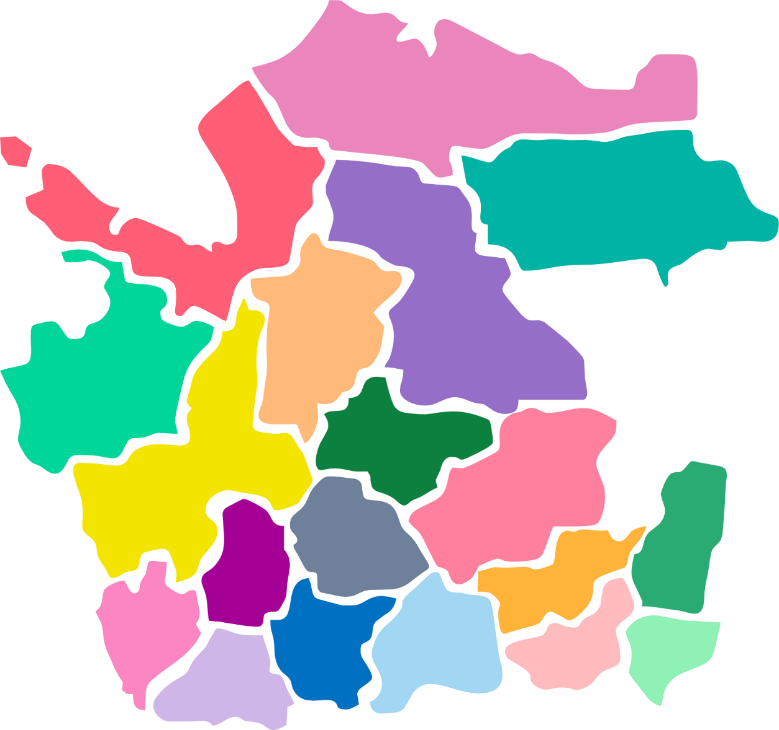 В Архангельске, Вельске, Коряжме, Каргополе, Шенкурске, Мезени и Приморском округе местными администрациями для размещения зональных центров выделены здания или части зданий с отдельным входом, что позволяет использовать их по своему графику и полностью выполнять функционал.
Данные зональные центры отремонтированы, оснащены мебелью, на территории создана прикладная инфраструктура.
Во взаимодействии с зональными центрами в Архангельской области проводится более 600 мероприятий патриотической направленности.
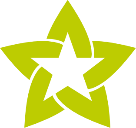 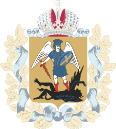 Работа с молодыми семьями
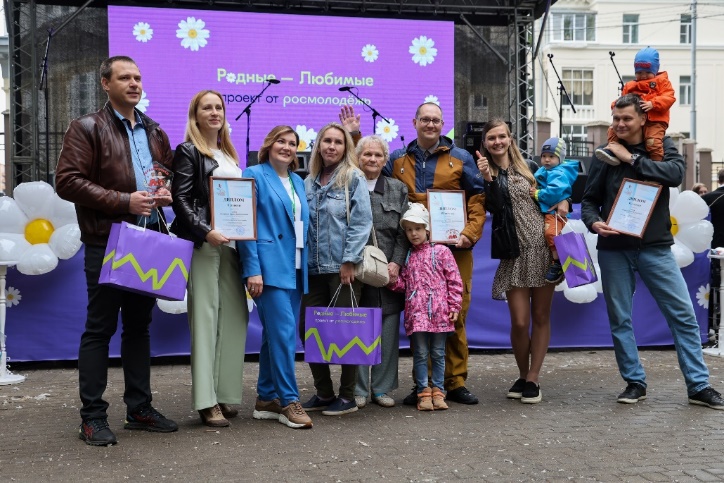 Семья
70
клубов молодых семей
500
мероприятий
более 500
консультаций
более 100 000
просмотров полезного контента
более 36 000
участников мероприятий
1 075
семей состоит в клубах
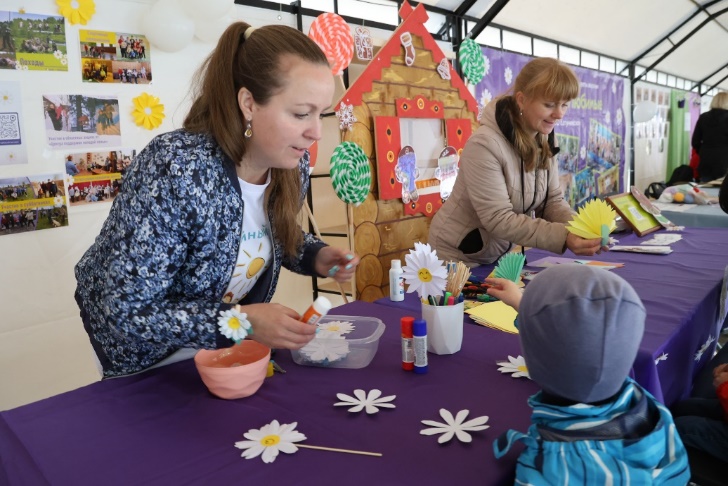 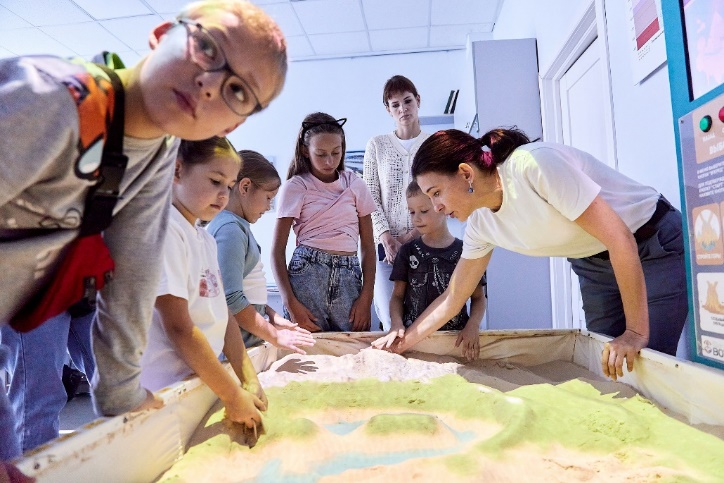 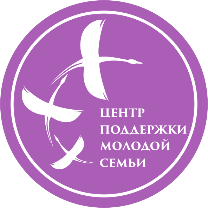 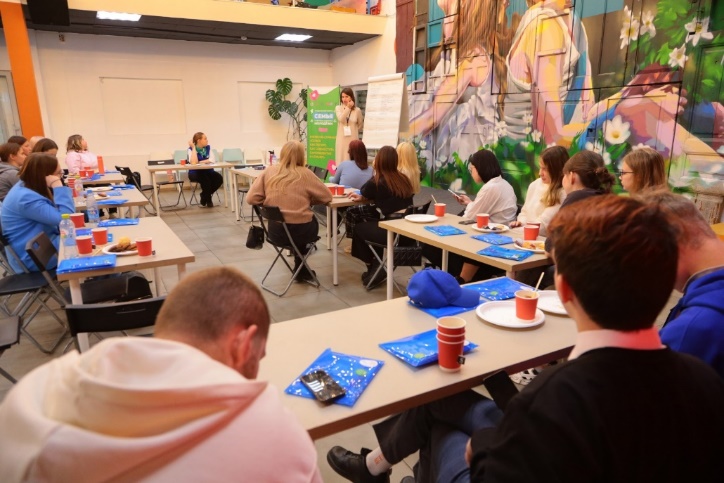 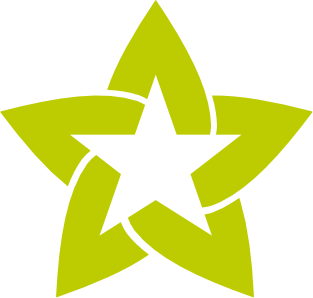 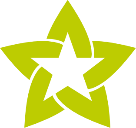 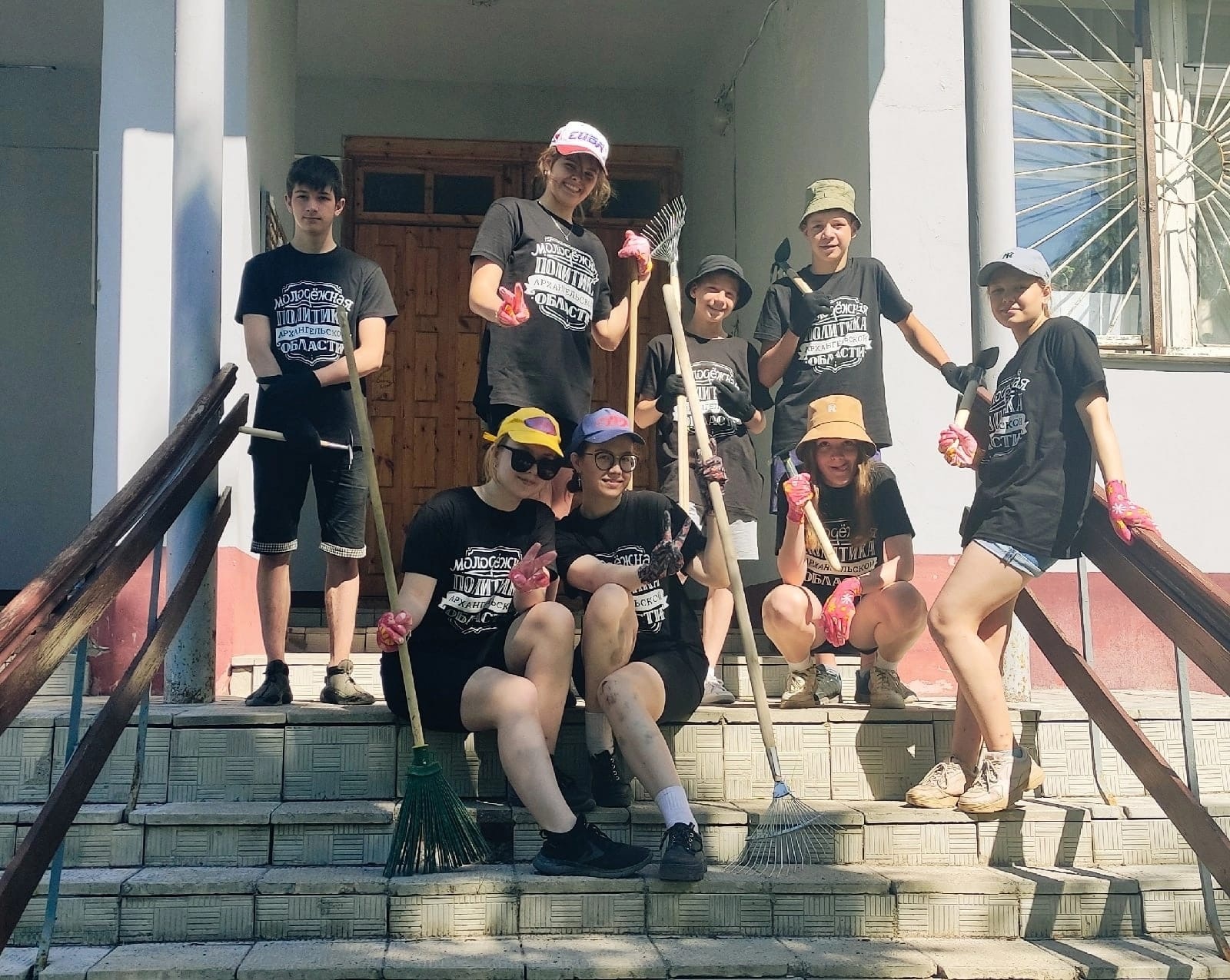 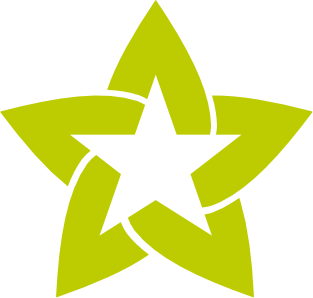 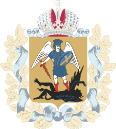 Трудоустроено 2213 несовершеннолетних
Трудоустройство
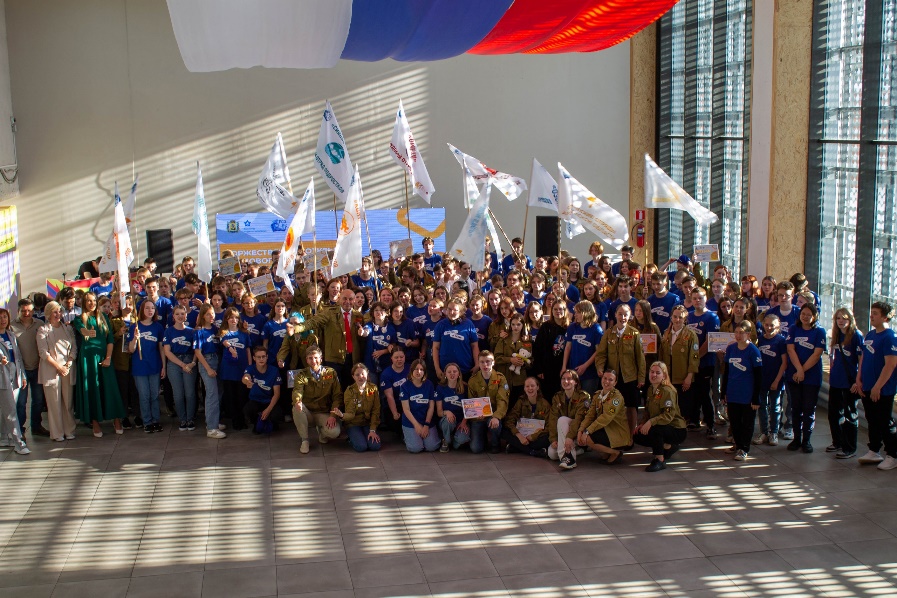 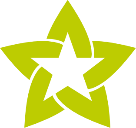 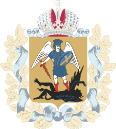 Направления добровольчества:
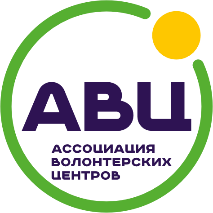 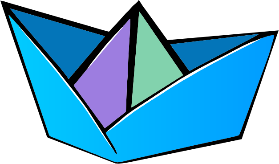 Добровольчество
помощью участникам СВО и членам их семей (46,2%)
готовы помогать социально уязвимым группам населения (46%)
благоустройство и уборка территорий (44,7%)
«помощь животным» (39%)
поиск пропавших людей (31,9%)
экологические и лесовосстановительные работы (26%)
помощь местным социальным учреждениям – 25,3%.
мывместе.рф
2018 год
2023 год
61,4%
79,6%
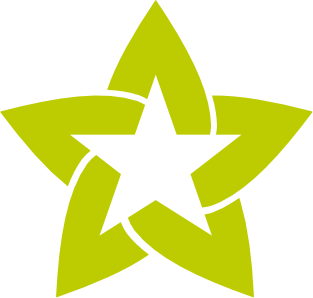 79,4% 
считают реализуемые добровольцами проекты значимыми для нашего региона
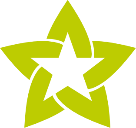 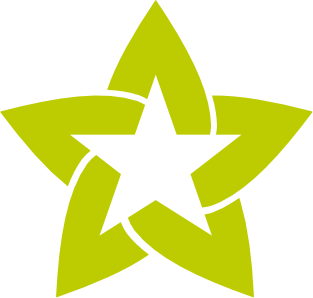 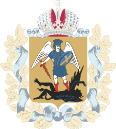 Ресурсный центр добровольчества
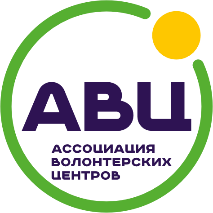 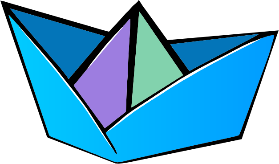 С 26 марта 2020 года в регионе действуют Региональный штаб Общероссийской акции взаимопомощи «#МыВместе» и 25 муниципальных штабов
С 27 января 2023 года в регионе создается сеть центров общественного развития «Добро.Центры»
Добровольчество
мывместе.рф
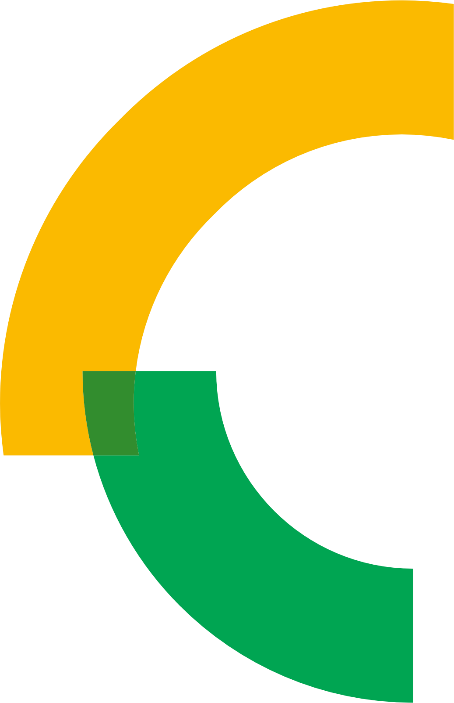 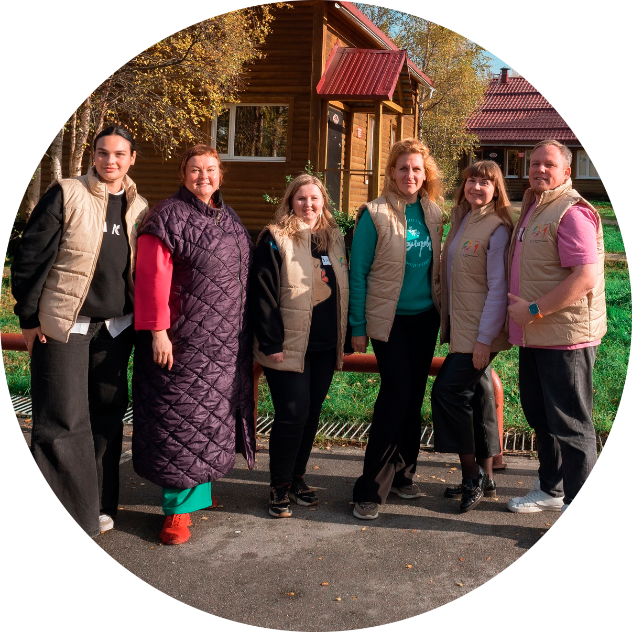 892
обученных в добро. университете
8
Добро.центров
более 250
мероприятий 
в 2023 году
3 489
всего обученных
15 186
волонтёров
549
добровольческих объединений
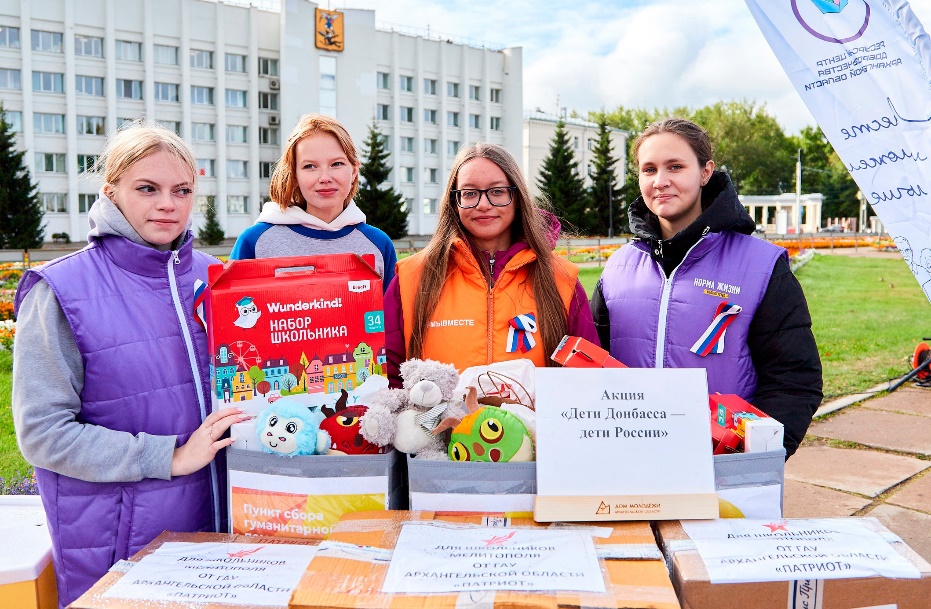 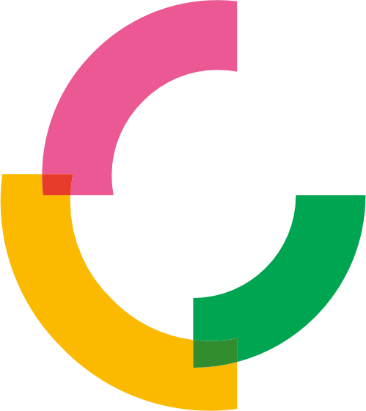 Центр привлечения и подготовки
135 волонтёров ВФМ2024:
АО, НАО, Коми, Вологодская область
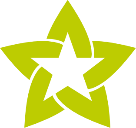 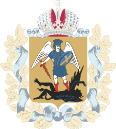 Ключевые направления работы:
Профилактика
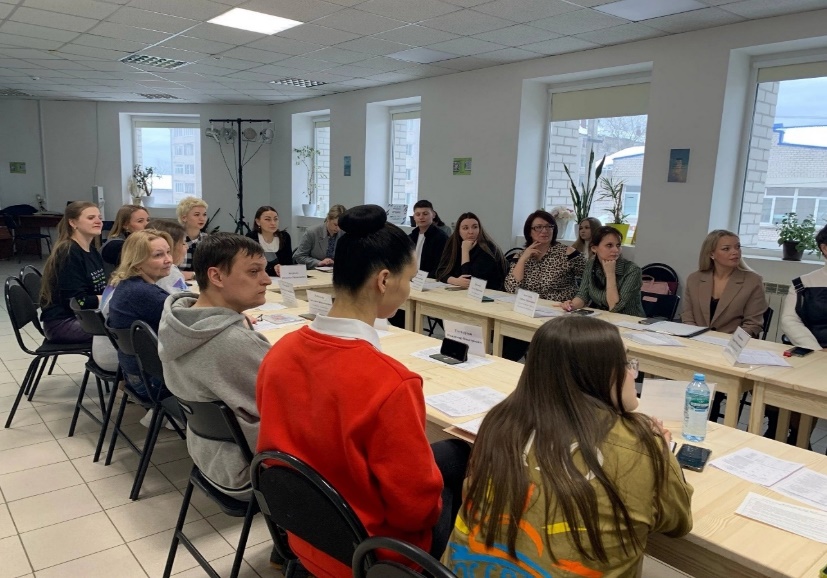 родительское сообщество
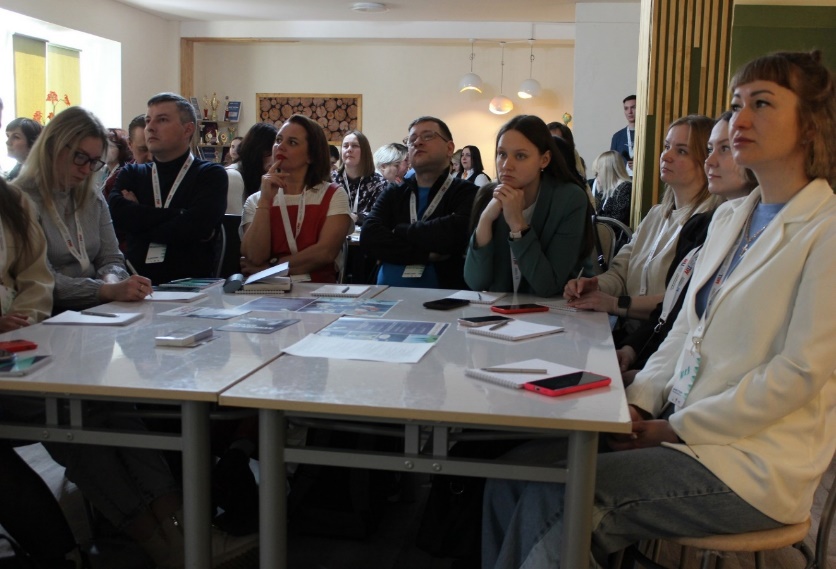 несовершеннолетние
обучение специалистов
информационная среда
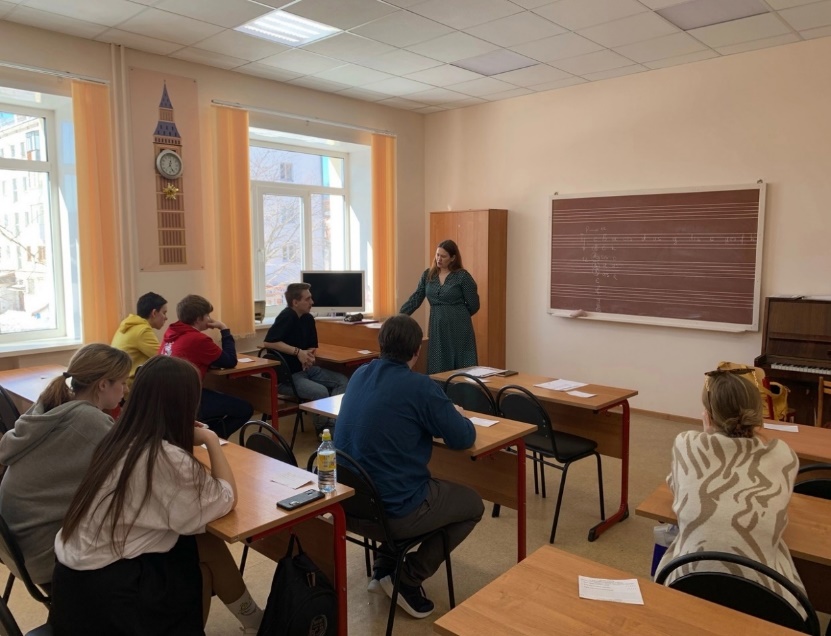 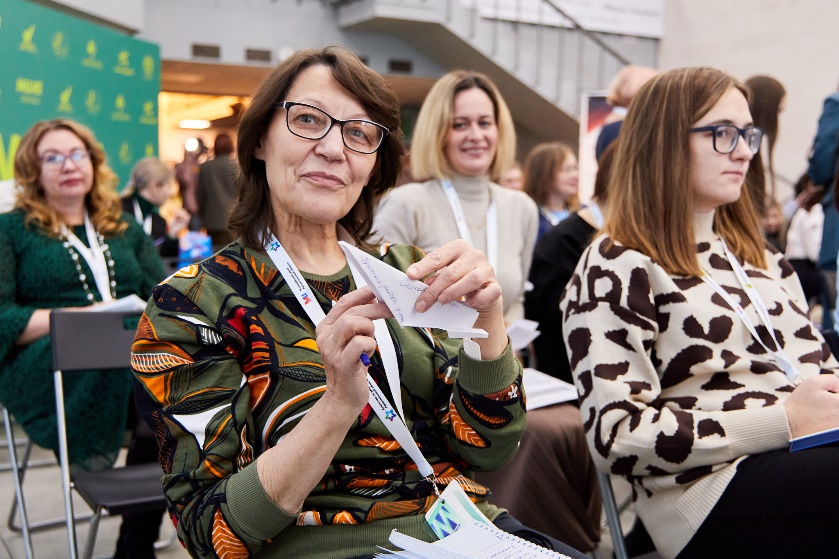 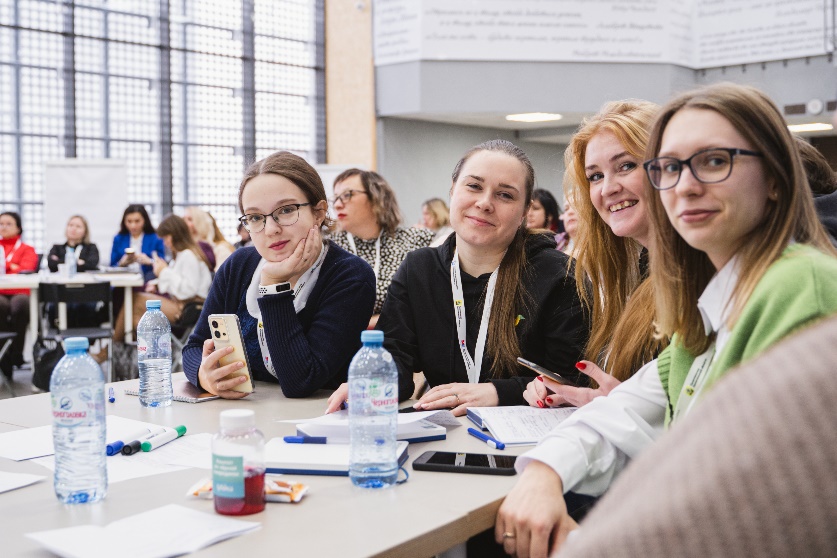 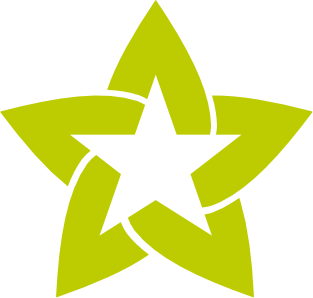 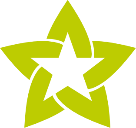 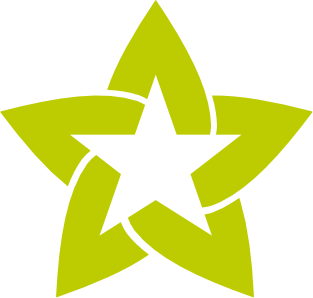 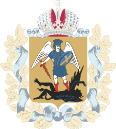 Работа с родительским сообществом
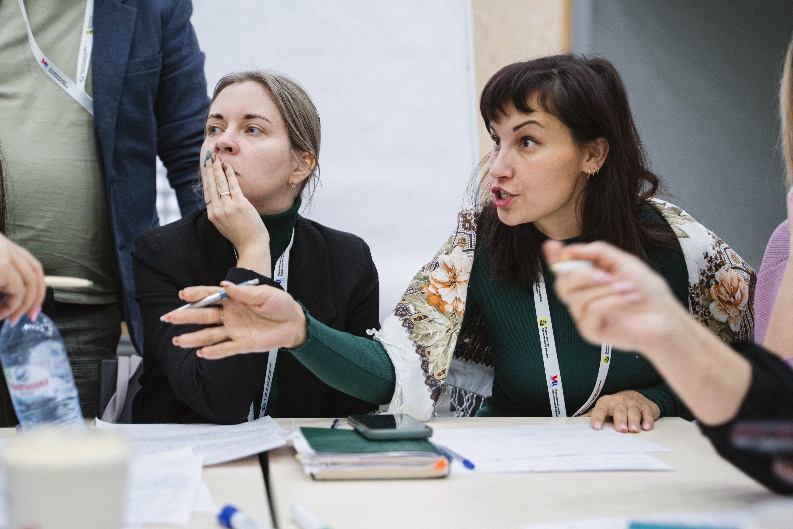 Родительское сообщество
Вебинары
9 вебинаров
15492 просмотра
«Как справиться с конфликтами», «Насилие в семье»
и другие
Обучающие семинары
39 семинаров
444 человека
«Я родитель подроста», «Как защитить ребенка от рисков в интернете?», «Различия воспитания мальчиков и девочек» и другие
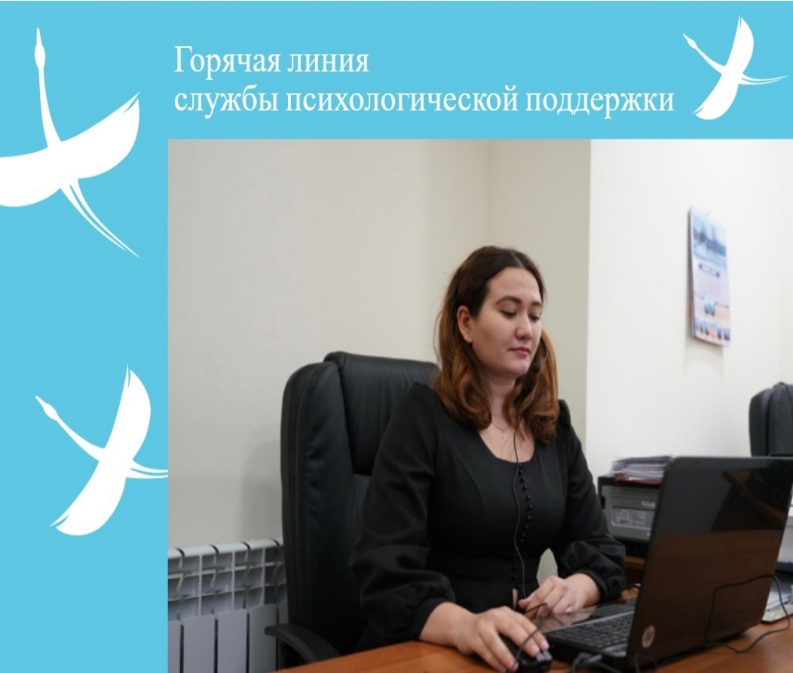 16 370
родителей
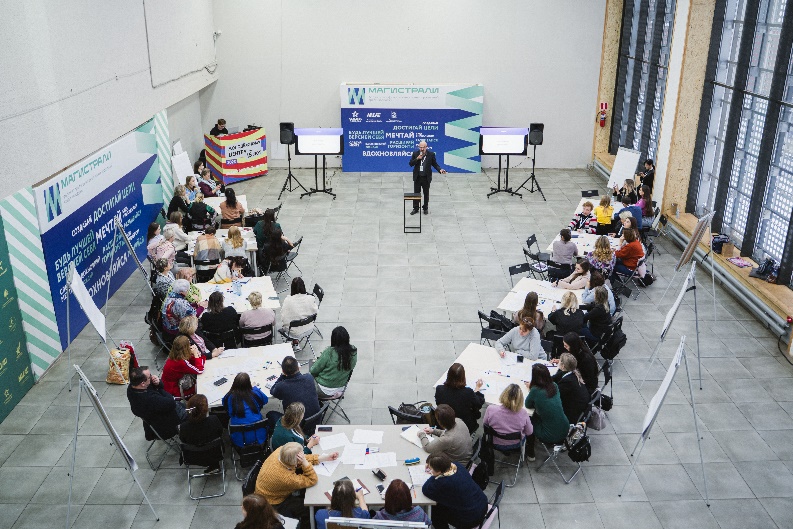 Проект «Академия родителей»

9 занятий
135 человек
Психологические консультации

299
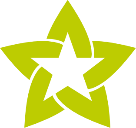 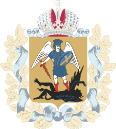 Ключевые направления работы:
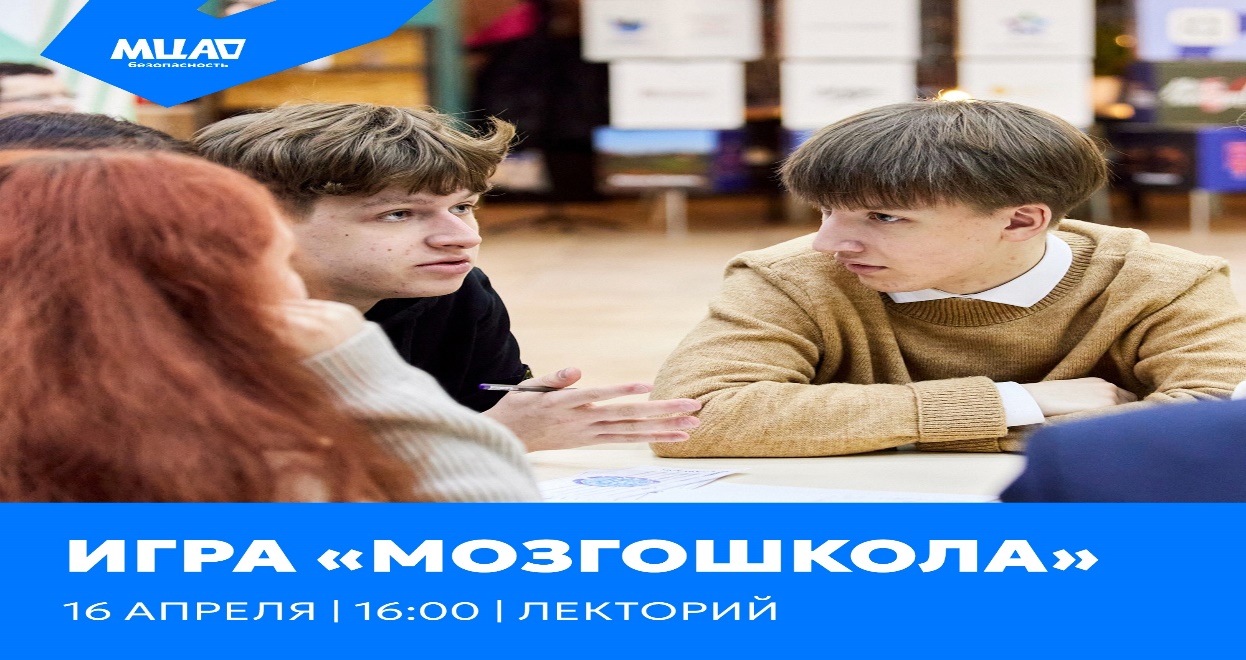 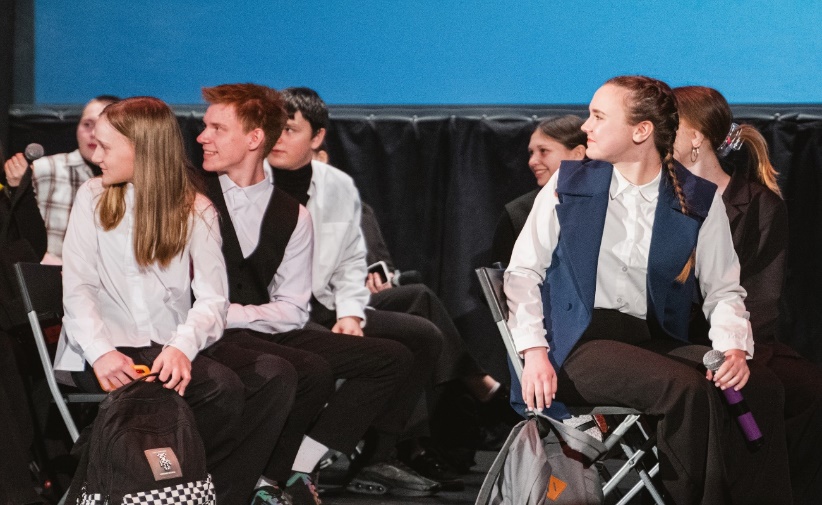 Несовершеннолетние
игры
экскурсии
34 игры профилактической направленности
1724 подростка
Проект «Скажи буллингу нет» 
592 подростка
беседы
проекты и акции
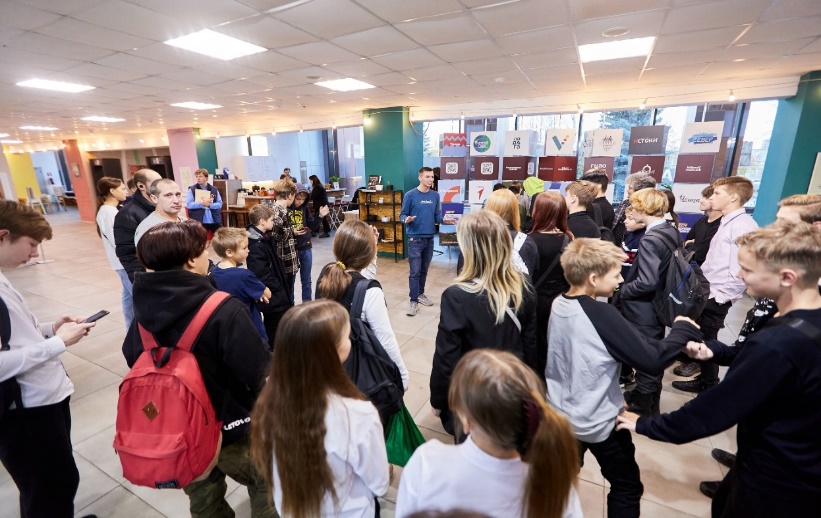 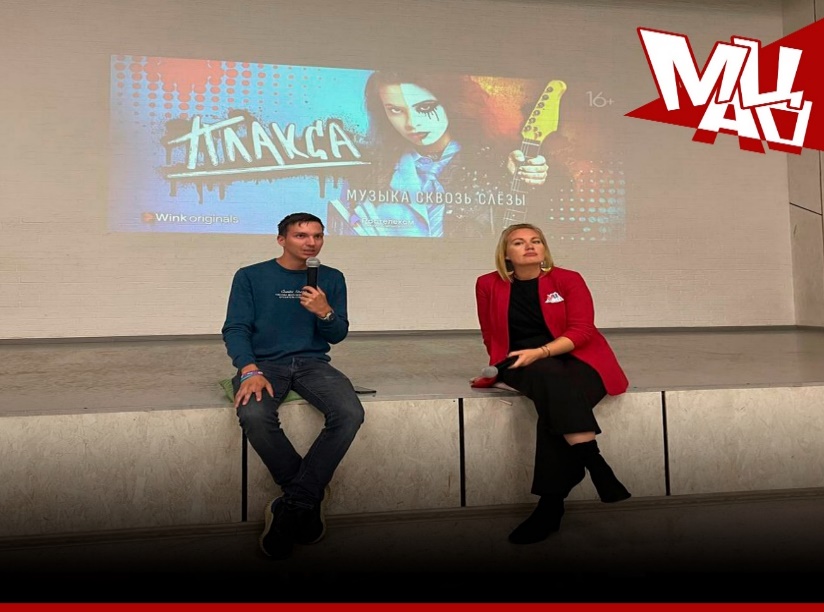 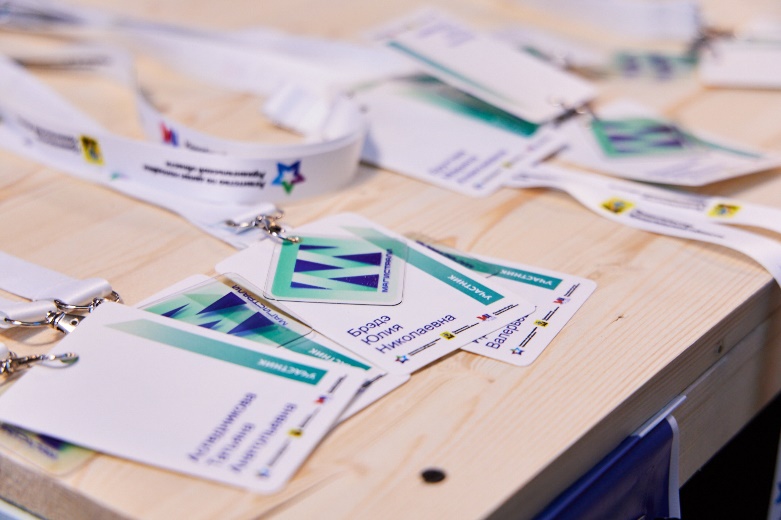 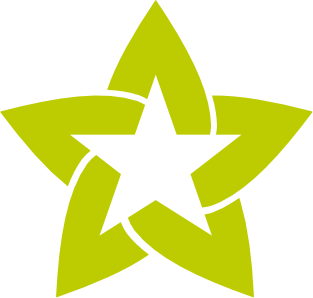 Просмотр фильма – беседа с психологом
40 несовершеннолетних
Экскурсии по Молодежному центру
96 человек
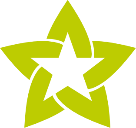 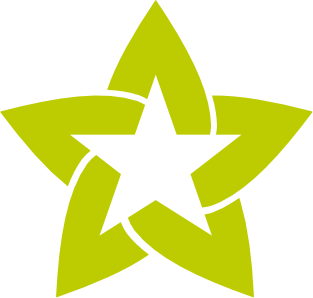 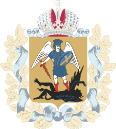 Семинары по профилактике социально-негативных явлений среди молодежи
Обучение специалистов
Суцид и травля
50 человек 
8 муниципальных образований
Профилактика психоактивных веществ
71 человек 
5 муниципальных образований
Половая неприкосновенность
88 человек 
13 муниципальных образований
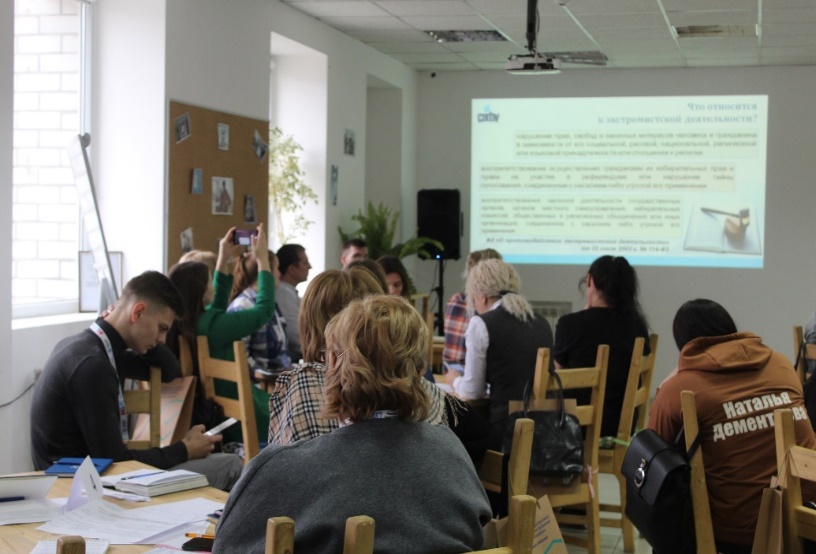 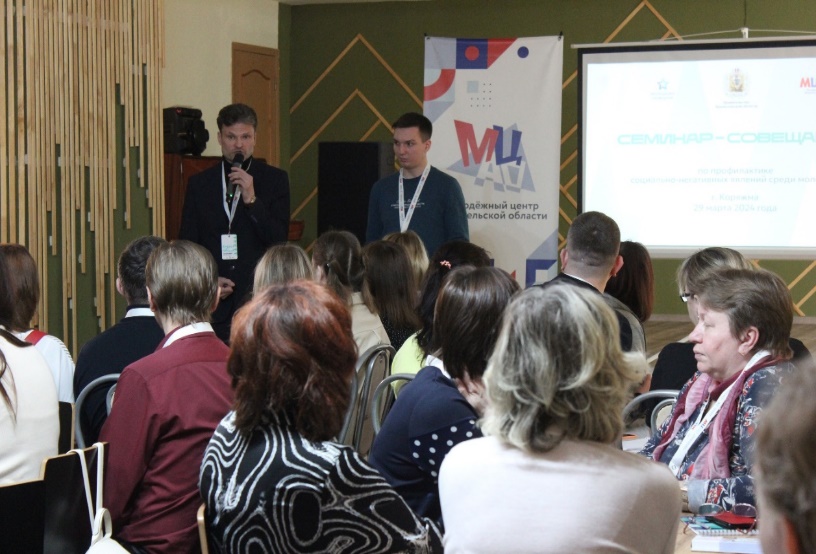 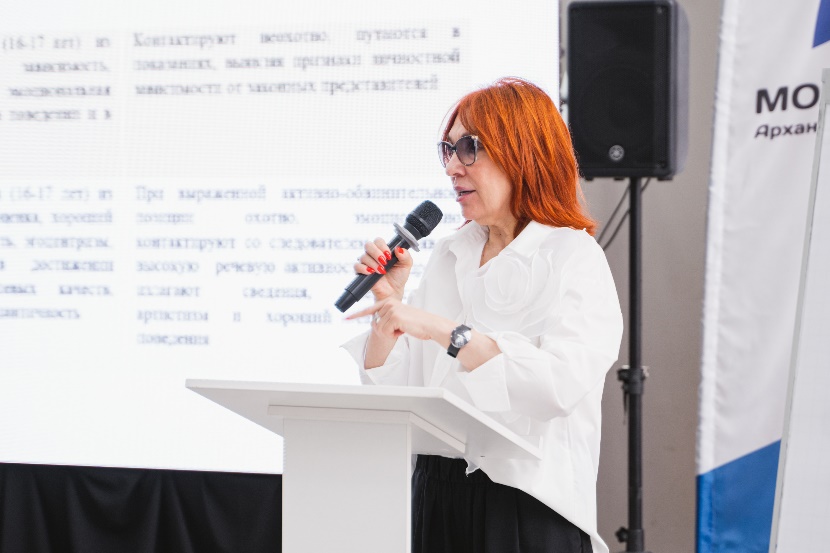 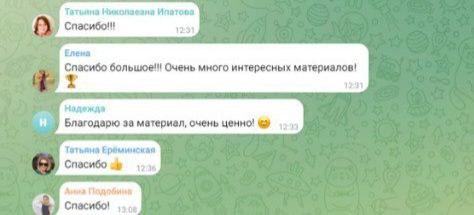 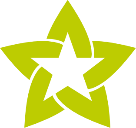 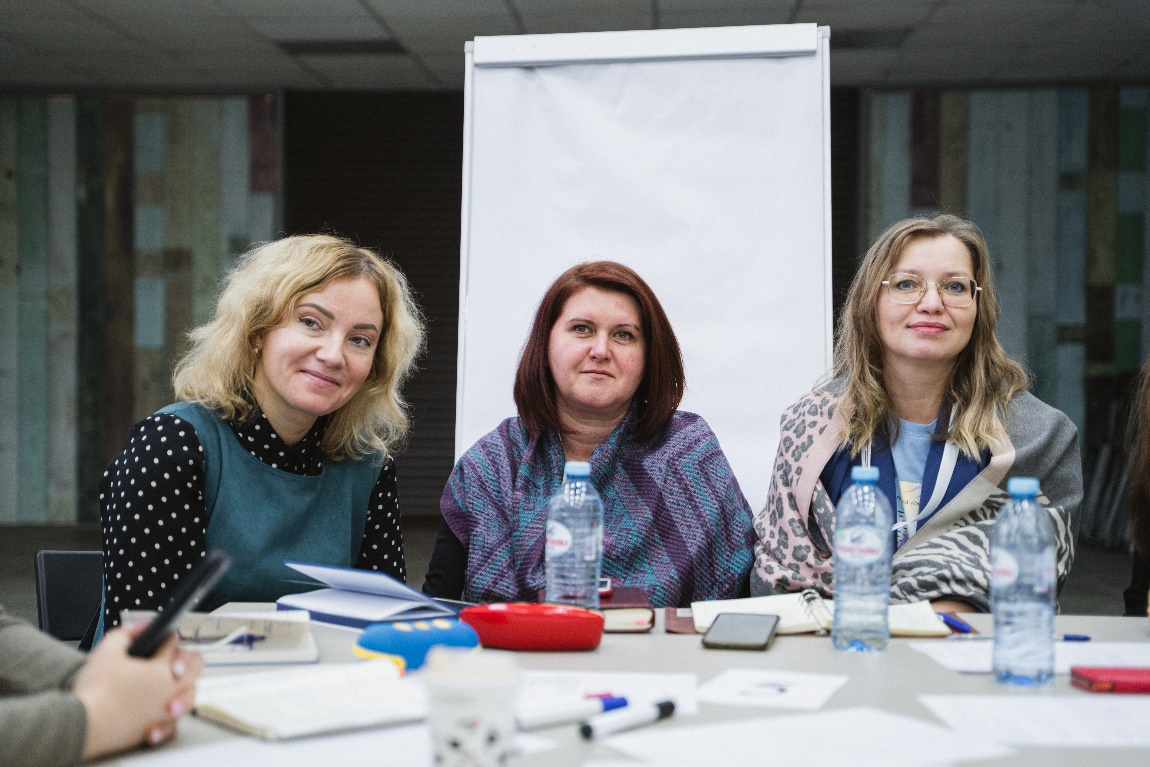 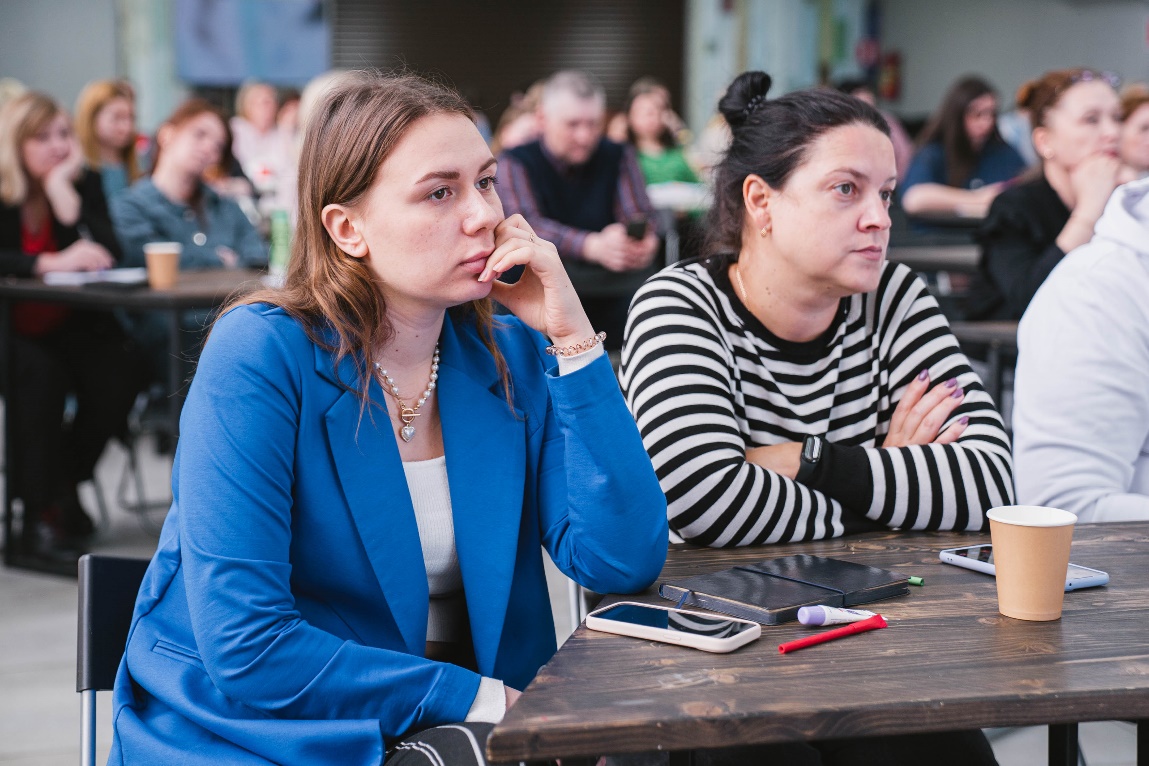 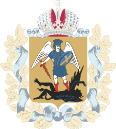 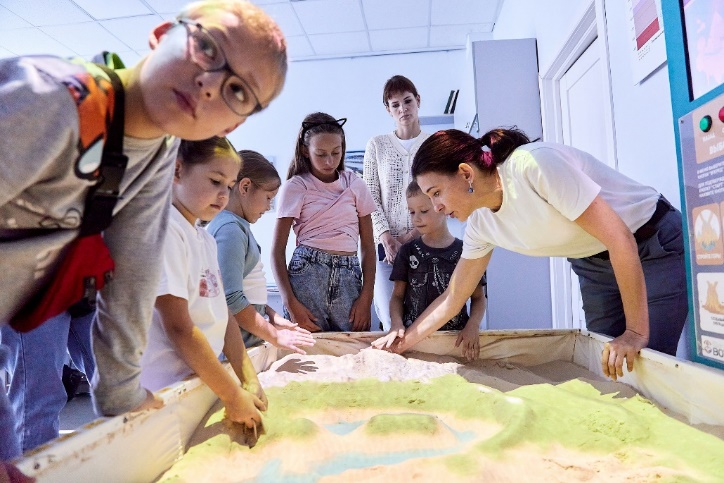 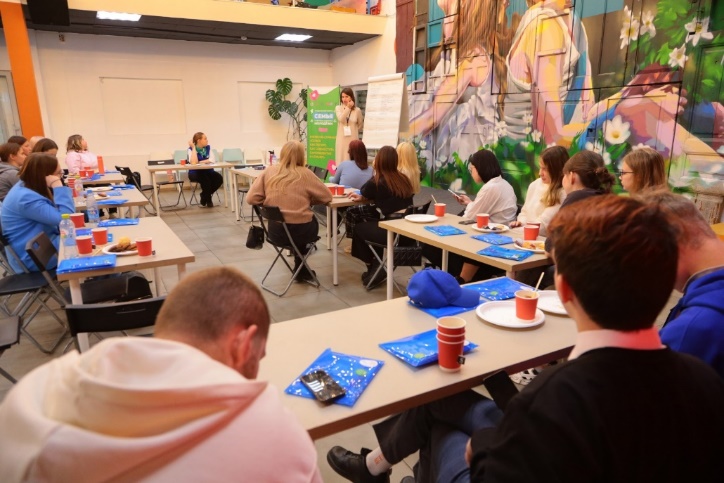 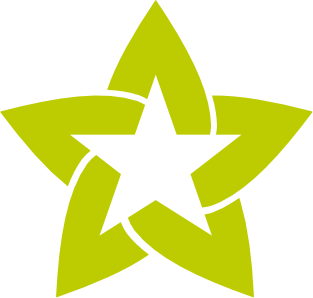 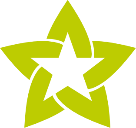 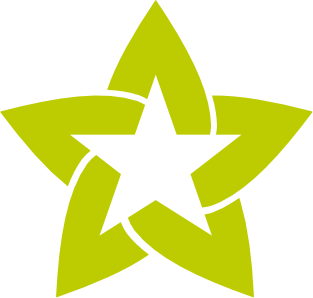 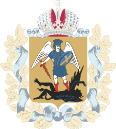 Поддержка муниципальных образований (субсидии)
Муниципалитеты
60 700 000 рублей
9,6 млн.рублей
поддержка молодежных центров (5)
30
специалистам в МО увеличены заработные платы
5
муниципальных центров поддержаны
2 млн.рублей
проведение молодежных форумов (6)
21,4 млн.рублей
5
молодежных пространств открыто
трудоустройство несовершеннолетних (более 2200)
53 500
рублей 
(средняя з/п)
18,4 млн.рублей
увековечение памяти погибших при защите Отечества
(56 памятных знака, 24 захоронения)
Заработная плата сотрудников
регионального учреждения — 42 531,46 рублей
муниципального учреждения —   44 927,15 рублей (до субсидии)
                                                                   53 591,92 рубля (с учётом субсидии)
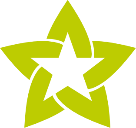 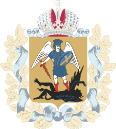 25
Молодёжные пространства
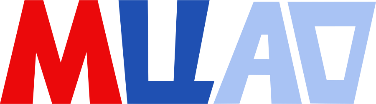 Муниципалитеты
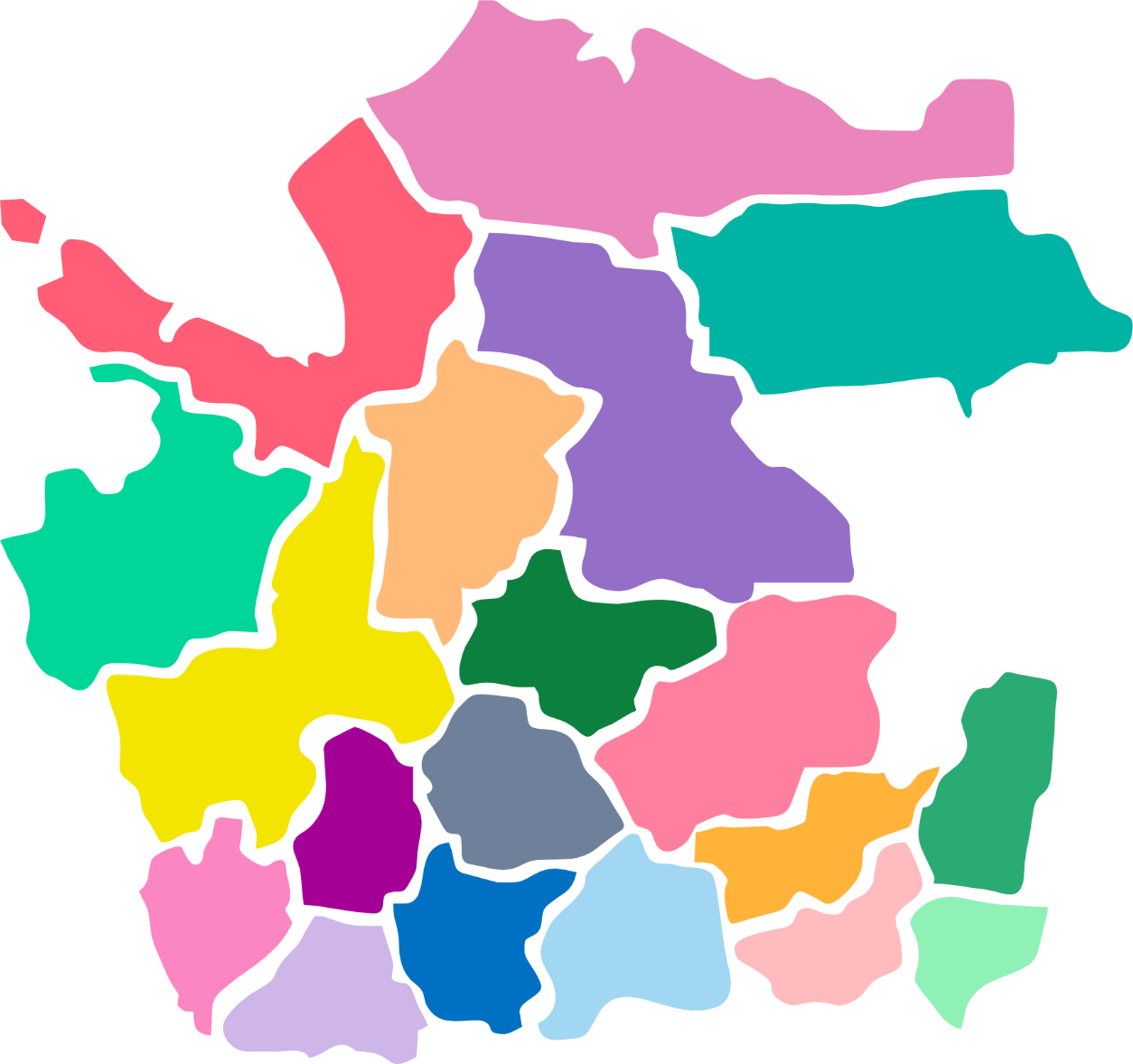 «Белая ночь» (Северодвинск)
«Уйма историй» (Уйма Приморского района)
«РИКАиСИХА» (Рикасиха Приморского района)
«Амбр» (Мезень)
«Причал» (Лешуконское)
«Берег» (Холмогоры)
«Море» (Онега)
«Люди дела» (ст. Малошуйка Онежского района)
«Чемодан» (Плесецк)
«Чердак» (Березник Виноградовского округа)
«Остров» (Шенкурск)
«Точка» (Няндома)
«Портал» (Коноша)
«Воронин» (Красноборск)
«Шалаш» (Вилегодский округ)
«Панорама» (Вельск)
«Тепло» (Вельск)
«Зеленый цех» (п. Приводино Котласского округа)
«Ярче» (Котласский округ)
«Лес» (Коряжма)
«Эверест» (Котлас)
«Спектр» (Котлас)
«Молодежка» (Котлас)
«4К» (Котлас)
«Мануфактура» (Котлас)
«Амбр»
«Уйма историй»
«Причал»
«РИКАиСИХА»
«Белая ночь»
«Берег»
«Море»
«Люди дела»
«Чемодан»
«Чемодан»
«Остров»
«Точка»
«Воронин»
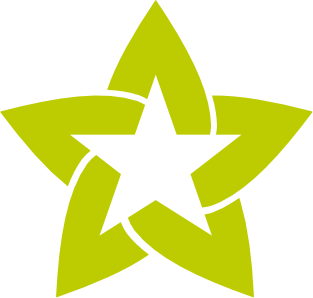 «Панорама»
«Шалаш»
«Ярче»
«Тепло»
«Портал»
«Зеленый цех»
«Лес»
«Эверест»
«Спектр»
«4К»
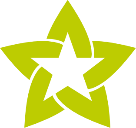 «Мануфактура»
«Молодежка»
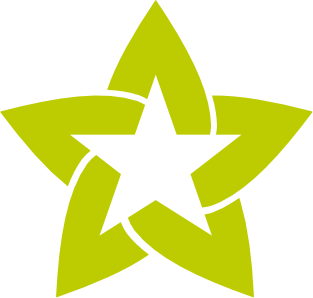 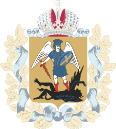 Поддержка некоммерческих организаций
57 400 000 рублей
НКО
10,6 млн.рублей
поддержка добровольческих практик (РДД)
16 млн.рублей
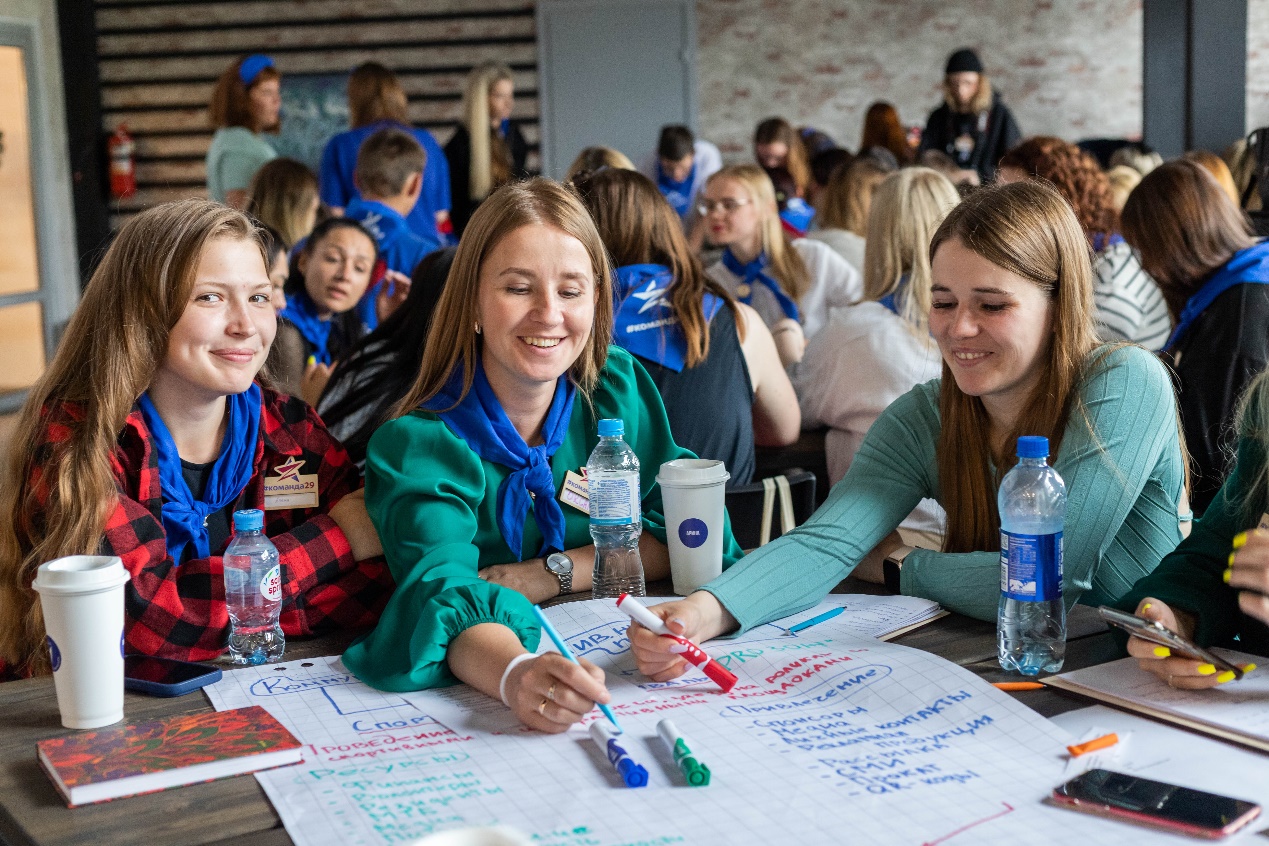 грантовые конкурсы
10 млн.рублей
поддержка программ развития 
некоммерческих организаций
7,8 млн.рублей
субсидия работодателям на рабочие 
места для несовершеннолетних
4 млн.рублей
адресная поддержка поискового 
движения (26 отрядов)
9 млн.рублей
адресная поддержка ресурсного 
центра добровольчества
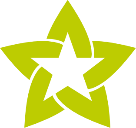 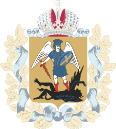 Всероссийский конкурс молодежных проектов
Фонд Президентских грантов
Гранты
21 проект
11 проектов
6 проектов
20 проектов
22 проекта
млн. рублей
млн. рублей
Грантовый конкурс 
Губернаторского центра АО
Грантовый конкурс Движения Первых
2023 год
15,8 млн. рублей
23 проекта
14 проектов
7 проектов
млн. рублей
Областная грантовая поддержка
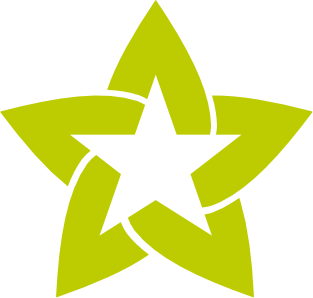 млн. рублей
+ 2,5 млн. 
рублей
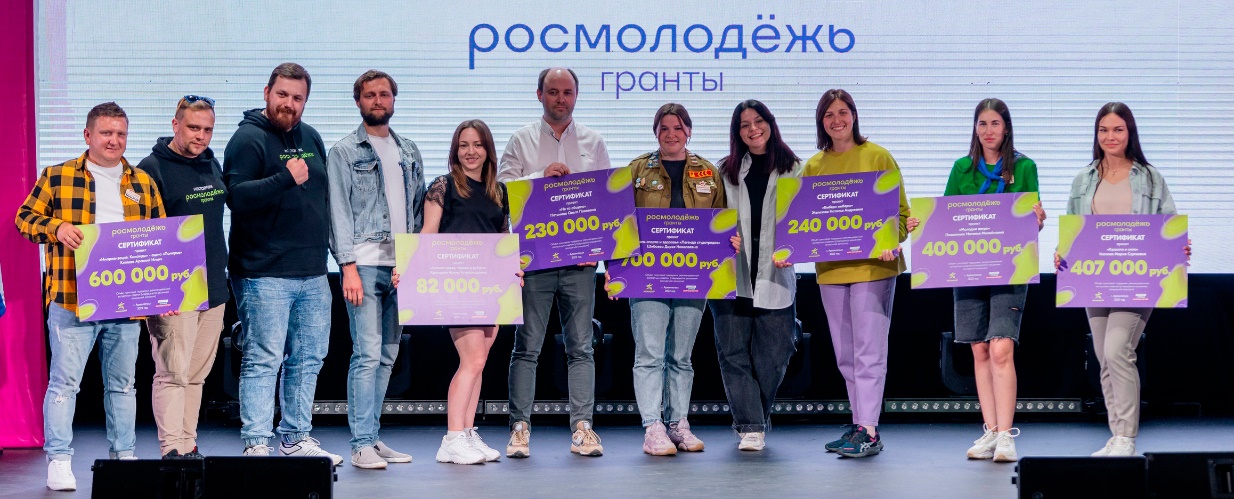 субсидии
муниципалитетам
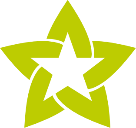 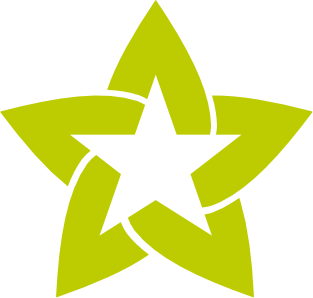 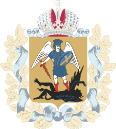 Российское движение детей и молодёжи
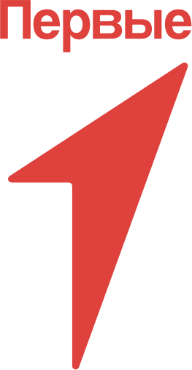 404
9759
25
Движение Первых
первичных
отделений
местных
отделения
участников
317
в школах
1
на предприятиях
2 
в вузах
35 
в СПО
24
в учреждениях доп.оброазования
12
в организациях культуры и спорта
9
в молодежных центрах
1 
в детских центрах (лагерях)
Ключевые мероприятия:
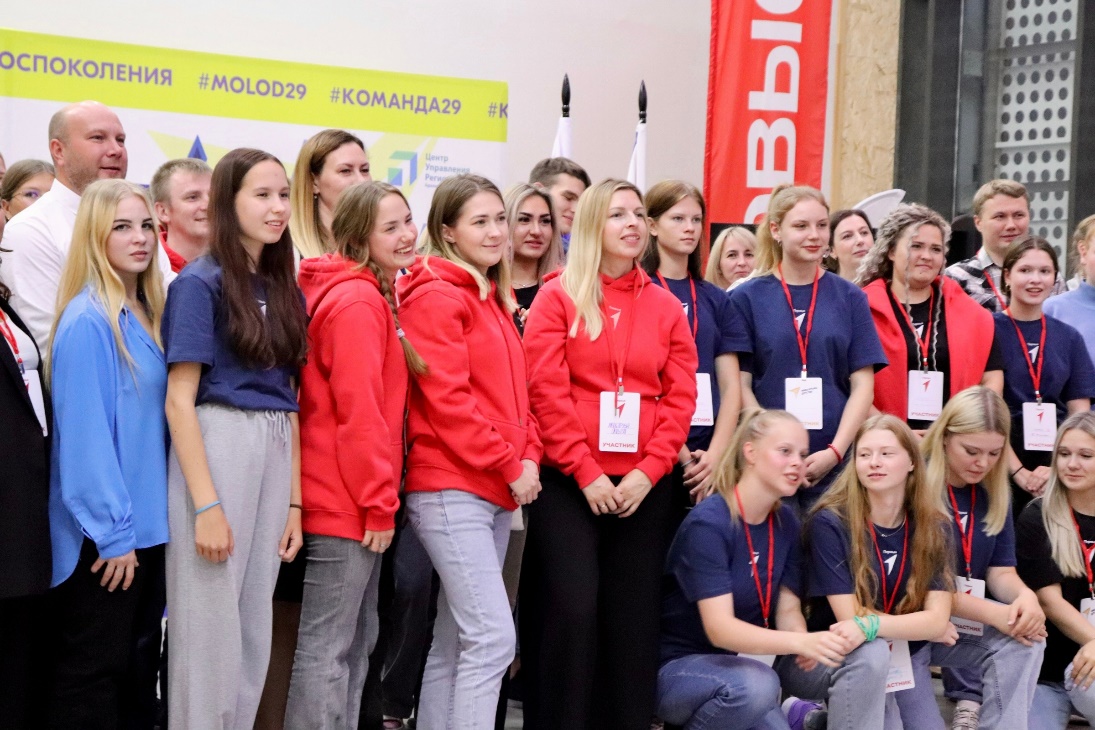 Проект «Доверено Первым» по внедрению культуры раздельного сбора отходов
Сад Первых: 7 Аллей Первых в честь 56 первичных отделений Архангельска
Комплекс мероприятий, приуроченных к 105-летию Комсомола
Профильная смена лидеров Движения первых в Авангарде
Региональный чемпионат по оказанию первой помощи
Посвящение в Хранители истории
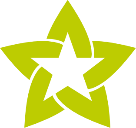 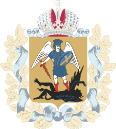 Дари тепло
Работа с новыми территориями
сбор вещей для военнослужащих
(200 участников, 76 коробок, 3 генератора, 9 раций, 12 коробок батареек, 5 спальных мешков, квадрокоптер)
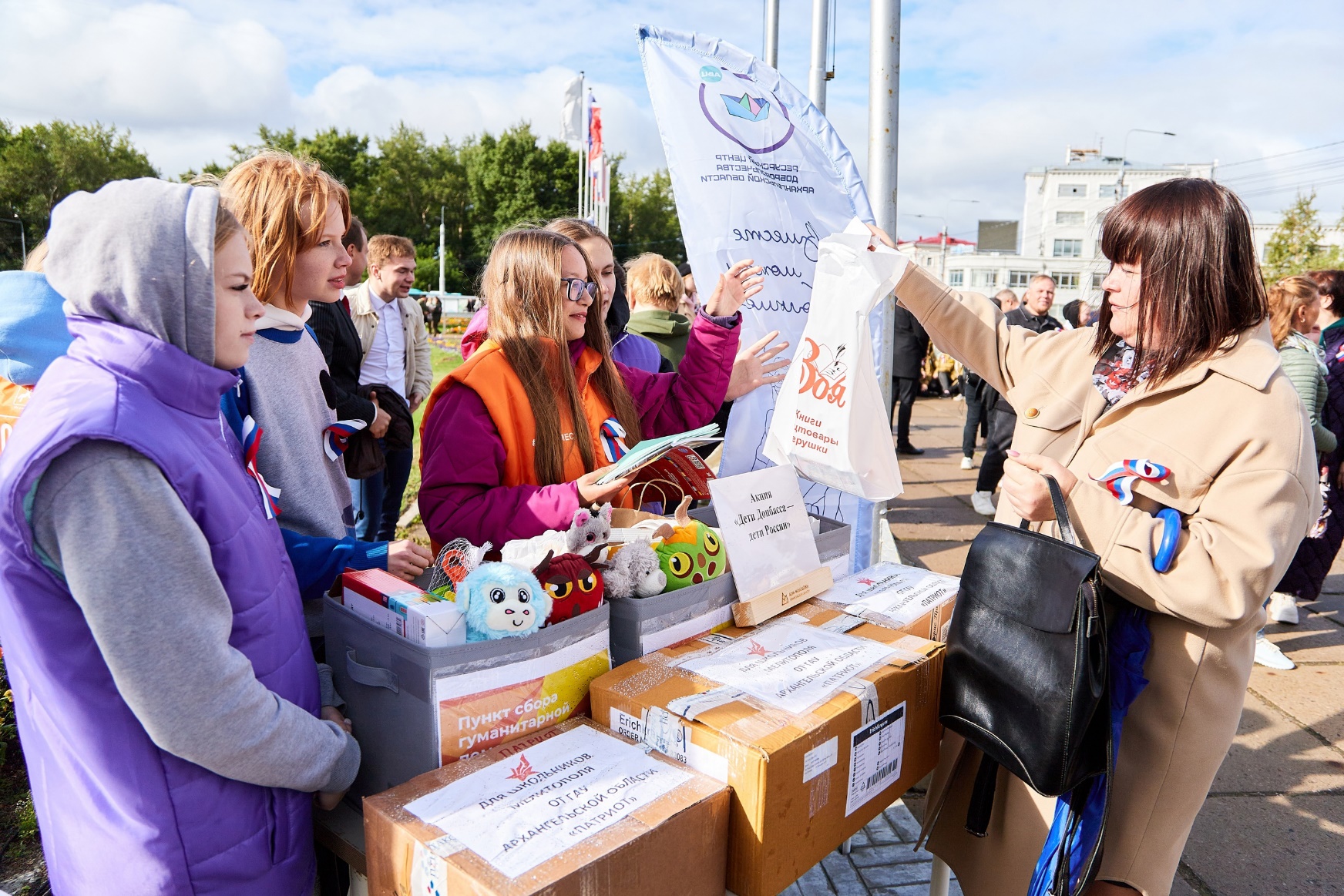 Книги детям Донбасса
(8000 книг)
#МыВместе
(помощь волонтеров с документооборотом в военкоматах)
Жители Поморья – женщинам Донбасса
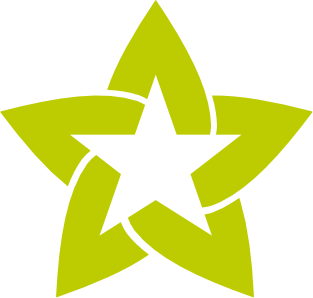 сбор вещей для военнослужащих
(80 000 рублей, подарочные наборы для женщин (вещи, средства гигиены)
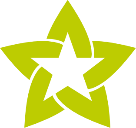 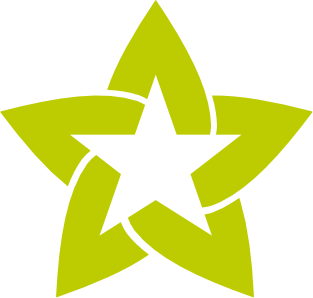 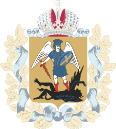 Самые крупные проекты:
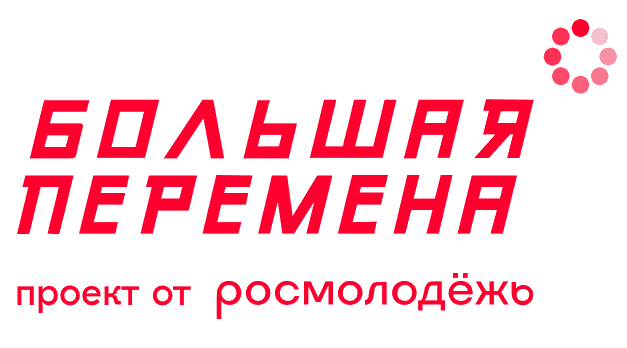 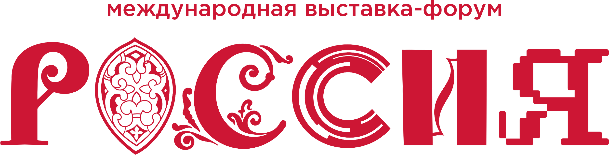 Федеральные 
проекты и программы
Межнациональная повестка
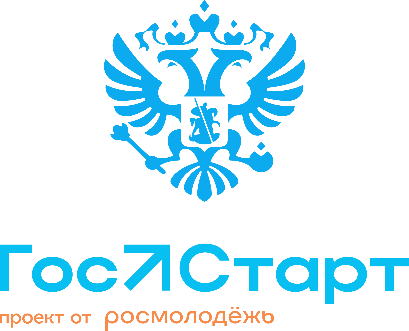 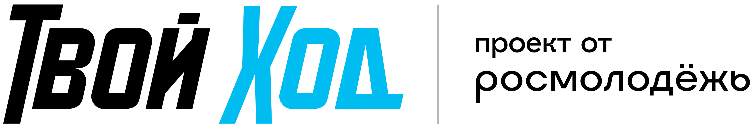 Регион для молодых
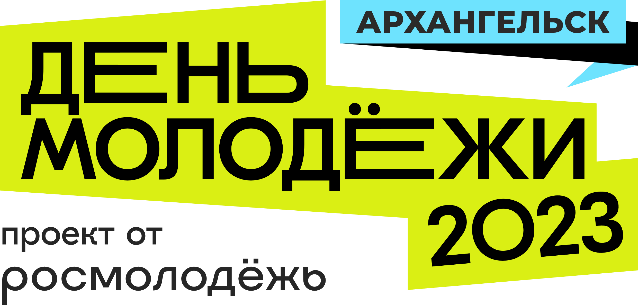 Круглогодичные всероссийские центры компетенций
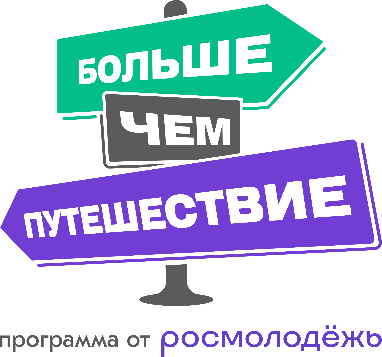 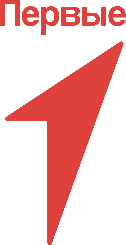 Работа с новыми регионами
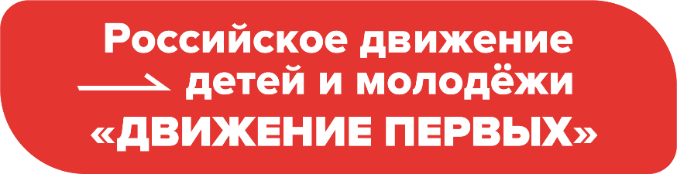 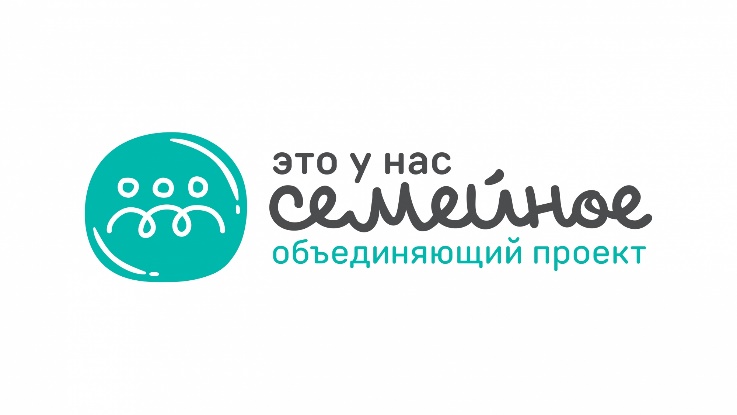 Патриотическое воспитание
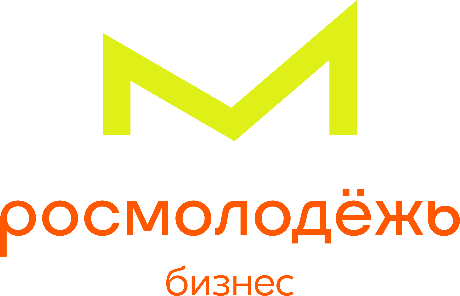 Федеральная форумная кампания
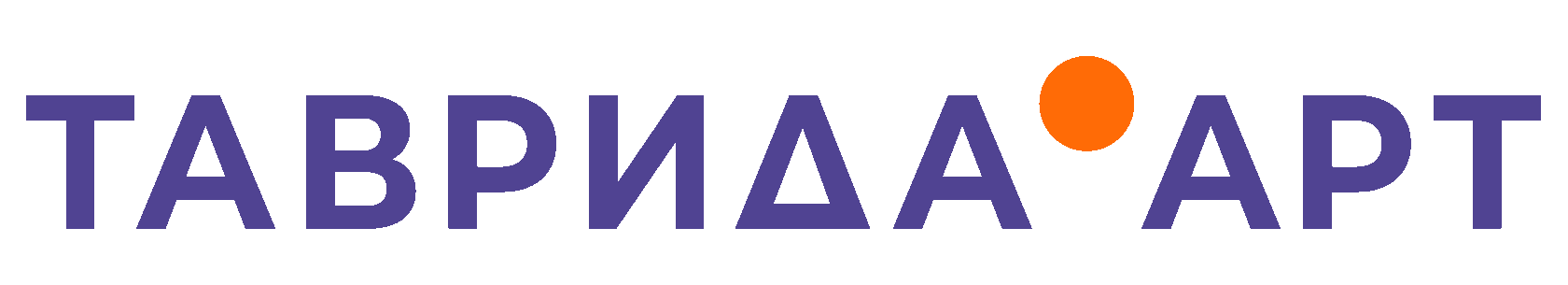 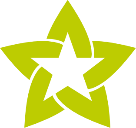 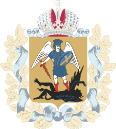 В Архангельской области:
Федеральные 
проекты и программы
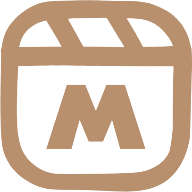 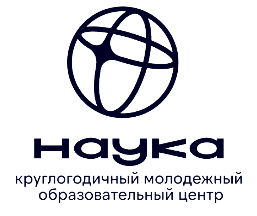 Центр компетенций «Наука»
Молодежный медиа-центр
Патриотический форум 
«Я – Юнармия»
март
Форум 
«Снежный десант РСО»
23-25 февраля
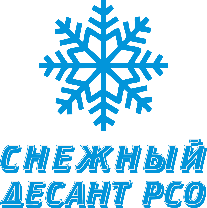 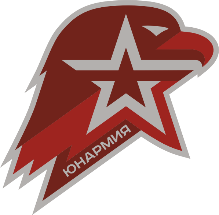 Форум «Команда 29. Развитие Поморья»
1-6 июля
Форум по профилактике «Магистрали»
ноябрь
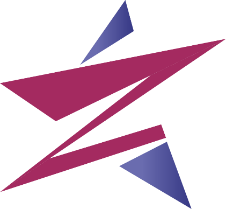 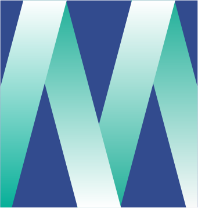 Форум молодых ученых
30 сентября – 4 октября
«Авангард 2024.
Дух сотрудничества»
сентябрь
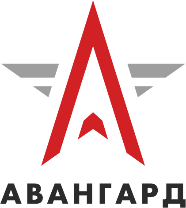 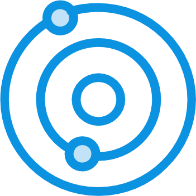 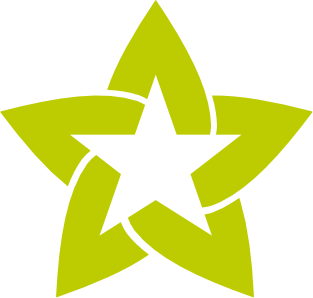 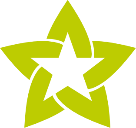 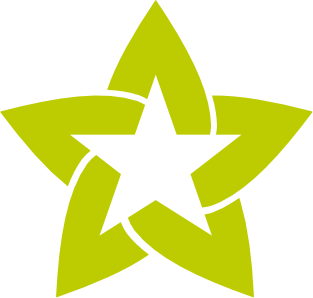 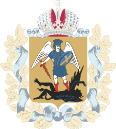 Площадка для федеральных мероприятий
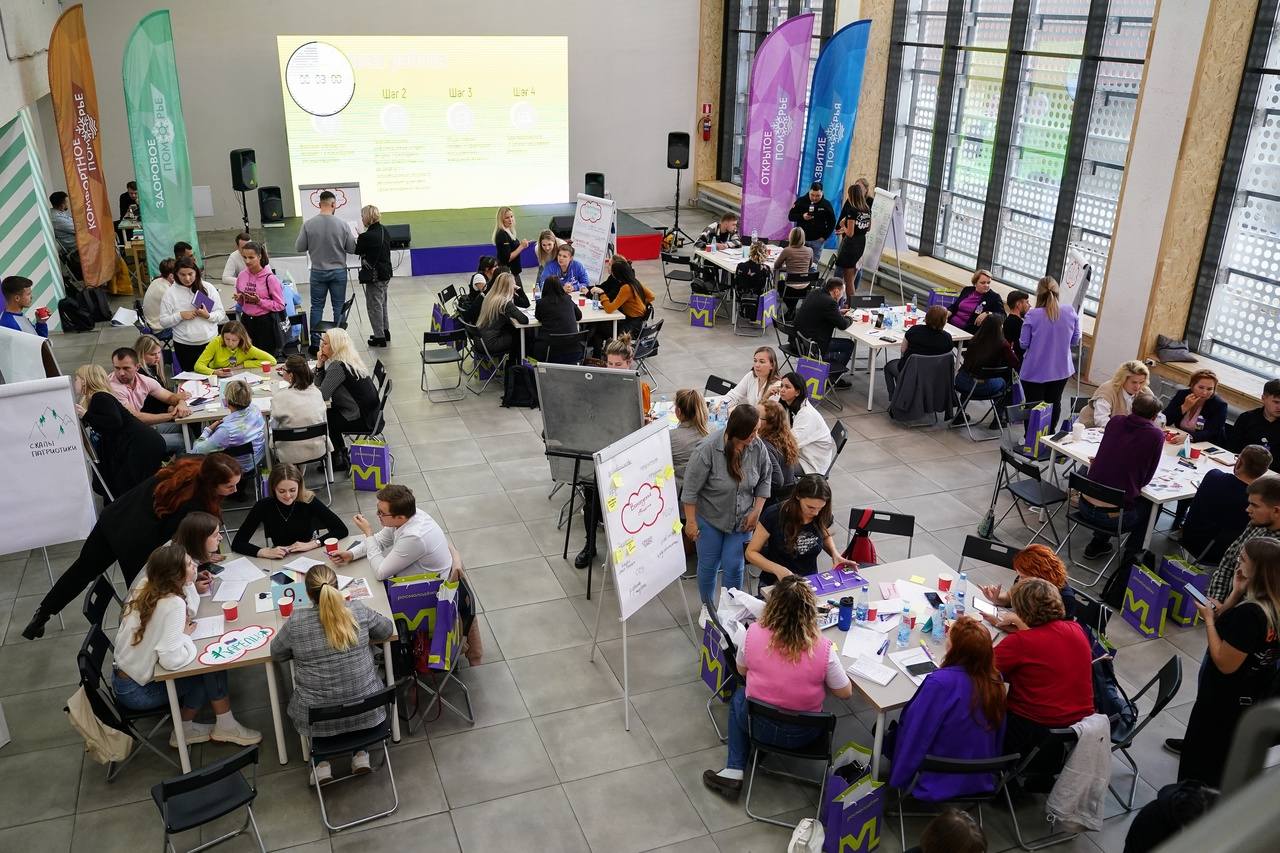 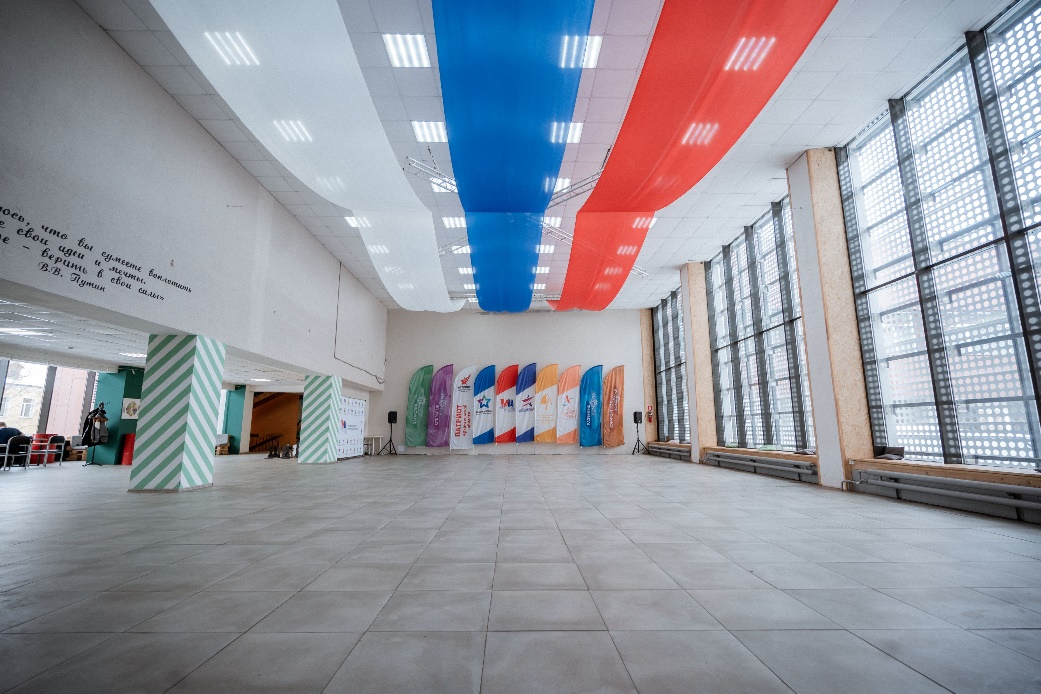 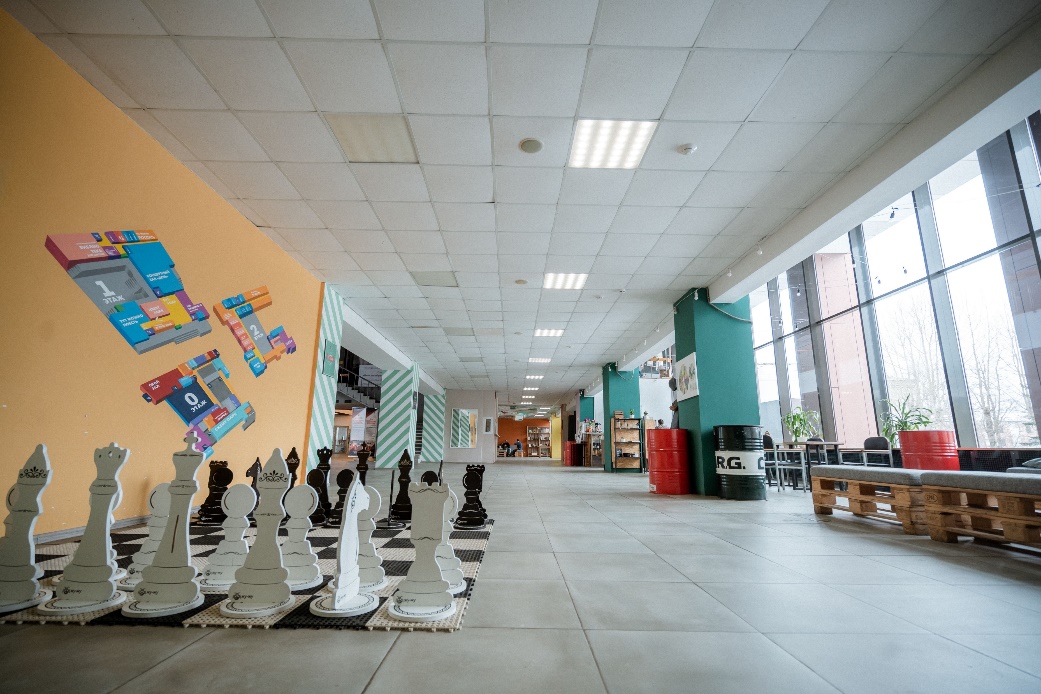 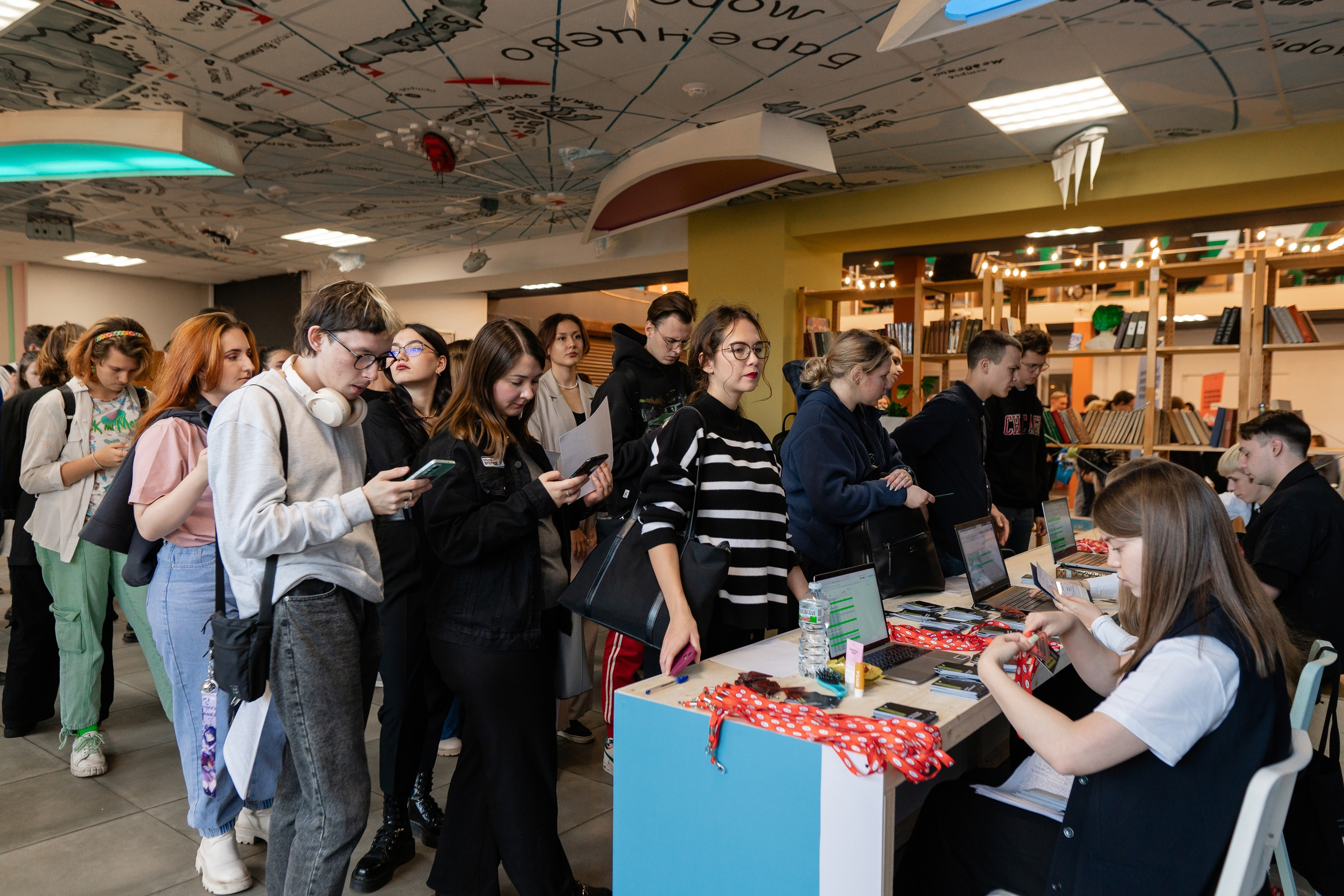 Направления работы
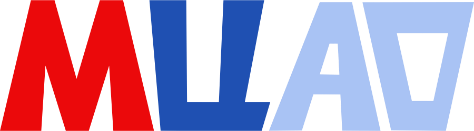 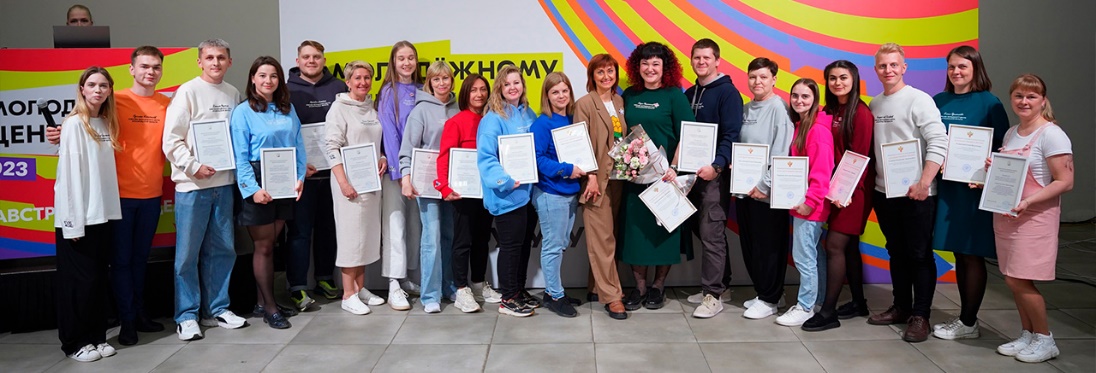 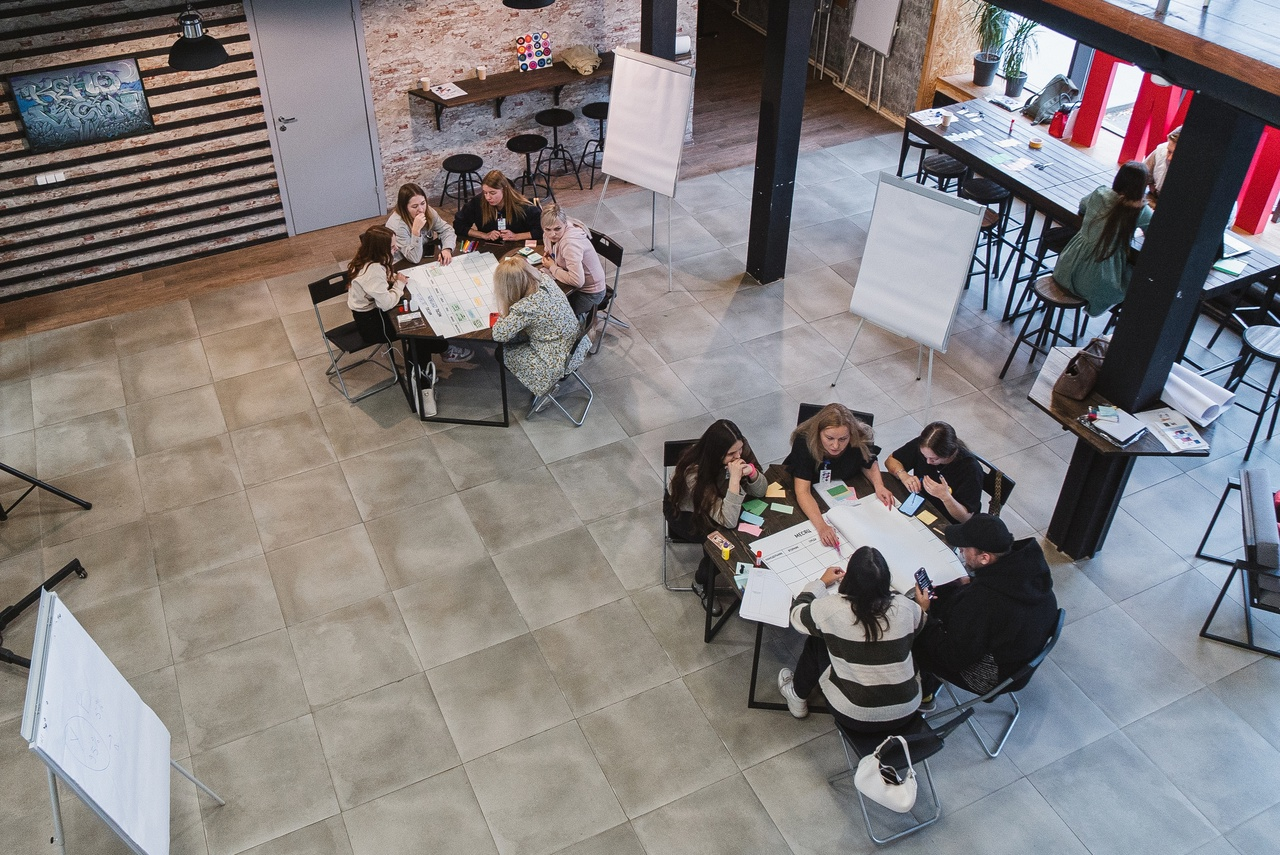 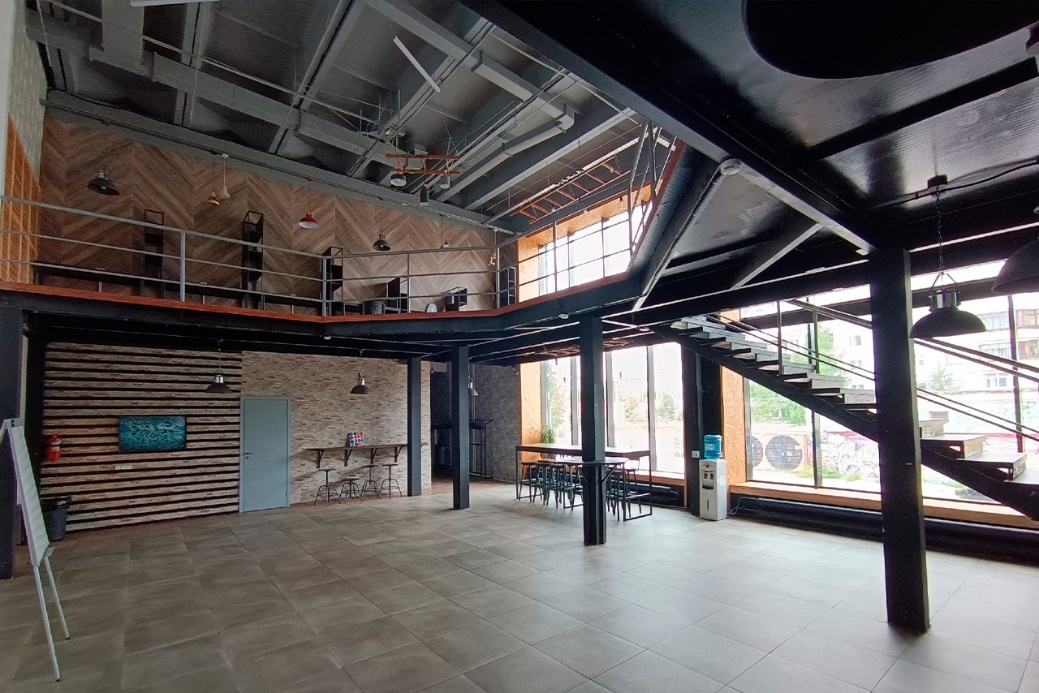 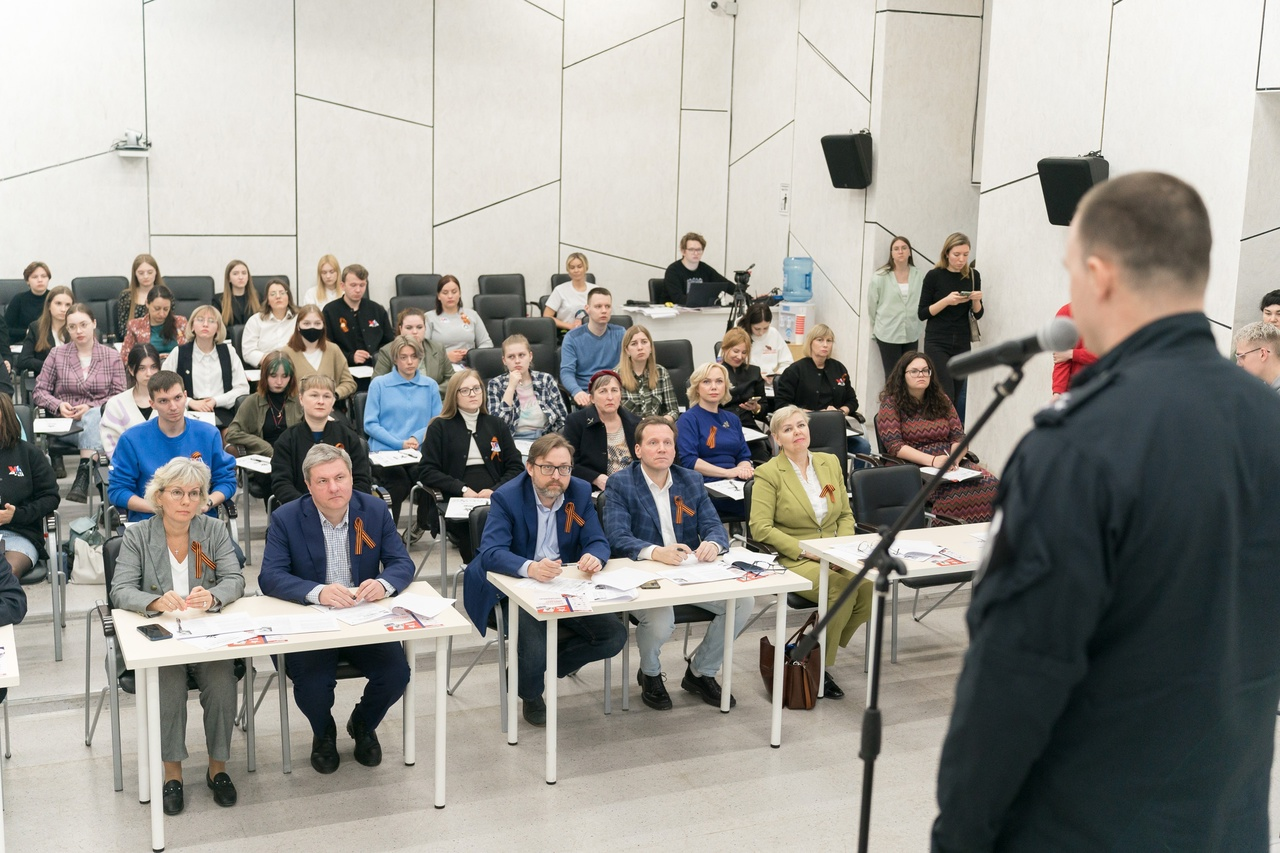 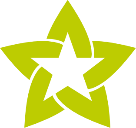 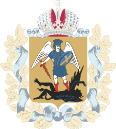 Федеральные проекты и программы 
в Архангельской области
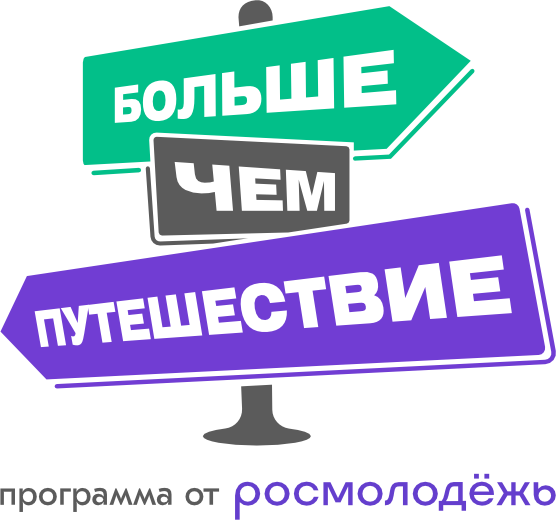 Проекты
Больше, чем путешествие
320 участников в 2023 году отправились в бесплатные туры по 6 маршрутам, участниками стали финалисты и победители спец-проекта «Лидеры регионов»
morethantrip.ru
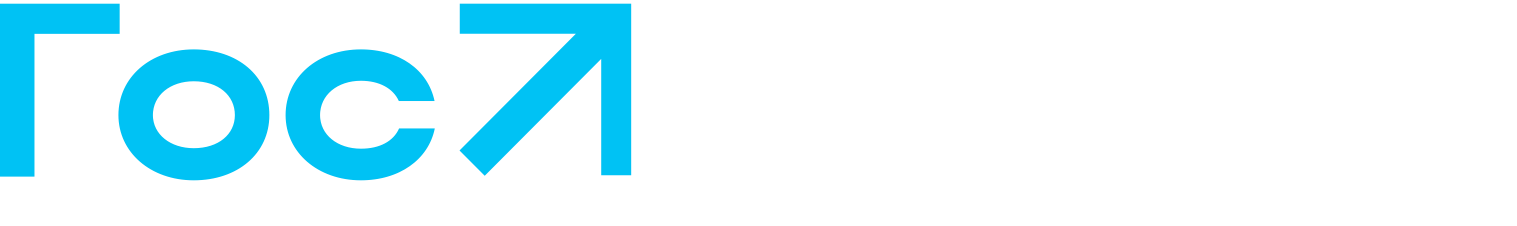 10 ГосСтарт встреч
14 государственных служащих приняли участие в диалогах
220 участников диалога с госслужащими
8 участников стажировок
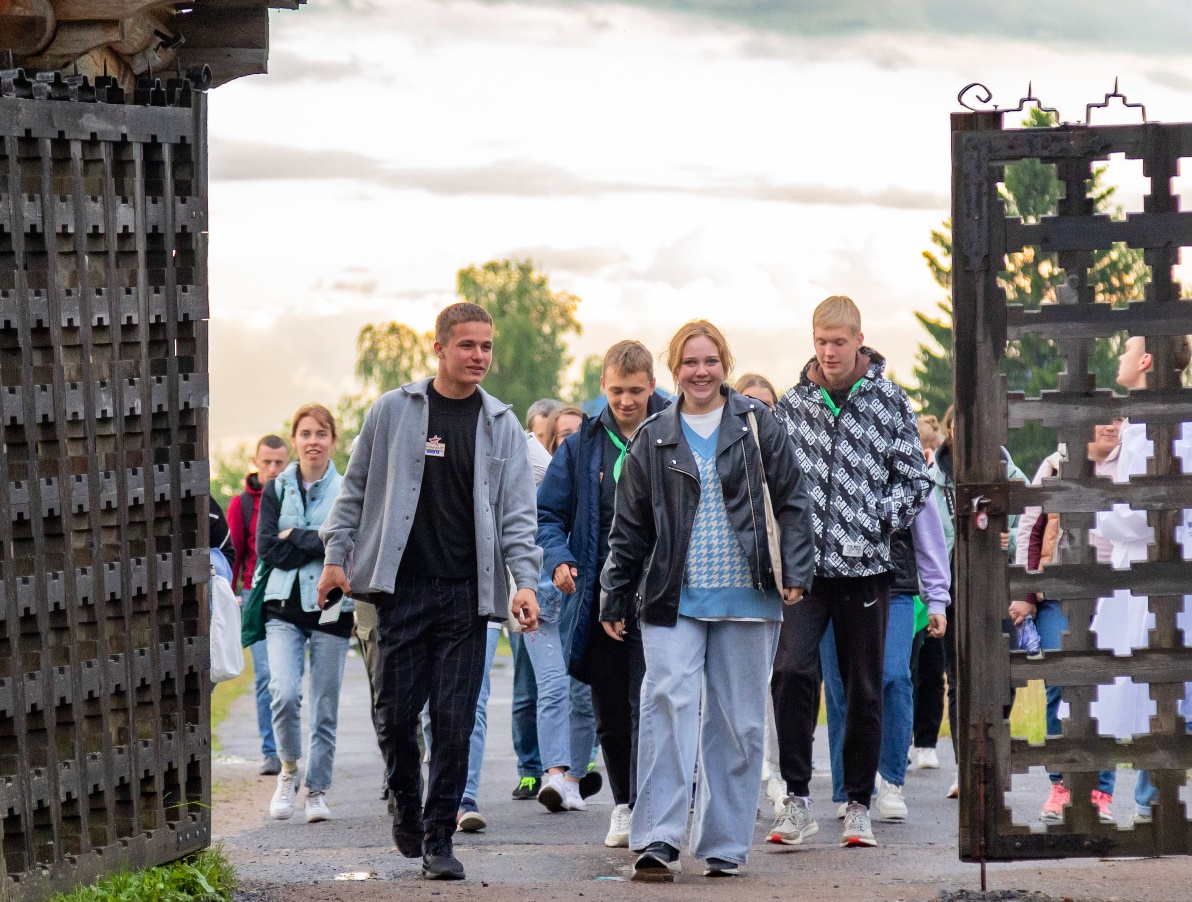 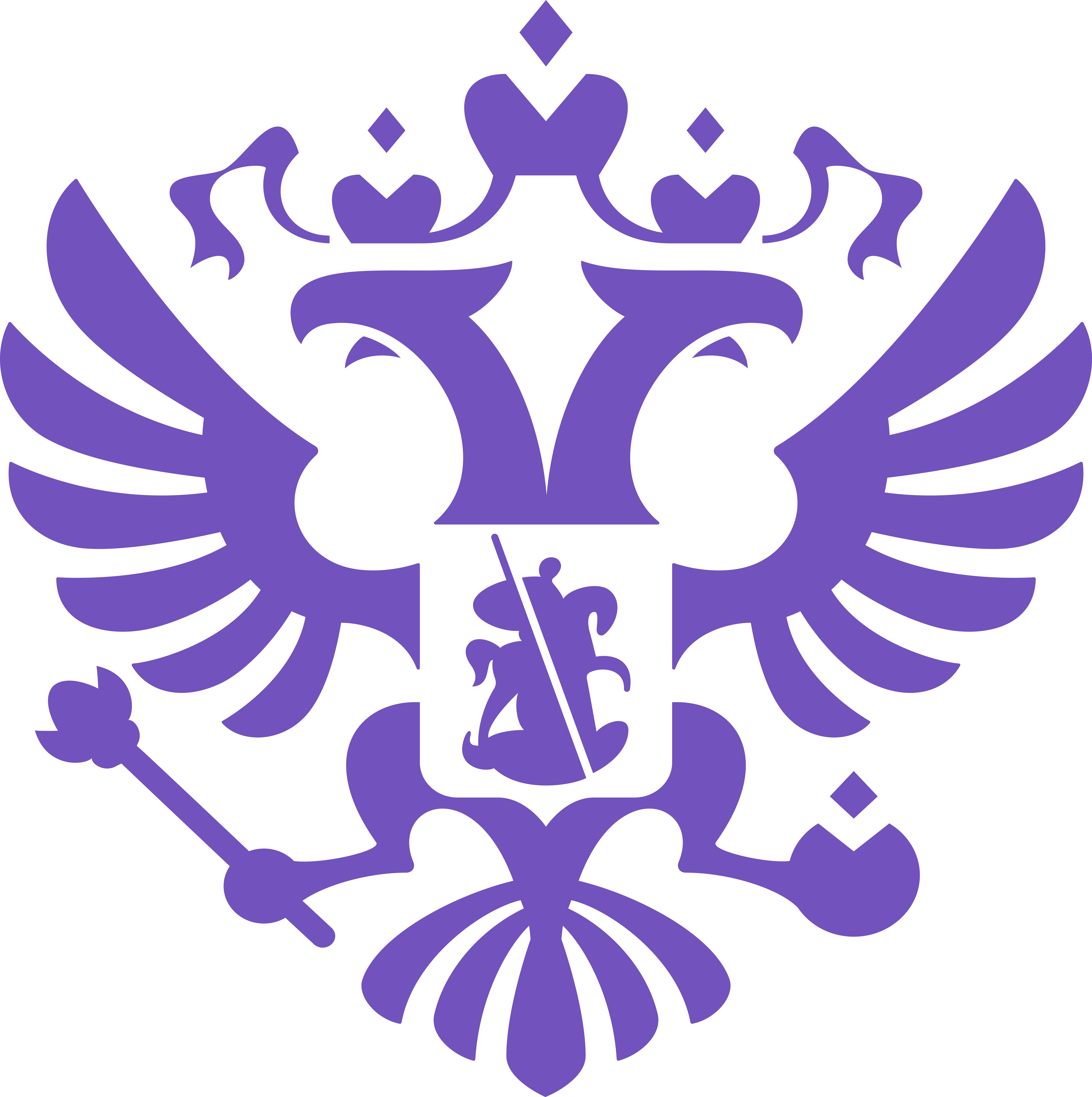 программа «РосМолодёжь.Бизнес»
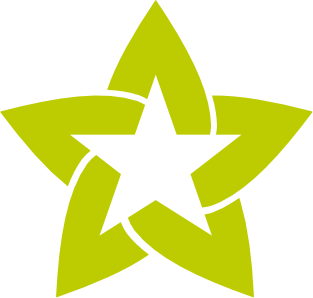 бизнесмолодых.рф
– направлена на вовлечение молодёжи в профессиональную, предпринимательскую и инновационную деятельность, а также формирование надпрофессиональных навыков молодых людей
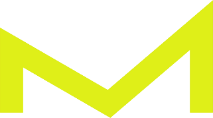 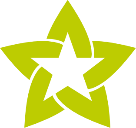 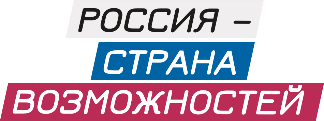 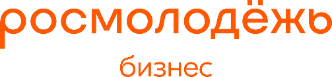 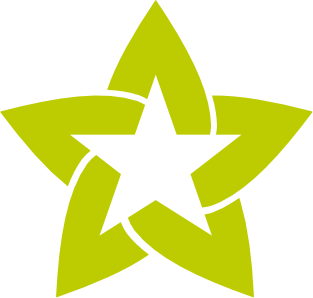 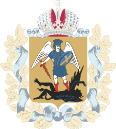 Анализ состояния инфраструктуры
* апрель 2023 года
Аудит ГМП
Состояние помещений (м2)	Состояние помещений в разрезе территорий (м2)
Региональный уровень
3784; 15%
Муниципальный уровень
0
5000
10000	15000
Требуется капитальный ремонт  Требуется реконструкция
20000
Не требуется ремонта
Требуется косметический ремонт
5009; 20%
Численность сотрудников
Площадь на одного сотрудника (м2)
120
100
80
60
40
20
0
107,5
166,26
180
160
140
120
100
80
60
40
20
0
89,5
14089,3;
56%
129,58
2247,2; 9%
56	56
Не требуется ремонта  
Требуется капитальный ремонт
Требуется косметический ремонт  Требуется реконструкция
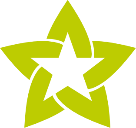 Муниципальный  уровень
Региональный  уровень
Штатная численность  Фактическая численность
Муниципальный  уровень
Региональный  уровень
Регион для молодых
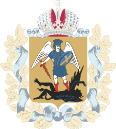 Архангельской область вошла в число победителей Всероссийского конкурса программ комплексного развития молодежной политики в регионах России «Регион для молодых» и получила поддержку в размере 138 465 600 рублей.
ЦЕЛЬ – предоставление широкого спектра возможностей для молодых людей Архангельской области, в том числе и ранее охваченной проектами сферы ГМП
Новые пространства
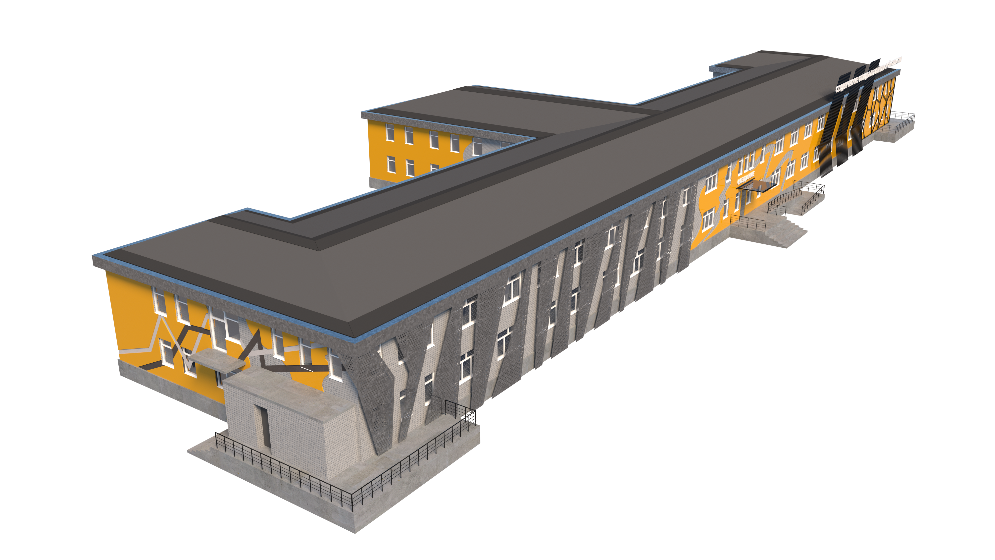 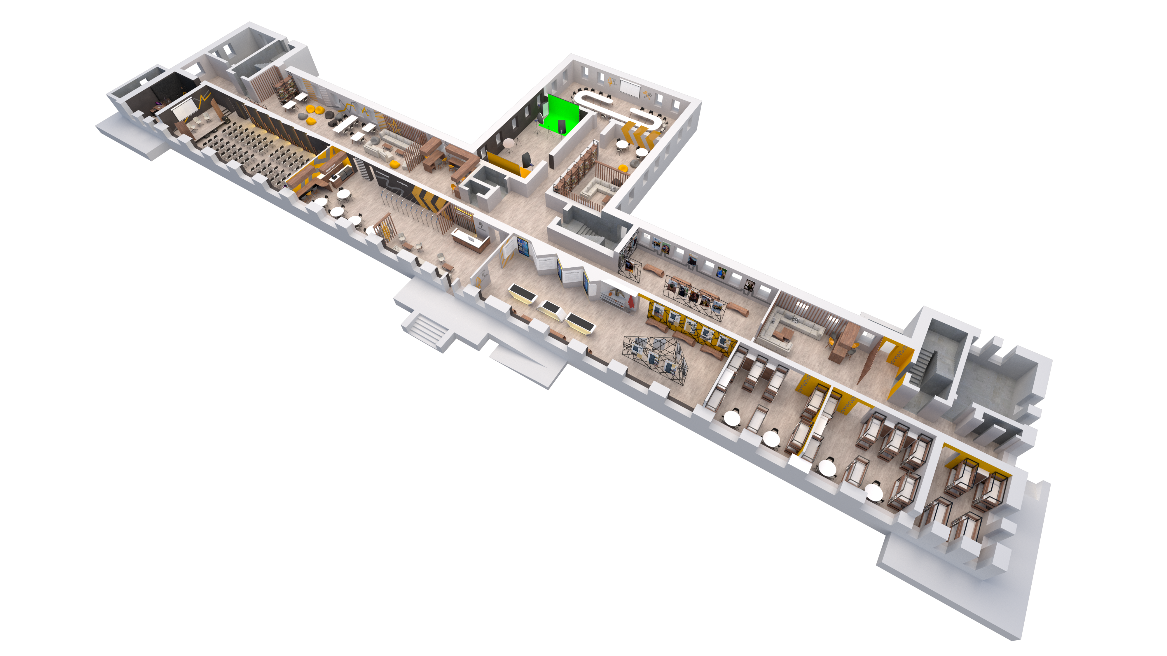 Количественные результаты:2991,2площадь отремонтированных и оборудованных помещений7500численность молодежи, включенной в деятельность молодежных центров на системной основе20%численность сотрудников сферы молодежной политики, прошедших обучение 
160000молодых людей охватит программа
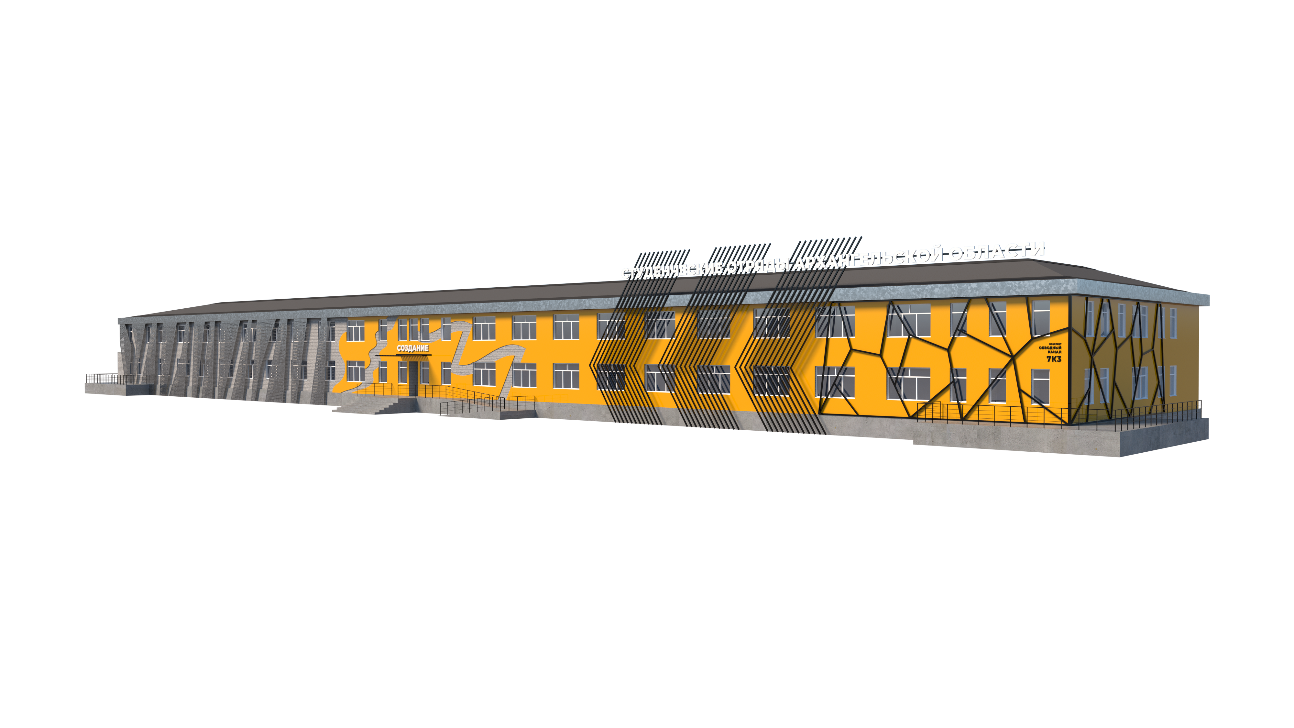 Мультиформатное пространство «СО.здание» РСО АО (2 434,2 м2 – 2 этажа)
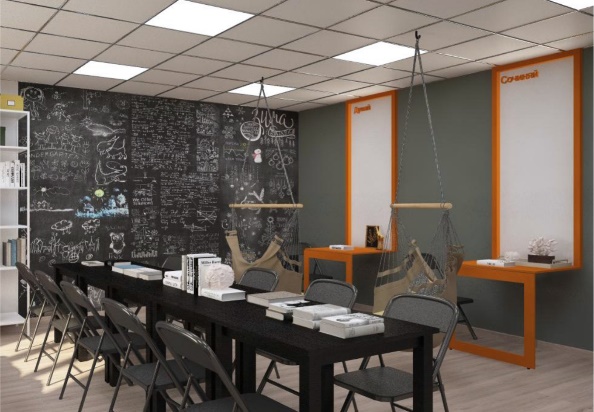 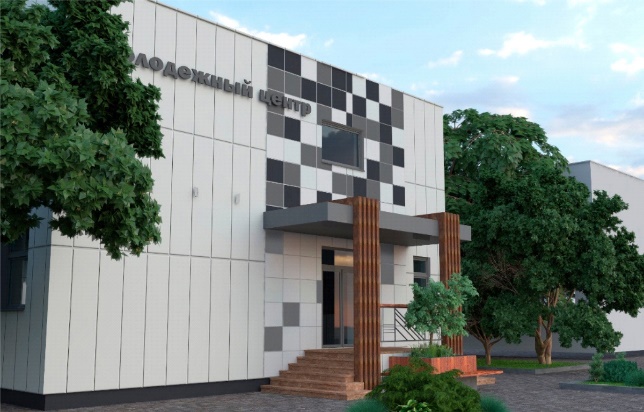 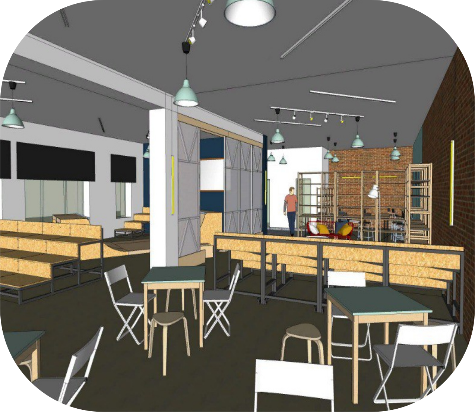 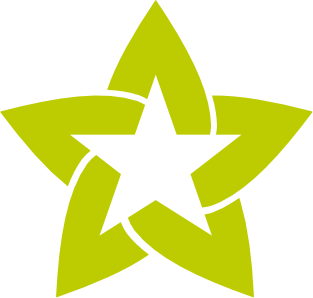 Качественные результаты:- Повышение инициативы со стороны молодежи к участию в ГМП- Рост информированности о возможностях и проектах ГМП- Развитие цифровых профессий для молодежи- Снижение безработицы среди молодежи и повышение занятости школьников и студентов
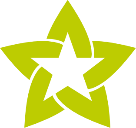 Молодежный центр Северодвинска
Молодежный медиа-центр
Молодежный центр Няндомы
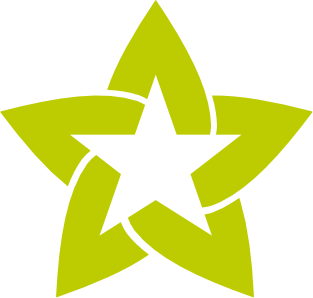 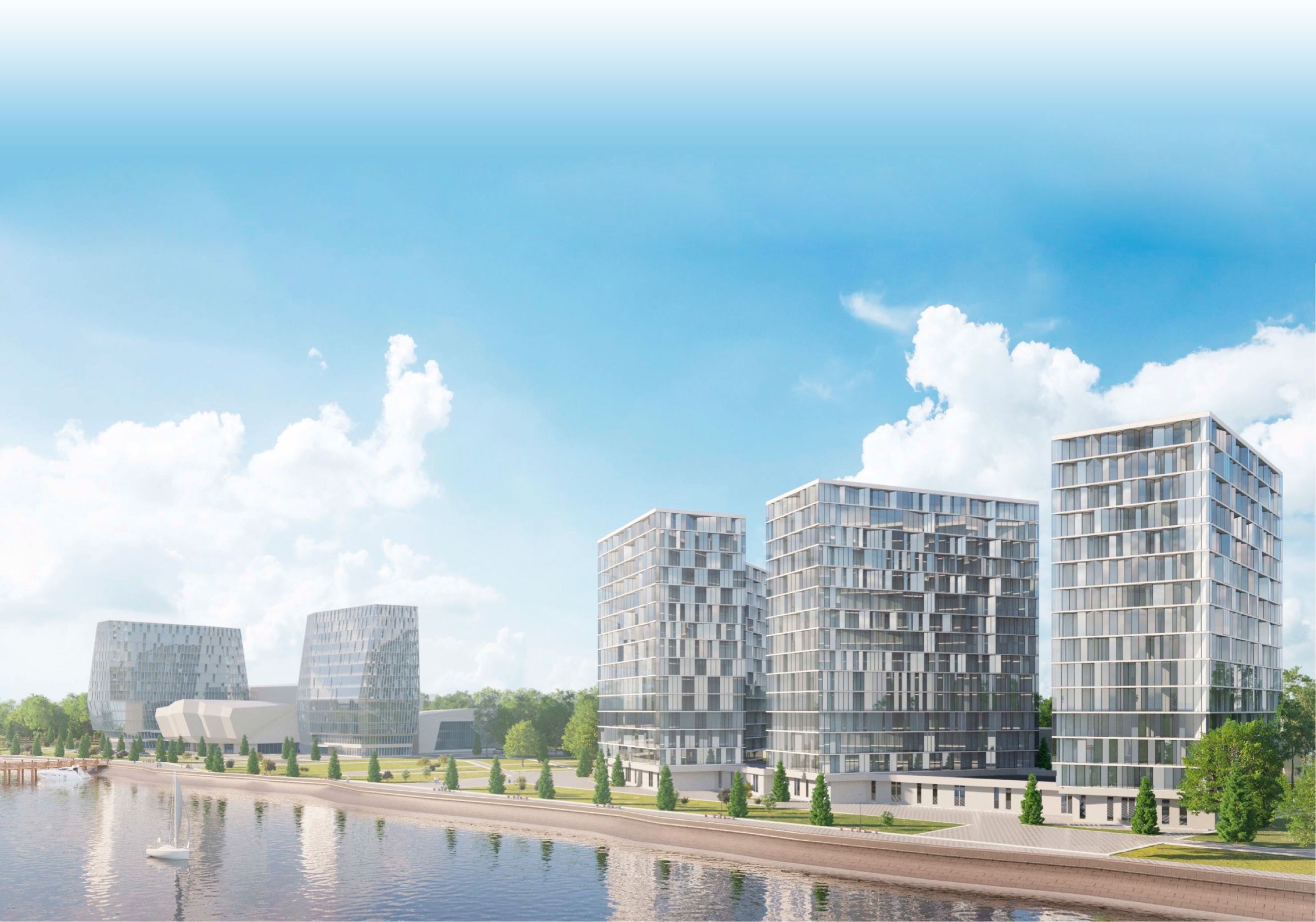 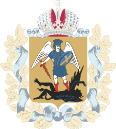 Круглогодичный центр компетенций «НАУКА»
(университетский кампус мирового уровня «Арктическая звезда»)
Наука
3 000 человек
600 человек
30 субъектов
численность молодежи, вовлеченной в деятельность Центра (ежегодно с растущим показателем)
численность обученной молодежи (+300 ежегодно)
количество субъектов Российской Федерации, охваченных деятельностью Центра (ежегодно)
30 мероприятий
30 сотрудников
8 организаций
количество привлекаемых организаций-партнеров
количество федеральных мероприятий и проектов, проведенных на базе Центра
численность сотрудников сферы молодежной политики, смежных сфер, партнерских организаций, прошедших обучение и повышение квалификации (ежегодно)
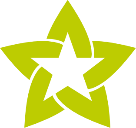 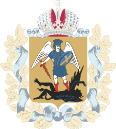 Удовлетворенность реализацией молодежной политикой в регионе
Потенциал
2023 год
2024 год
2023 год
2024 год
Протестное настроение
54,6%
51%
56,7%
62,9%
молодёжи
молодёжи
молодёжи
молодёжи
11%
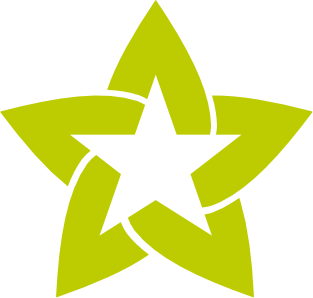 Удовлетворенность молодёжью деятельностью местной власти
Удовлетворенность молодёжью деятельностью региональной власти
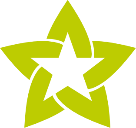 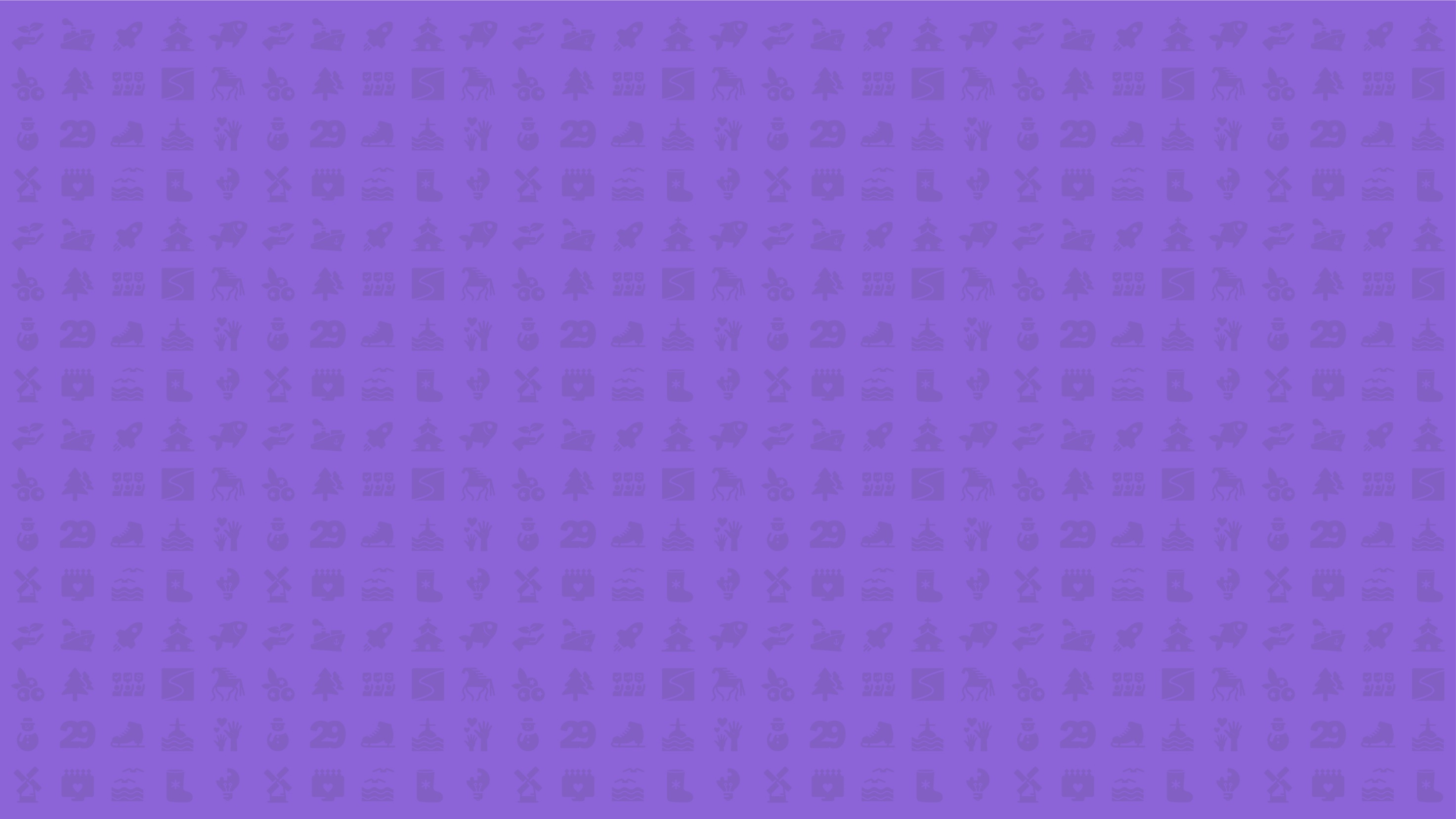 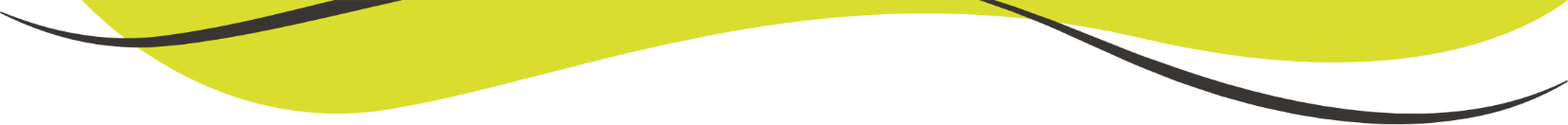 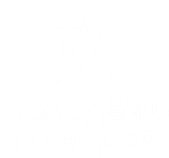 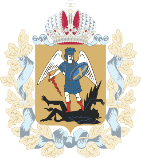 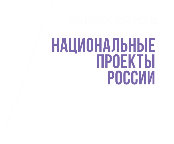 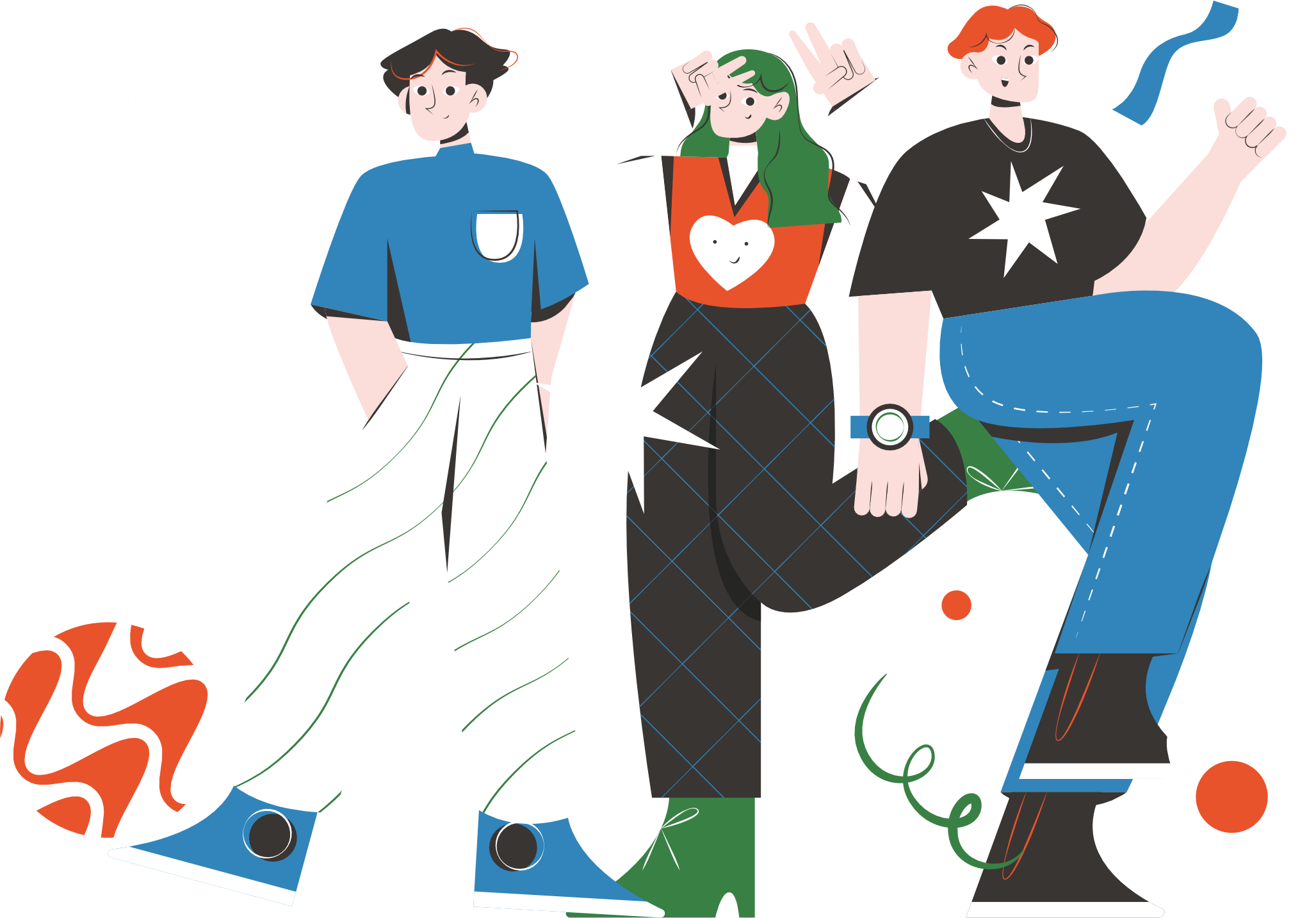 Вместе мы сильнее
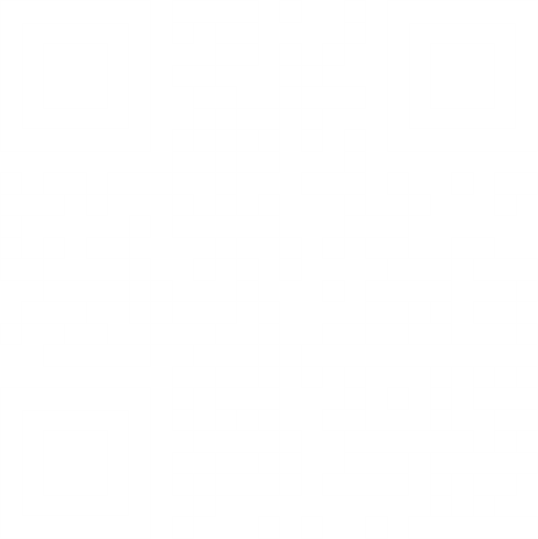 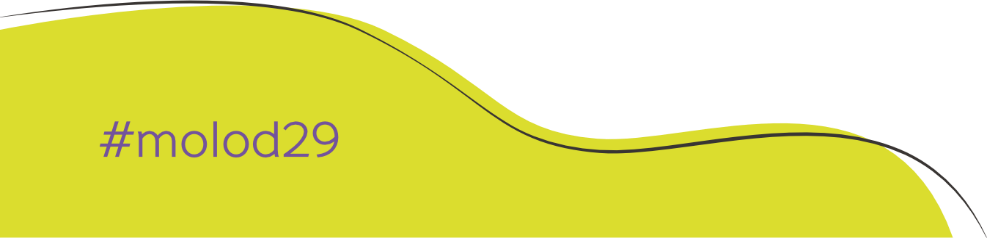